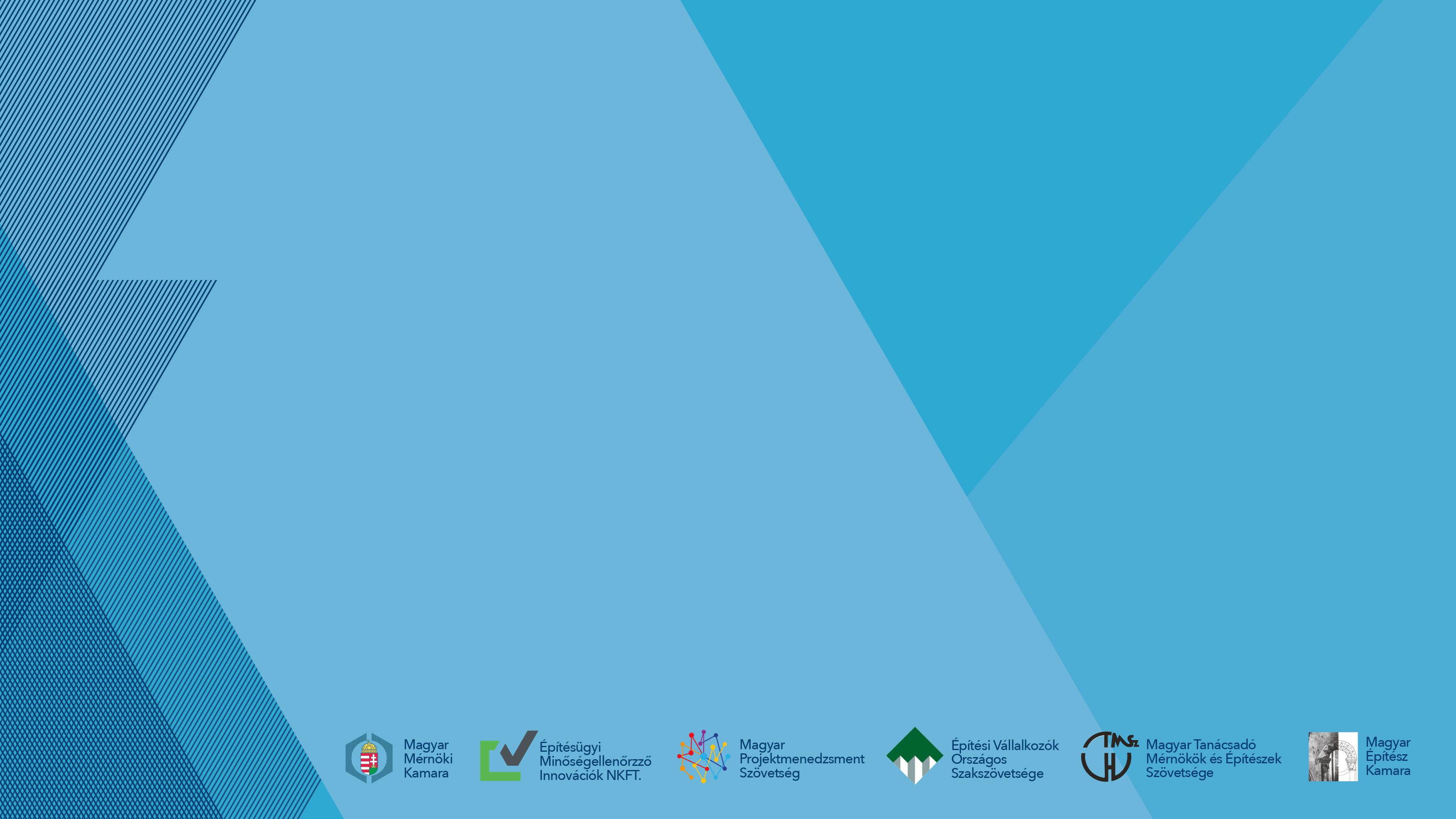 AZ ÉPÍTÉSI PIAC JELLEMZŐIRŐL2021 – 2022.
WÉBER LÁSZLÓ CÍMZETES EGYETEMI DOCENS
2022. DECEMBER 6.
1
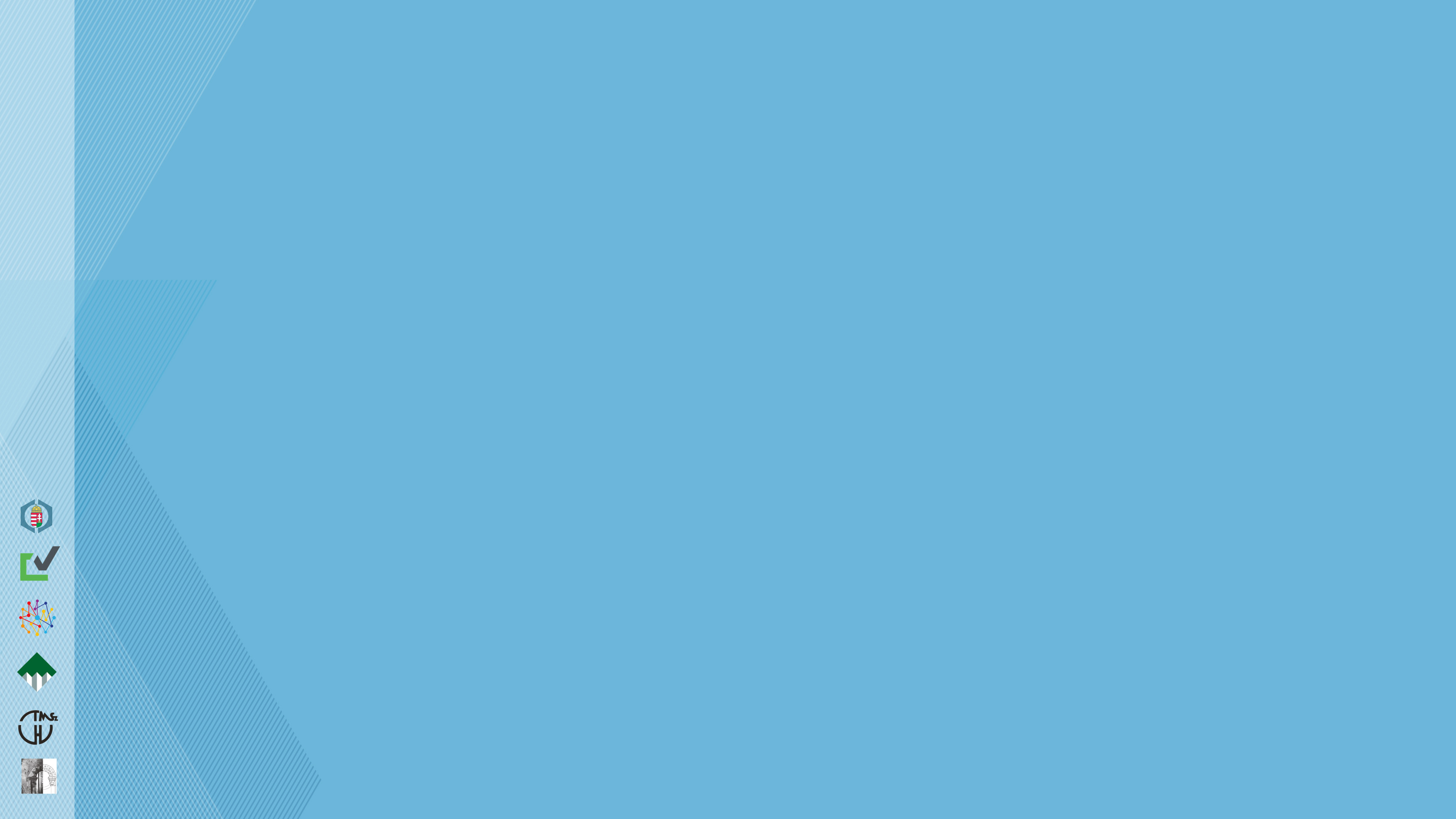 MIVEL FOGLALKOZUNK ?
AZ ÉPÍTÉSI PIAC FOGALMA,
KITEKINTÉS A MAI NEMZETKÖZI ÉPÍTÉSI PIACRA,
A MAI MAGYARORSZÁGI ÉPÍTÉSI PIAC JELLEMZŐI,
NÉMI PIACI PROGNÓZIS, ÁLTALÁNOS SZAKMAI TENDENCIÁK FELVÁZOLÁSA.
2
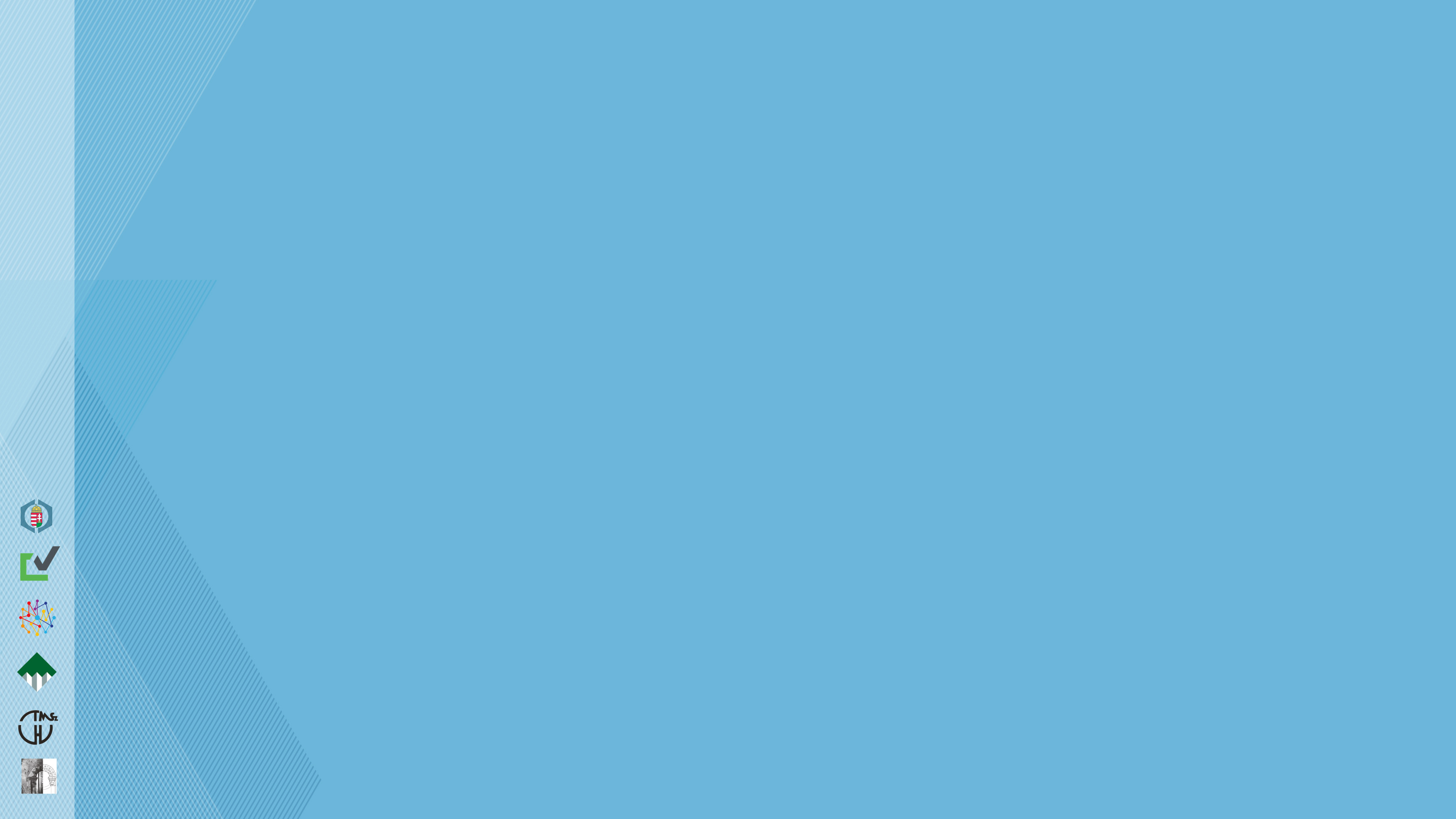 AZ ÉPÍTÉSI PIAC FOGALMA
ÁLTALÁNOS KÖZGAZDASÁGI ÉRTELEMBEN (PAUL SAMUELSON, 1998.)  A PIAC  AZ A MECHANIZMUS,  AMELY RÉVÉN 
A KERESLET, AZAZ A VÁSÁRLÓK ÉS
A KÍNÁLAT, AZAZ AZ ELADÓK 
KÖLCSÖNHATÁSRA LÉPNEK EGYMÁSSAL, MELYNEK SORÁN 
A TERMÉKEK ÉS A SZOLGÁLTATÁSOK ADOTT MENNYISÉGHEZ ÉS MINŐSÉGHEZ RENDELT ÁRÁT MEGHATÁROZZÁK, MAJD
AZOK GAZDÁT CSERÉLNEK.
AZ ÉPÍTÉSI PIACNAK AZ ÉPÍTŐIPARI TERMELÉS SAJÁTOSSÁGAIBÓL FAKADÓAN SPECIÁLIS VONÁSAI IS VANNAK.
3
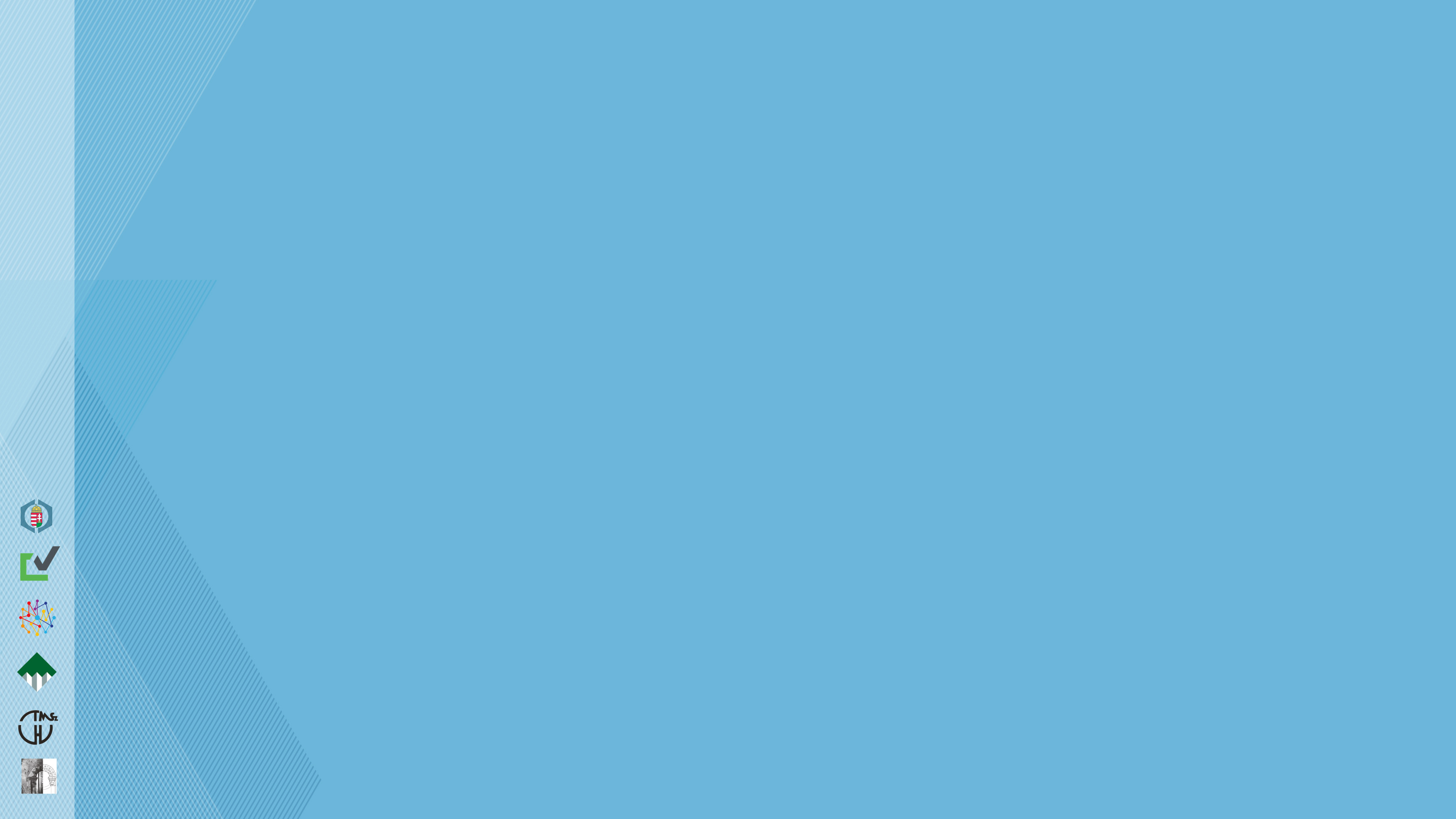 AZ ÉPÍTÉSI PIAC SZEREPLŐI: 						                  
	A VÁSÁRLÓ =  A MEGRENDELŐ  (ÉPÍTTETŐ),  
    	AZ ELADÓ    =  AZ ÉPÍTŐIPARI VÁLLALKOZÓ
		(KIVITELEZŐ, VAGY TERVEZŐ + KIVITELEZŐ EGYÜTT);
A PIACOT AZ „ÁRUCSERE” NAGYSÁGÁVAL MÉRIK; 				MIVEL AZ ÉPÍTŐIPAR MINDIG MEGRENDELÉSRE TERMEL, 			A PÉNZBEN KIFEJEZETT ÁRUCSERE = ÉPÍTŐIPARI TERMELÉS,
EZÉRT AZ ÉPÍTÉSI PIAC NAGYSÁGA =  AZ ÉPÍTŐIPARI TERMELÉS  AZ ADOTT 	IDŐSZAKBAN;  
AZ ÉPÍTÉSI PIAC IGEN NAGYMÉRETŰ ÉS KITERJEDT; 
A NEMZETGAZDASÁGOKBAN KOMOLY SÚLYT KÉPVISEL ÉS BIZONYOS 	INDIKÁTOR SZEREPET IS BETÖLT;
4
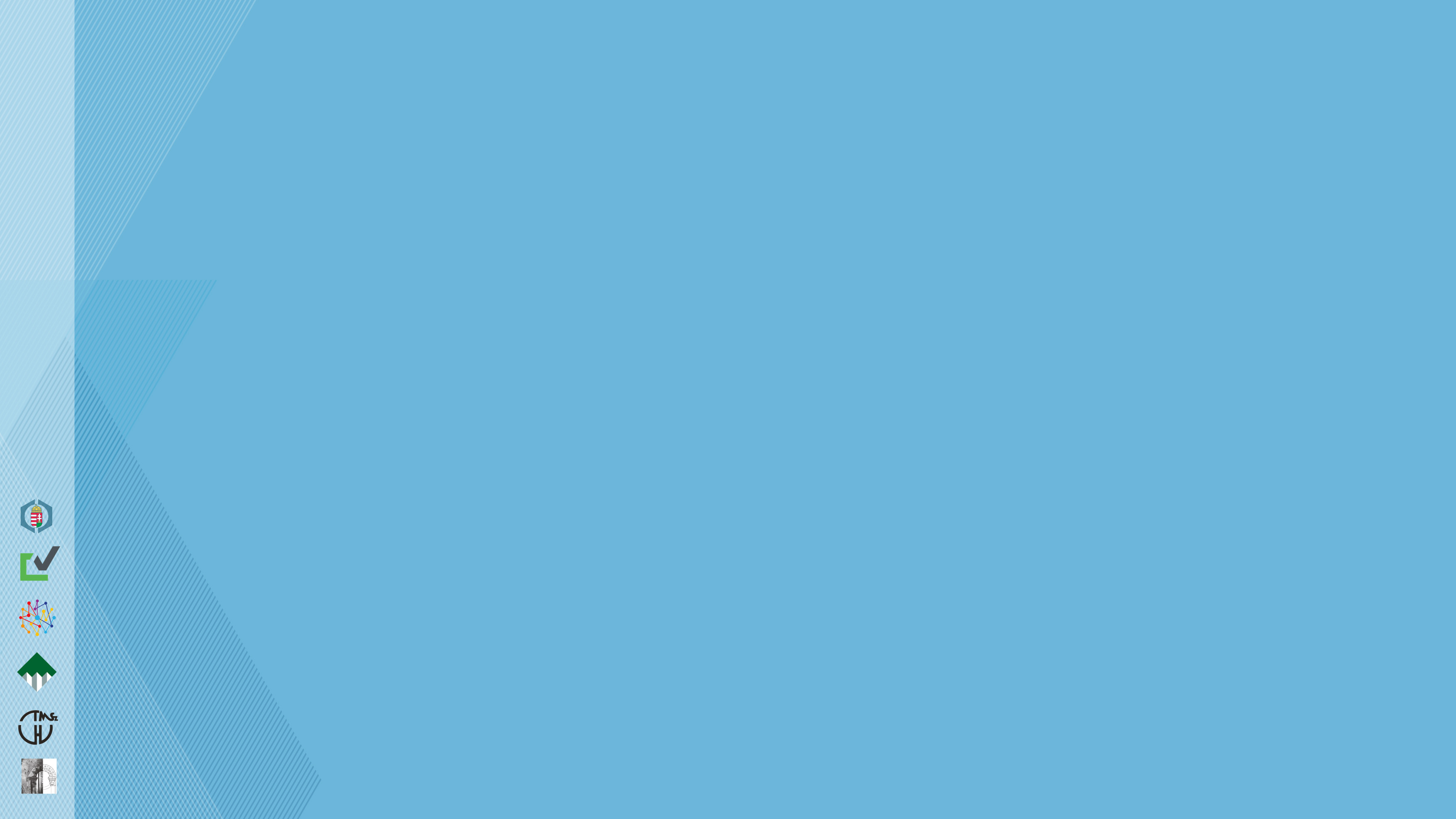 ÓRIÁSI KOOPERÁCIÓS HÁTTERE VAN: TERVEZŐK, SZAKÉRTŐK, GYÁRTÓK, 	KERESKEDŐK, SZÁLLÍTÓK, ALVÁLLALKOZÓK, SZOLGÁLTATÓK, EGYÉB 	KÖZREMŰKÖDŐK, VALAMINT PÉNZINTÉZETEK, BANKOK, 	BIZTOSÍTÓK;
ENNEK A „HÁTTÉRNEK” A SZERVEZETEI IGEN DIFFERENCIÁLTAK (MÉRET, 	SZAKMA, KÉPESSÉGEK, STB.); 
A MAGAS (ÉS KÖLTSÉGES) TECHNOLÓGIAI KÖVETELMÉNYEKBŐL ÉS AZ 	ELŐFINANSZÍROZÁSI  IGÉNYBŐL FAKADÓAN: TŐKEERŐS 	VÁLLALKOZÁSOK (IS) SZÜKSÉGESEK ;
A KÜLÖNÖSEN NAGY ÉRTÉKEKBŐL ÉS A MINDIG EGYEDI KIVITELEZÉSI 	KÖRÜLMÉNYEKBŐL FAKADÓAN A MEGVALÓSÍTÁSBAN IGEN KOMOLY 	KOCKÁZATOK VANNAK, EZEK KEZELÉSE FONTOS (SZERZŐDÉSEK, 	BIZTOSÍTÉKOK, BIZTOSÍTÁSOK STB.).
5
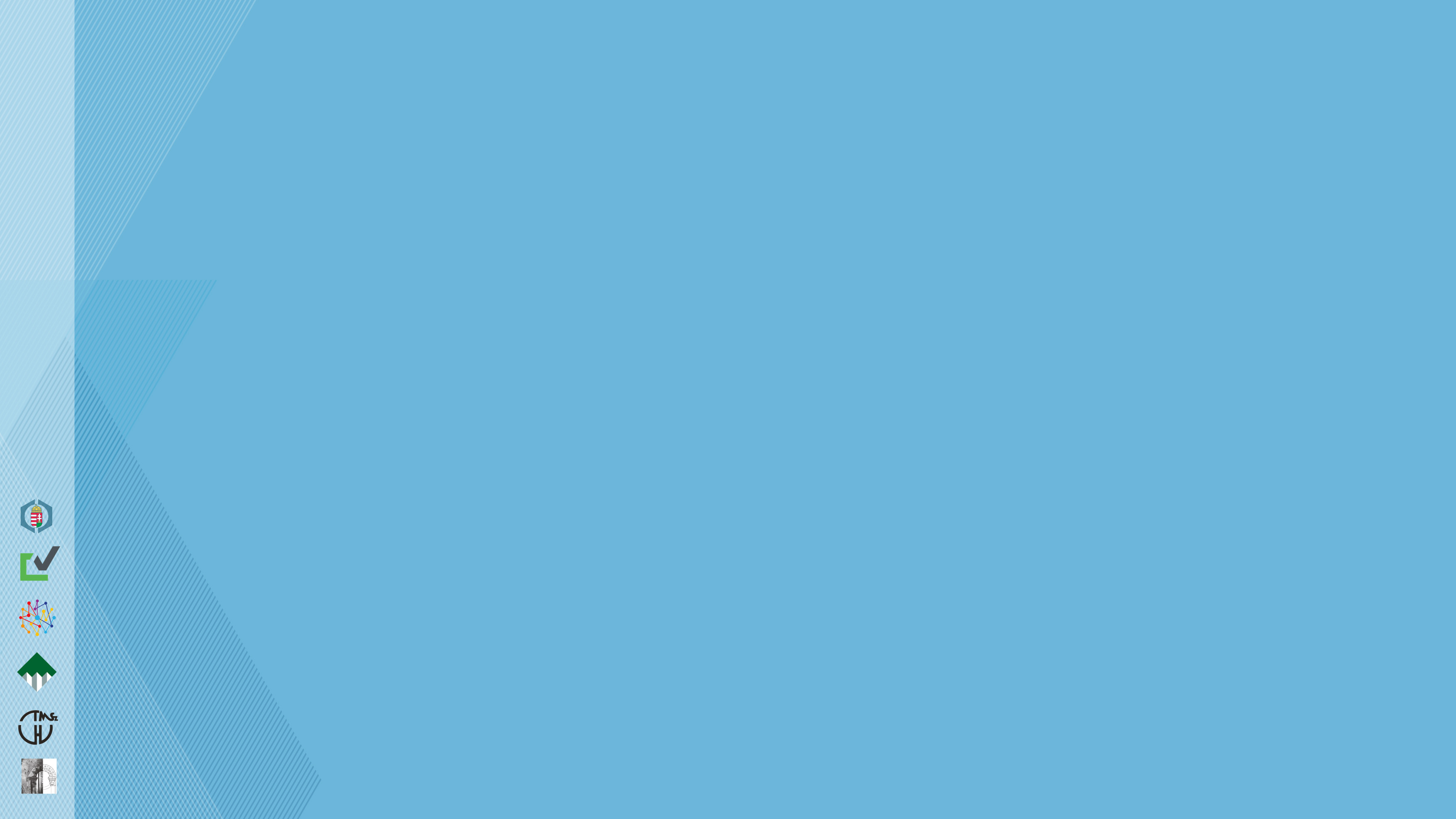 TÉMÁNK LESZ TEHÁT
A KERESLET ÉS A KÍNÁLAT JELLEMZŐI,
AZ ÉPÍTÉSI KÍNÁLAT:  AZ ELADÓK,  AZAZ A VÁLLALKOZÁSOK, CÉGEK HELYZETE,
EZEKNEK A CÉGEKNEK A PRODUKCIÓJA,  AZAZ AZ ÉPÍTŐIPARI TERMELÉS (PÉNZBEN KIFEJEZVE).

AZ EGYES ORSZÁGOK, TÉRSÉGEK ÉPÍTÉSI PRODUKCIÓJÁT,  AZ AZOKAT LÉTREHOZÓ LEGJELENTŐSEBB CÉGEK MŰKÖDÉSÉT ÉS ADATAIT RENDSZERESEN ELEMZIK; 
AZ ÉPÍTÉSI TERMELÉS MÉRTÉKE FONTOS MUTATÓSZÁM, HISZEN AZ ADOTT TÉRSÉG, ORSZÁG BERUHÁZÁSI (FELHALMOZÁSI) KÉPESSÉGÉT,  VÉGSŐ SORON A FEJLŐDÉSÉT (IS) MUTATJA.
6
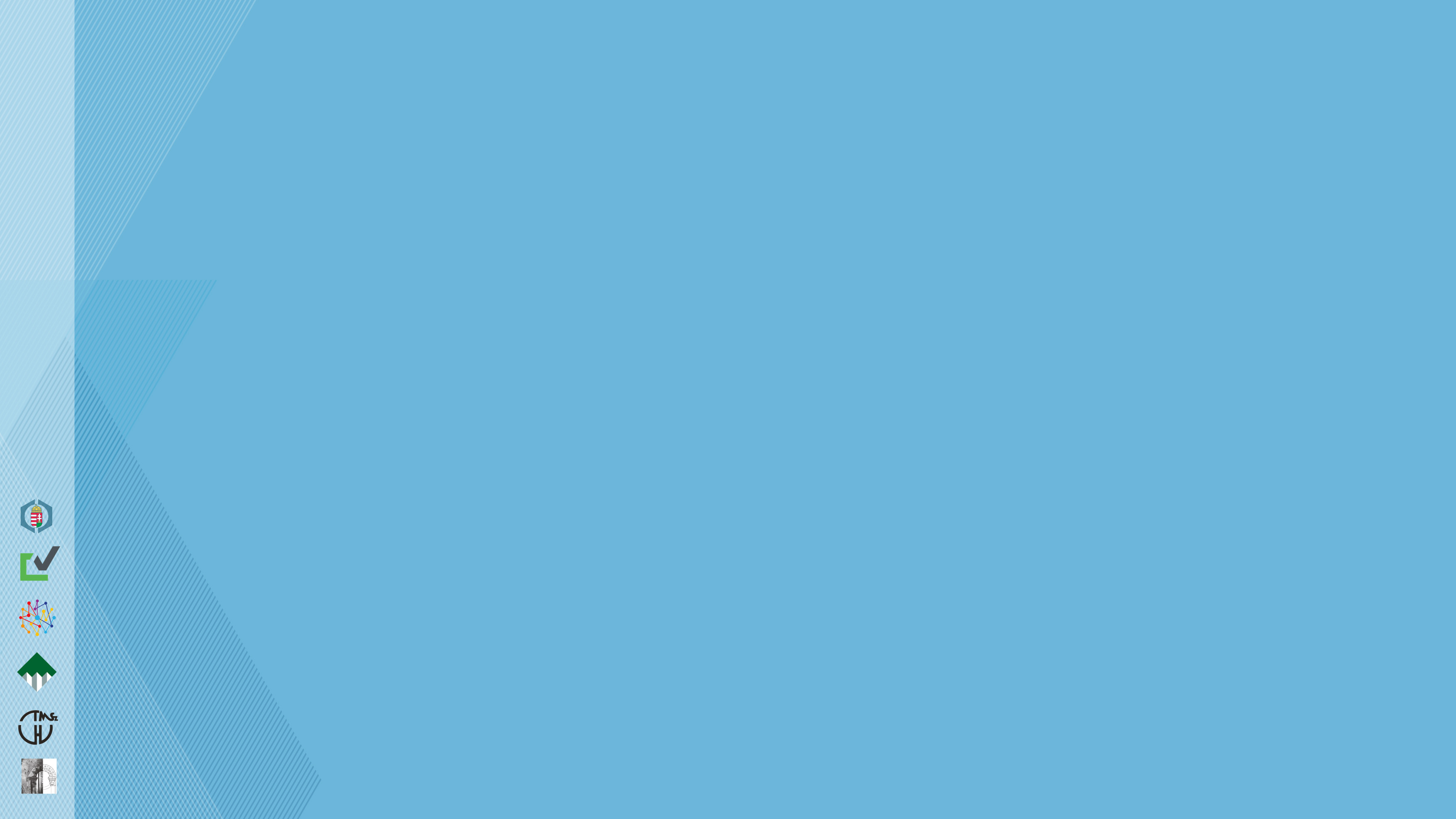 (MÓDSZERTANI) NEHÉZSÉGEK AZ ADATOKKAL KAPCSOLATBAN; PÉLDÁUL
EGYÁLTALÁN VANNAK-E? KONZEKVENSEK-E? ÁGAZATI BESOROLÁSOK?
SZÁMVITELI, JOGI KÜLÖNBÖZŐSÉGEK;
ÜZLETI (PÉNZÜGYI) ÉV ? NAPTÁRI ÉV ?
NEMZETKÖZI (SOKSZOR GLOBÁLIS) MŰKÖDÉS
 DEVIZAÁRFOLYAMOK ELTÉRÉSEI,  A SZÁMBAVÉTEL IDŐPONTJA, HALMOZÓDÁSOK KISZŰRÉSE STB.  (ITT:  A KSH ÉVES KÖZÉPÁRFOLYAMAI),
AGGREGÁLÁSI KÜLÖNBÖZŐSÉGEK (IDŐIGÉNY),
AZ ÁRSZÍNVONALAK DIFFERENCIÁI.

SZÁMUNKRA MOST ELSŐSORBAN  A TENDENCIÁK ÉS A NAGYSÁGRENDEK FONTOSAK.
7
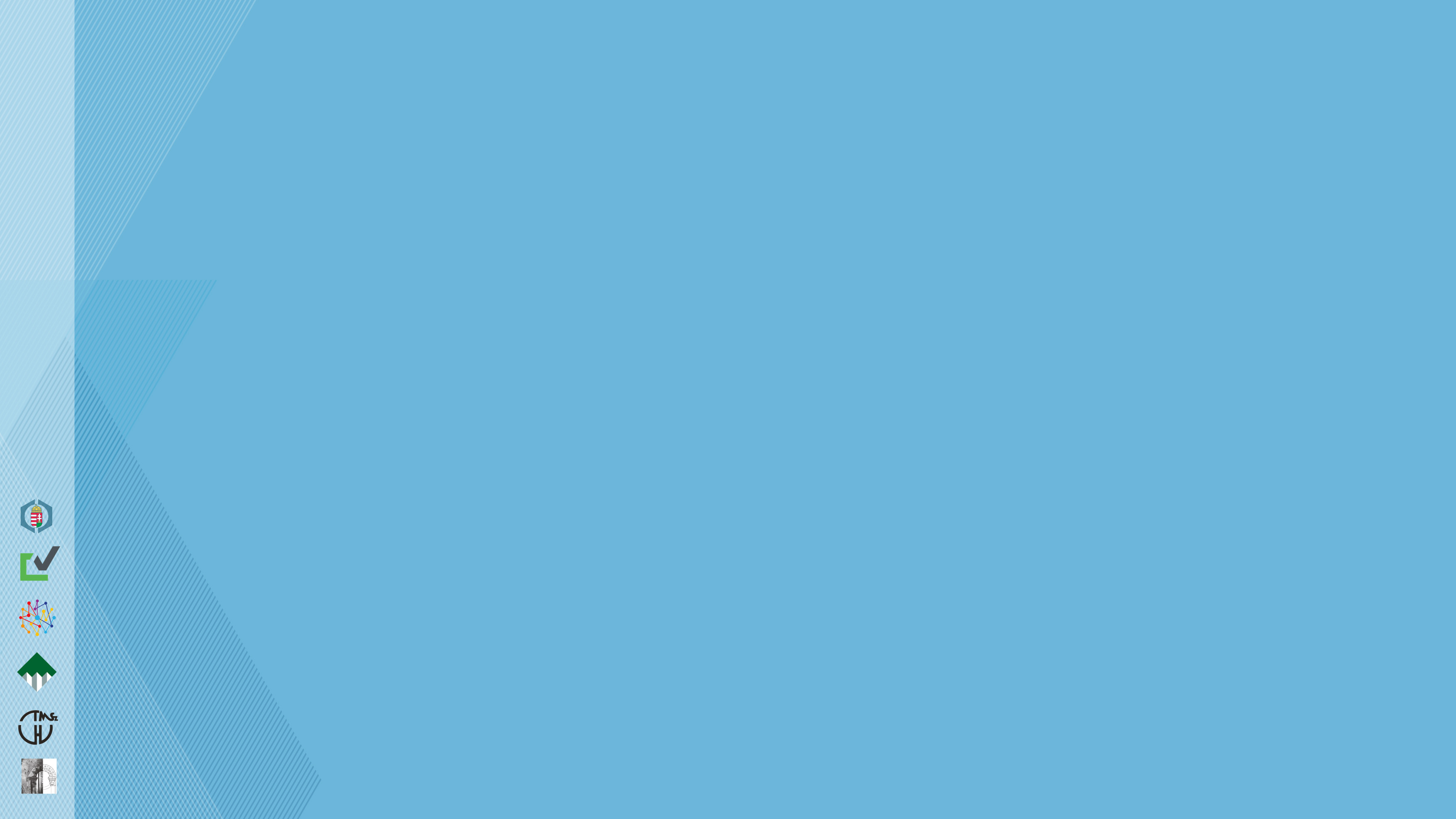 BŐ TÍZ ESZTENDŐ - HÁROM JELENTŐS (VILÁG)VÁLSÁG ...

1. VÁLSÁG 
AZ ÉPÍTÉSI PIAC LÉNYEGÉBEN MAGA MÖGÖTT  TUDJA  A 2008-2012-ES ÉVEK PÉNZÜGYI ÉS GAZDASÁGI VÁLSÁGÁT,  ANNAK 2018-2019-RE MÁR ALIG MARADT DIREKT HATÁSA  AZ INGATLANPIACRA  ÍGY AZ ÉPÍTŐIPARRA SEM 
A "MÖGÖTTES" HATÁSOK AZONBAN A HAZAI ÉPÍTŐIPARBAN MA IS JELEN VANNAK ÉS SOK VONATKOZÁSBAN DETERMINÁLJÁK AZT
8
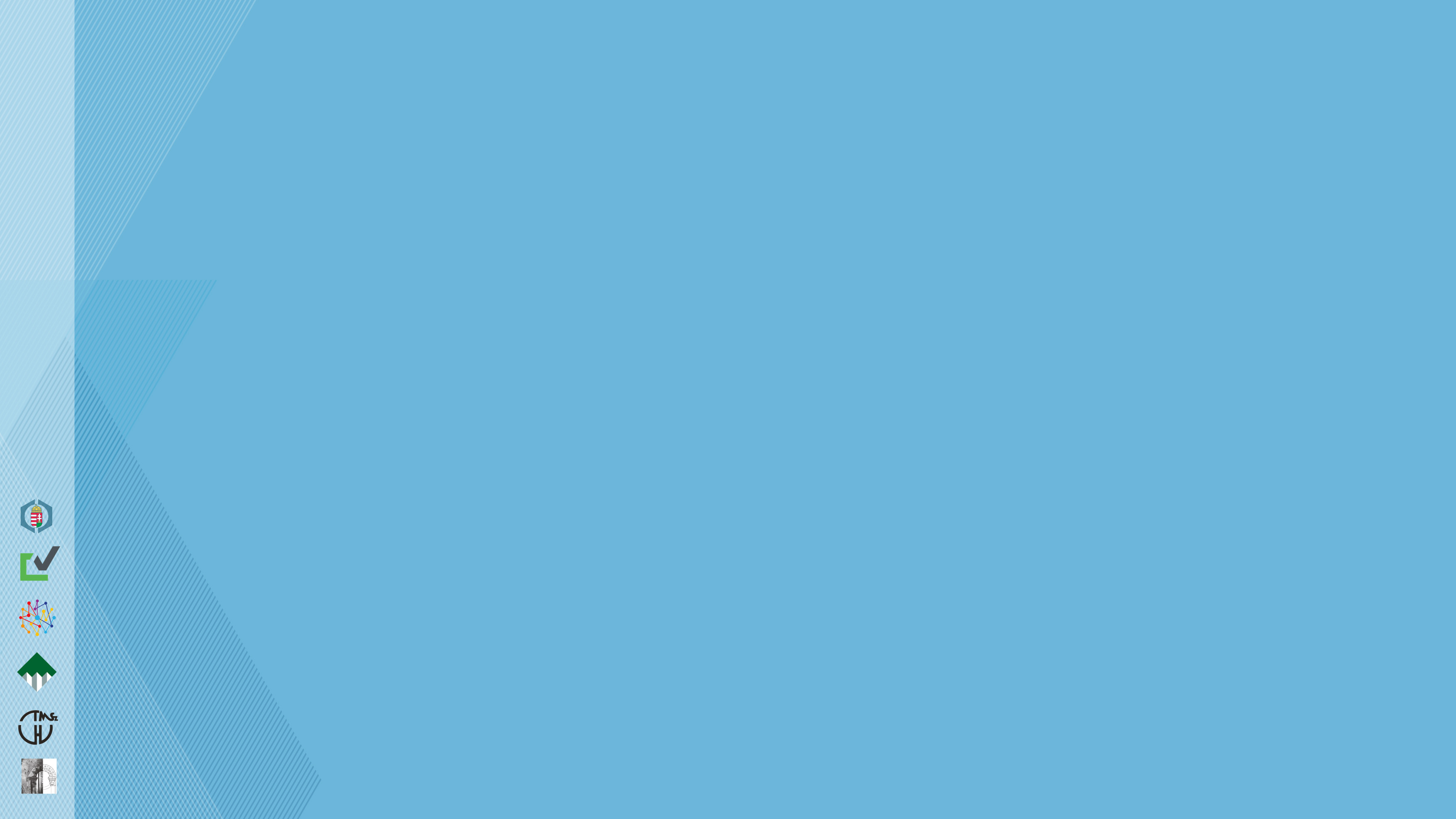 KÖVETKEZMÉNYEK:
AZ ÉPÍTŐIPARI MEGRENDELÉSEK JELENTŐS VISSZAESÉSE, A TERMELÉS KOMOLY CSÖKKENÉSE KÖVETKEZETT BE 2008-2012. KÖZÖTT ÉS  ENNEK A DIREKT HATÁSAI 2015-IG ELHÚZÓDTAK;

AZ EURÓPAI UNIÓ ORSZÁGAIBAN 2014 – 2015 – BEN LASSÚ, MAJD NÉMILEG GYORSULÓ ÉPÍTŐIPARI TERMELÉSNÖVEKEDÉS KEZDŐDÖTT;

DIFFERENCIÁLT NÖVEKEDÉS VOLT A VILÁG TÖBBI RÉSZÉN.
9
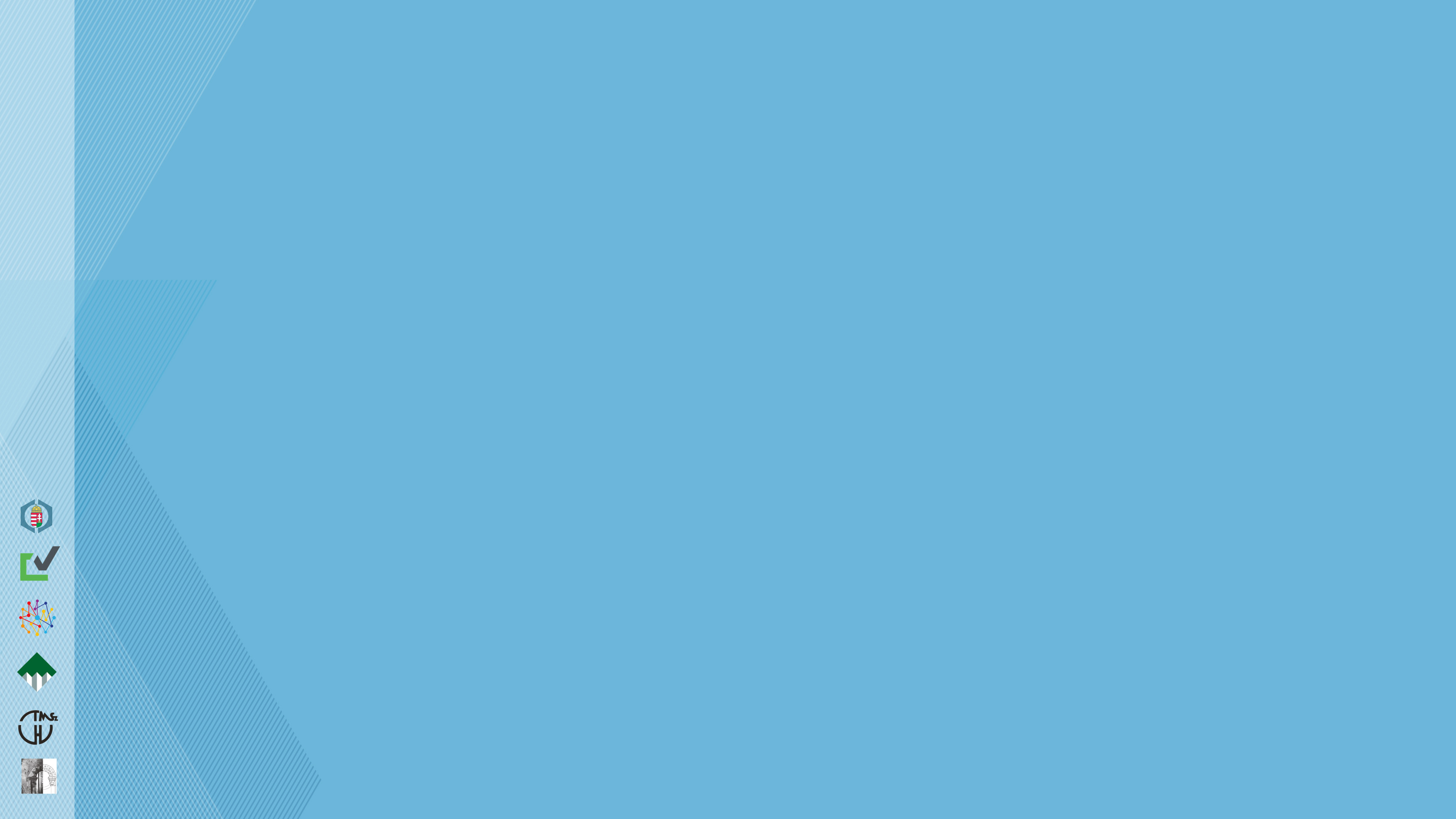 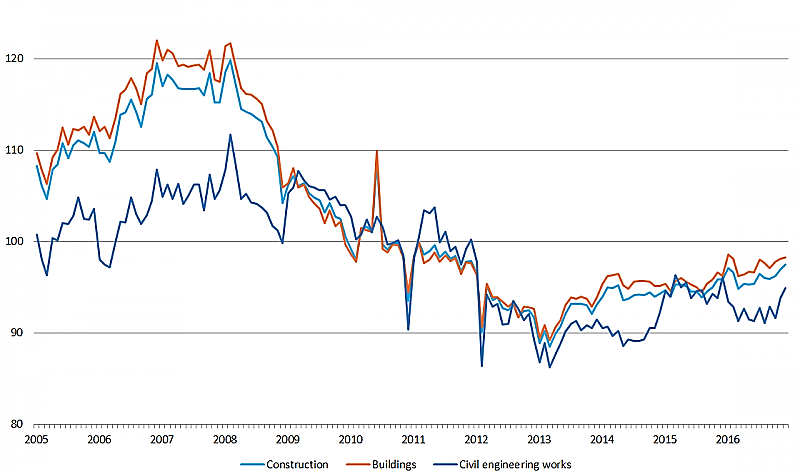 2005 - 2016. - 12 ESZTENDŐ  AZ ÉPÍTŐIPARI TERMELÉS AZ EU-BAN
FORRÁS: EUROSTAT
10
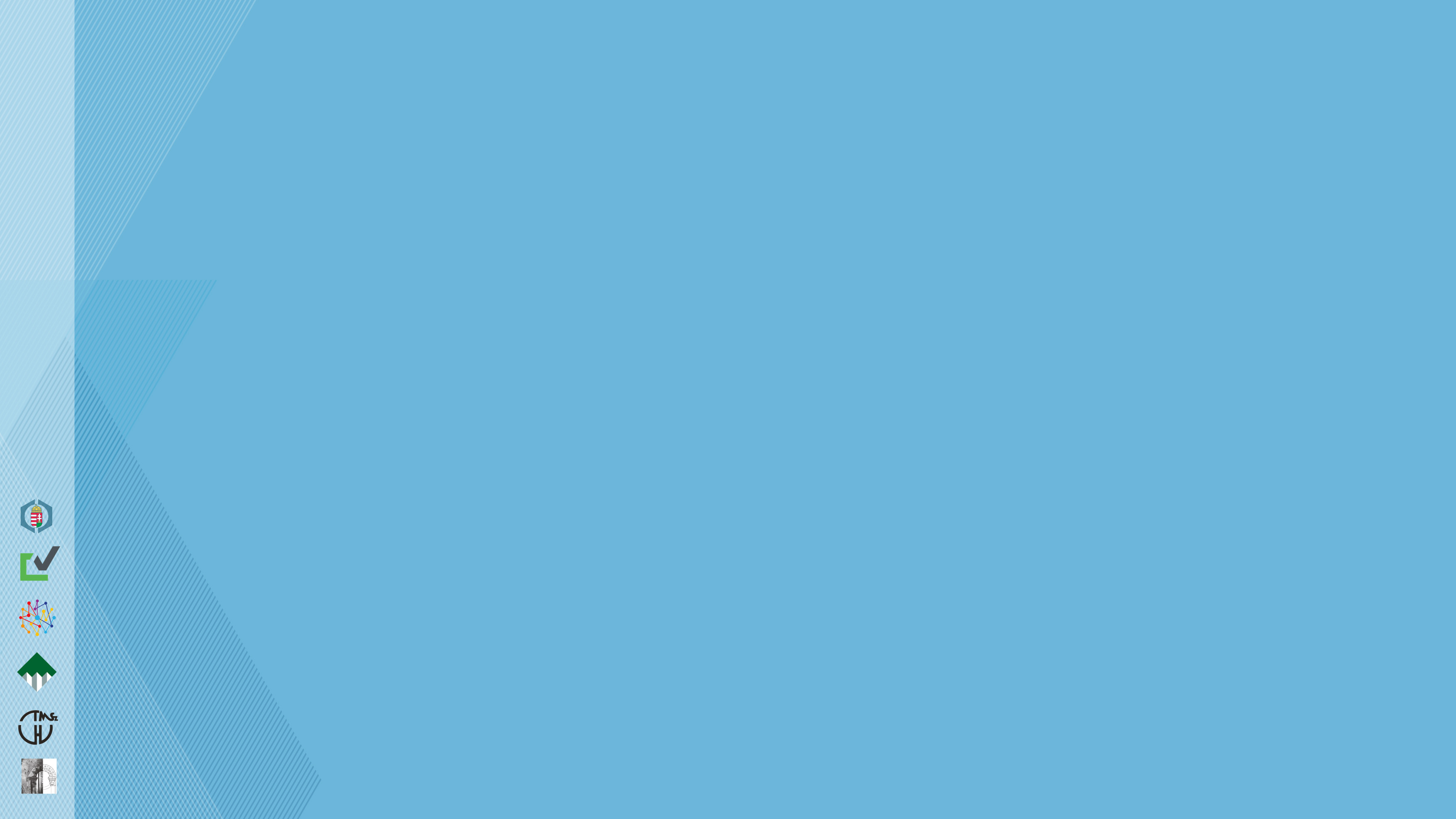 II. VÁLSÁG

A COVID 19 VILÁGJÁRVÁNY ÉS ANNAK GAZDASÁGI HATÁSAI

A JÁRVÁNYNAK MÉG NINCS VÉGE,  A HATÁSAI SZERTEÁGAZÓAK  BIZONYTALAN TENDENCIÁK, VÁRAKOZÁSOK
A PIACI (ÉRTÉKESÍTÉSI) KILÁTÁSOK ROMLÁSA,  A VÁSÁRLÓERŐ CSÖKKENÉSE, AZ ÜZLETI PERSPEKTÍVÁK ERŐS SZŰKÜLÉSE
NAGYFOKÚ BEFEKTETŐI, BERUHÁZÁSI ÓVATOSSÁG
KIKÖLTEKEZETT ÁLLAMOK, SOSEM LÁTOTT KÖLTSÉGVETÉSI HIÁNYOK;  A CÉL  A „MÉG ROSSZABB” ELKERÜLÉSE (VOLT)
RELATÍVE HOSSZÚ FOLYAMAT A NORMALIZÁLÓDÁS
ÚJABB HULLÁM(OK)?
11
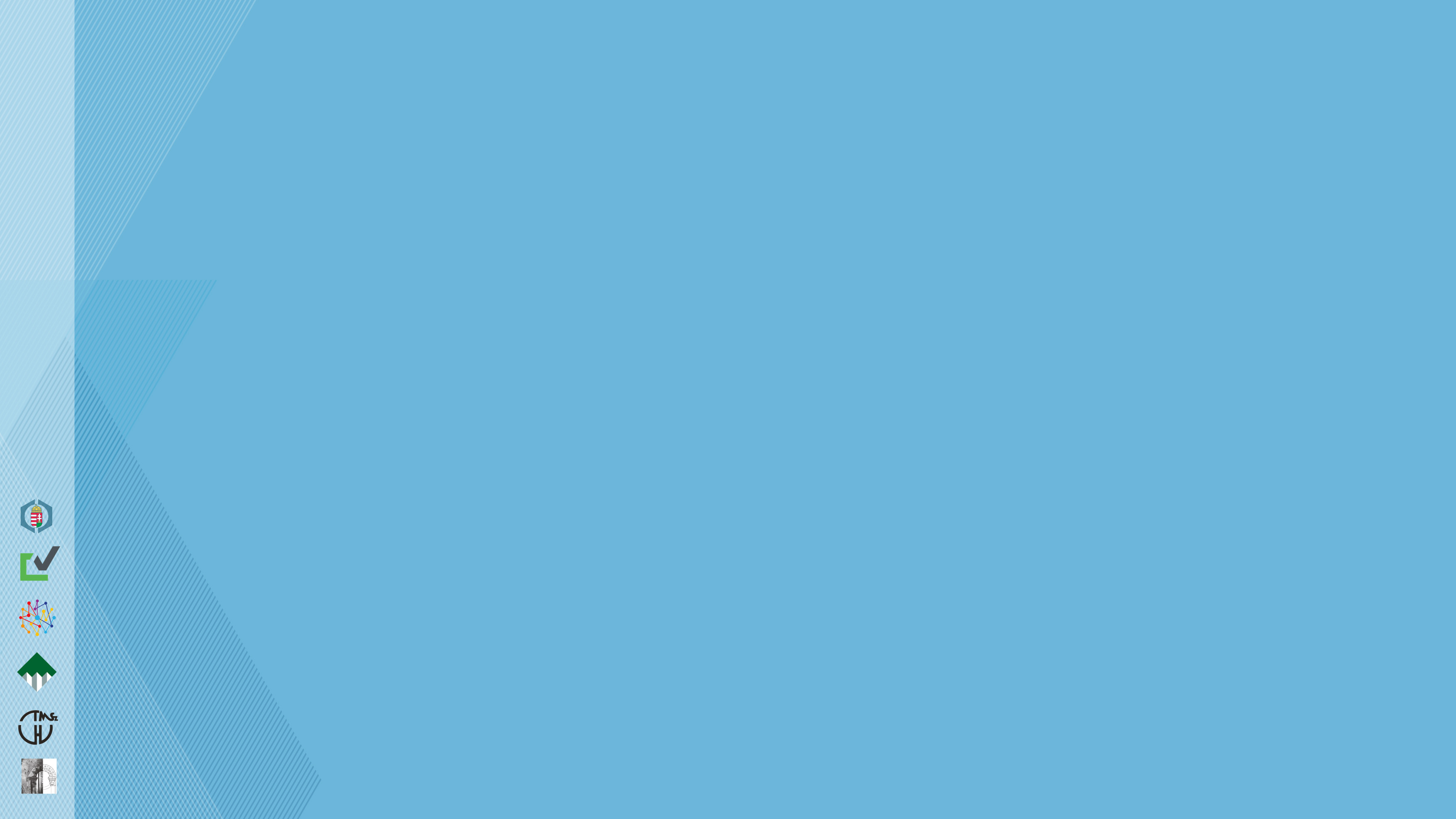 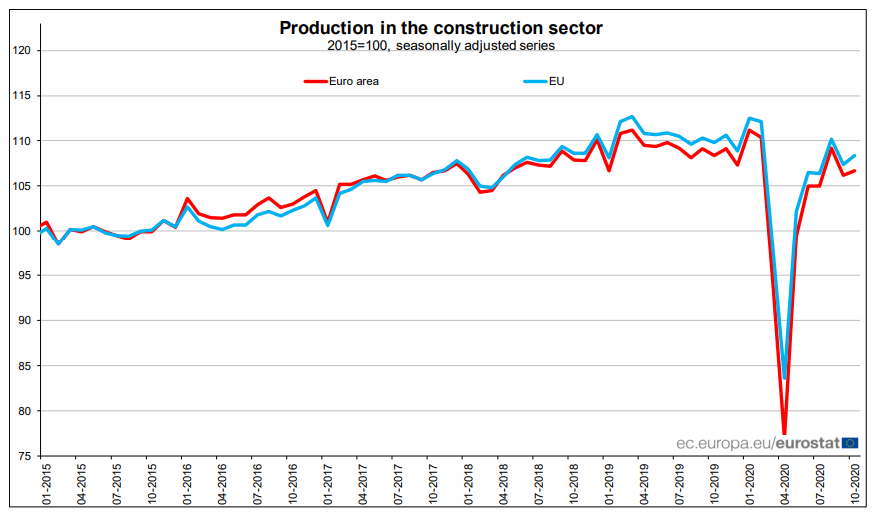 FORRÁS: EUROSTAT, 2020. DECEMBER 16
12
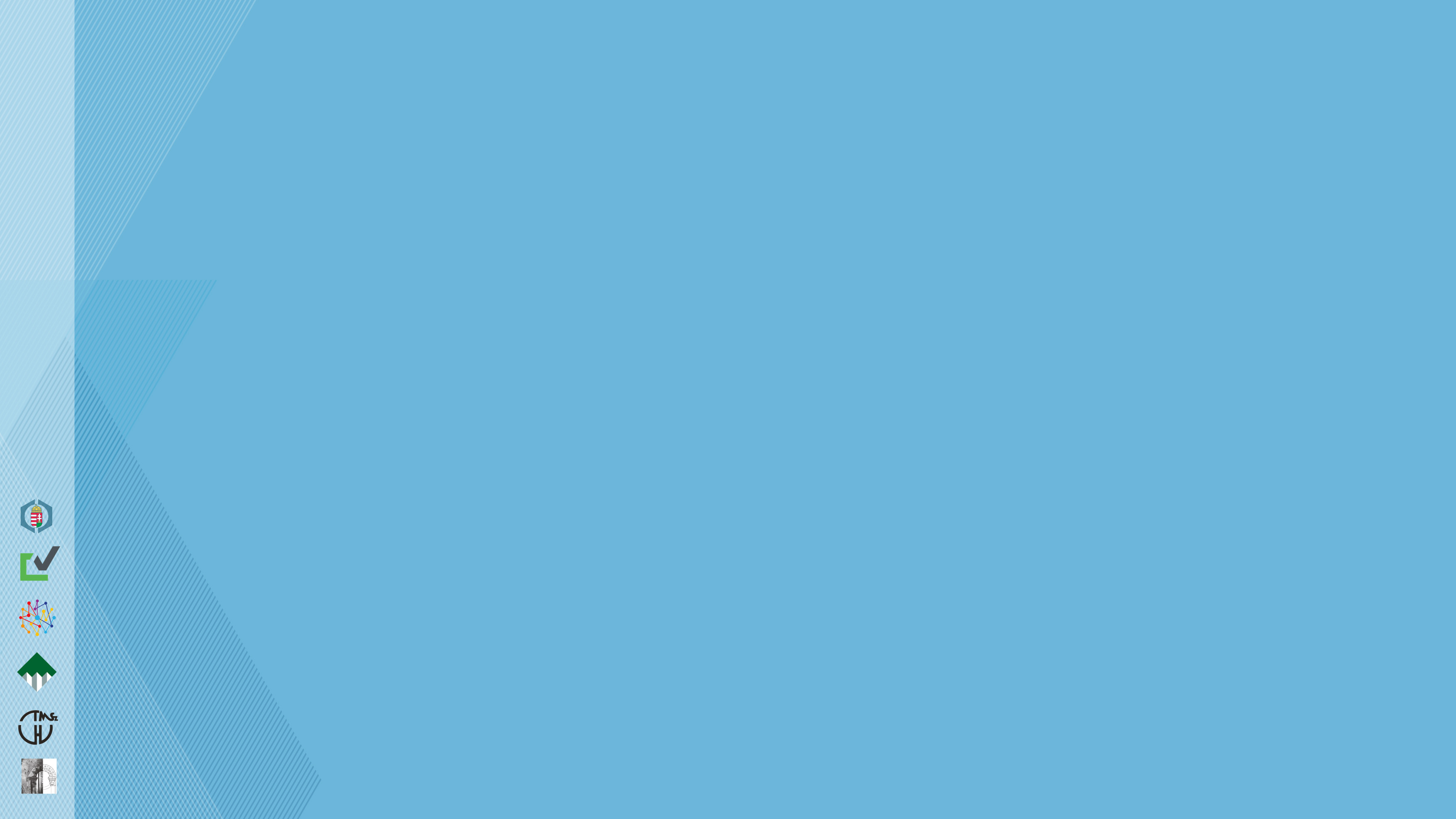 III. VÁLSÁG

AZ UKRÁN - OROSZ HÁBORÚ ÉS ANNAK HATÁSAI
	TÖBB HÓNAPJA TART,
	MÉG SEM A TÁRSADALMI, SEM A POLITIKAI, SEM A GAZDASÁGI KÖVETKEZMÉNYEI NEM MÉRHETŐK FEL, DE: 
		ENERGIAÁRAK, TERMELÉS-ELLÁTÁSI PROBLÉMÁK,  	NYERSANYAGHIÁNYOK, ÁLTALÁNOS INFLÁCIÓ, GLOBÁLIS 	MUNKAERŐHIÁNY, KAMATOK EMELKEDÉSE, RECESSZIÓS 	VESZÉLYEK
	VAN-E MEGALAPOZOTT REMÉNY A BEFEJEZÉSÉRE, BÉKEKÖTÉSRE?
	BIZONYTALANSÁG, KÉTELYEK, REMÉNYKEDÉSEK ...
13
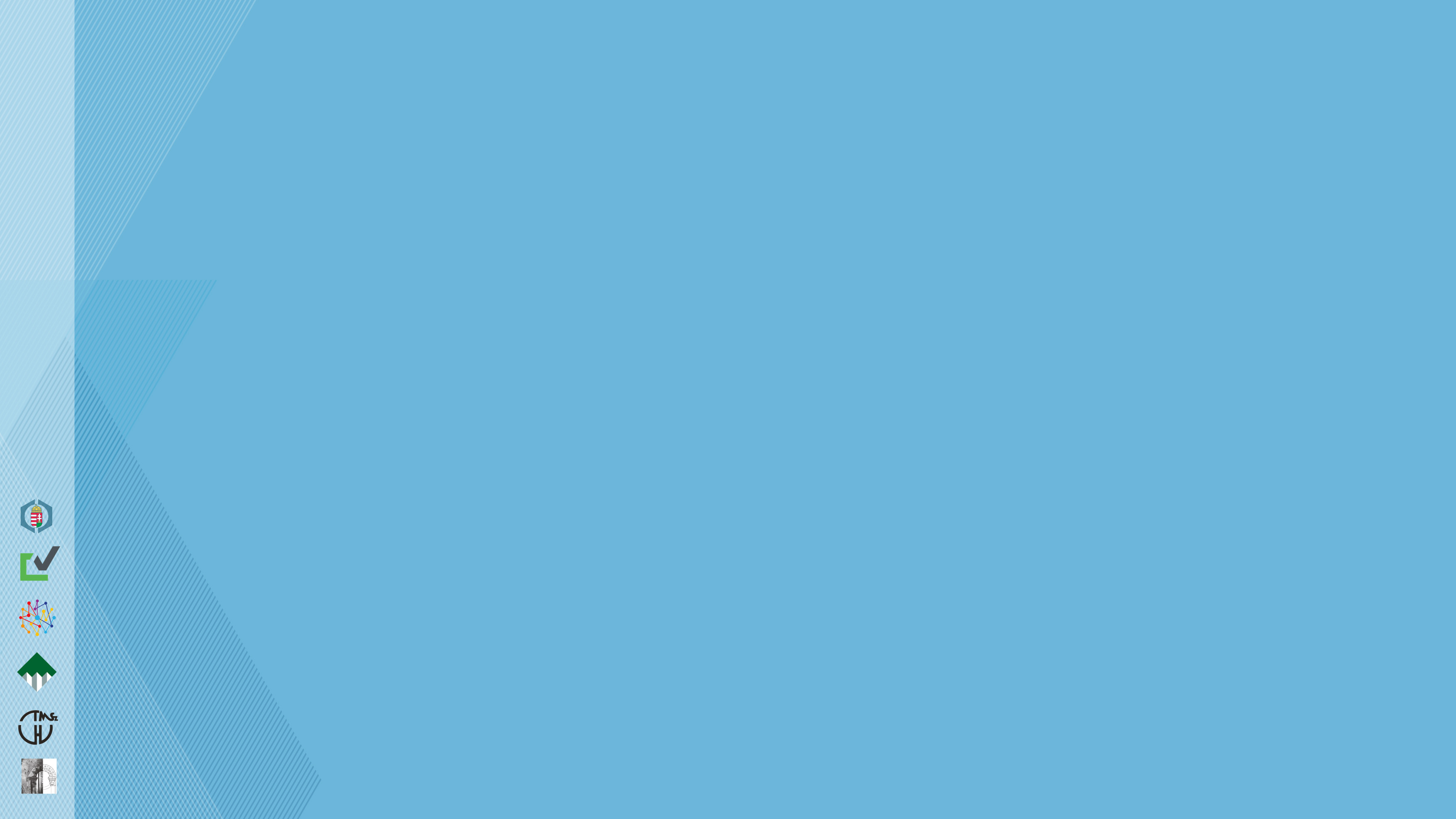 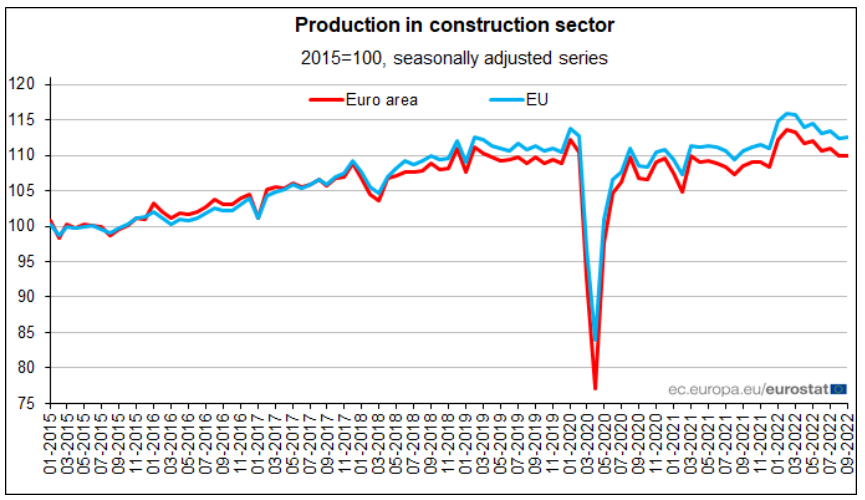 FORRÁS: EUROSTAT, 2022. NOVEMBER 17.
14
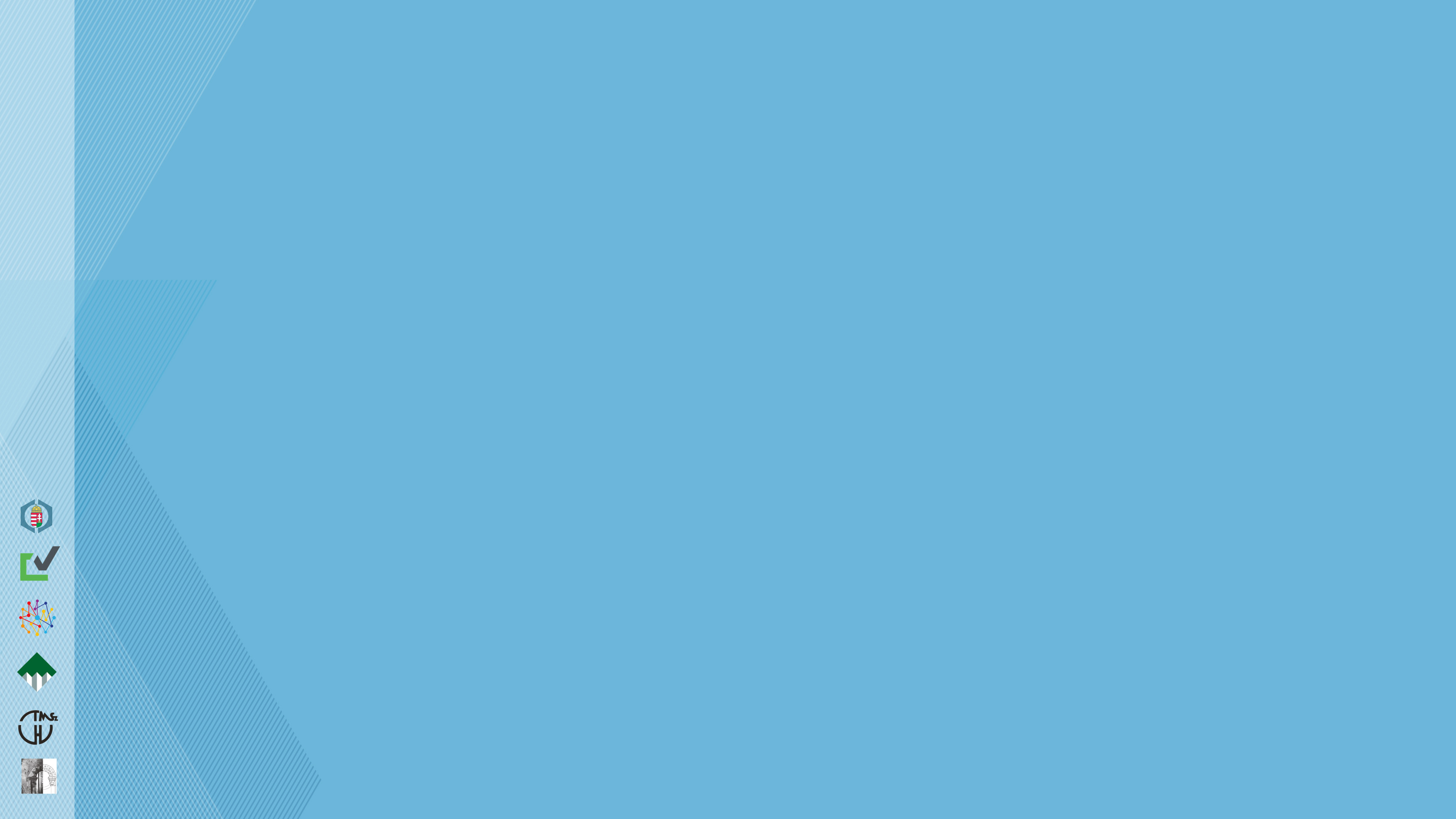 AZ ÉPÍTÉSI PRODUKCIÓ SZÁMADATOKBAN / 2021. ÉV 
								
			EURÓPAI UNIÓ	  1.602  MILLIÁRD EURÓ

			USA 		               1.292  MILLIÁRD EURÓ 

			JAPÁN		      	     701  MILLIÁRD EURÓ 
			
			KÍNA			  1.350  MILLIÁRD EURÓ ?

		
	
            FORRÁS: FIEC - STATISTICAL - REPORT.EU/2022., GLOBAL INSIGHT, KHL
15
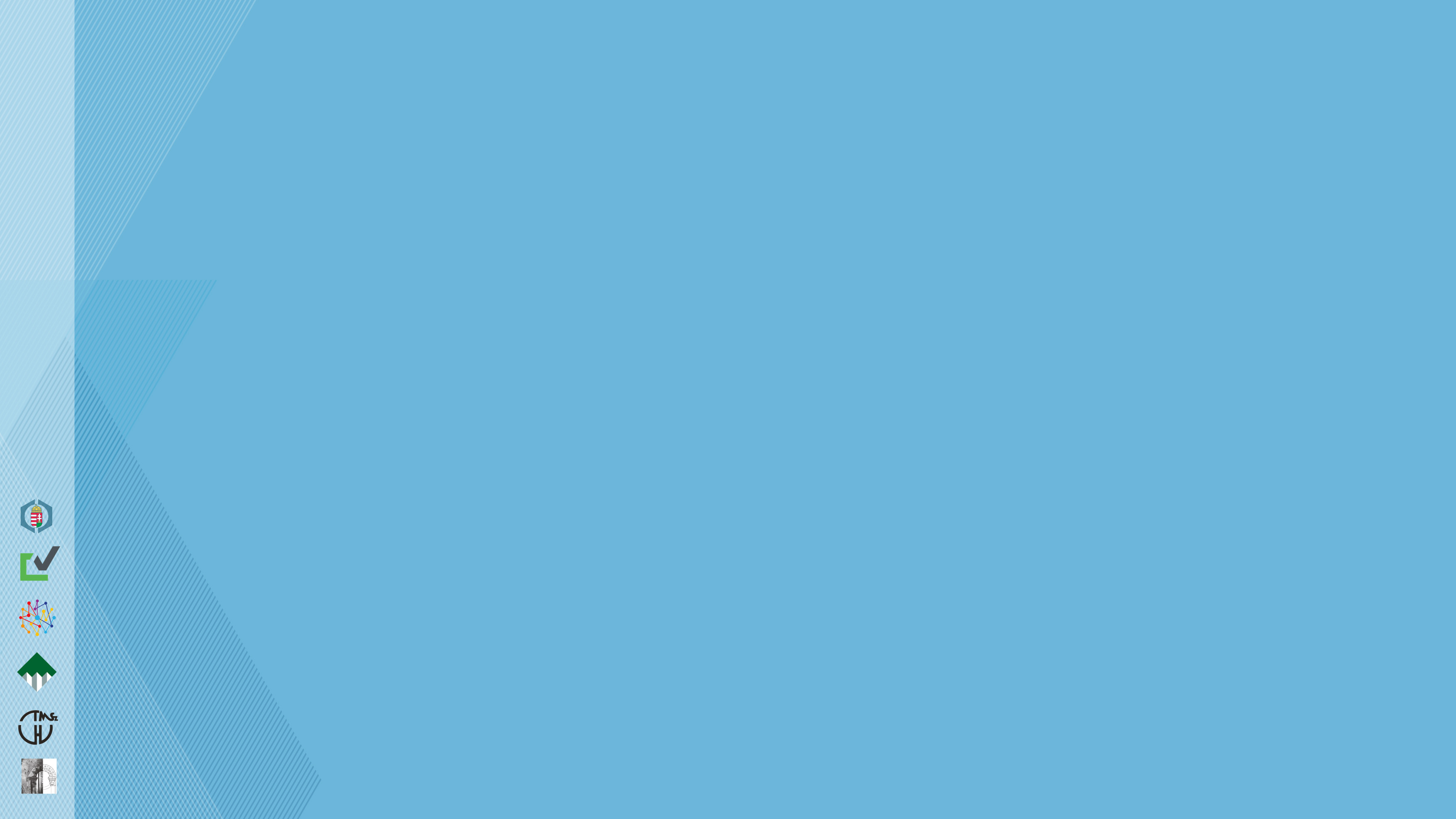 AZ EURÓPAI UNIÓ ORSZÁGAI ÉPÍTŐIPARI TERMELÉSE, 2021.
		
NÉMETORSZÁG		414 MD €
FRANCIAORSZÁG        	324 MD €
OLASZORSZÁG	         	170 MD €
SPANYOLORSZÁG                   119 MD €
HOLLANDIA   		  96 MD €
SVÉDORSZÁG	        	  58 MD €
BELGIUM						  59 MD €
 LENGYELORSZÁG	                49 MD  €
AUSZTRIA			  49 MD €
DÁNIA	     	 	               38 MD €
FINNORSZÁG		             	  36 MD €
ROMÁNIA                                    34 MD €
ÍRORSZÁG       	  	  27 MD €
CSEHORSZÁG                            27 MD €
PORTUGÁLIA	                            23 MD €
MAGYARORSZÁG                      15 MD €

					FORRÁS:  FIEC - STATISTICAL - REPORT.EU/2022, KSH
16
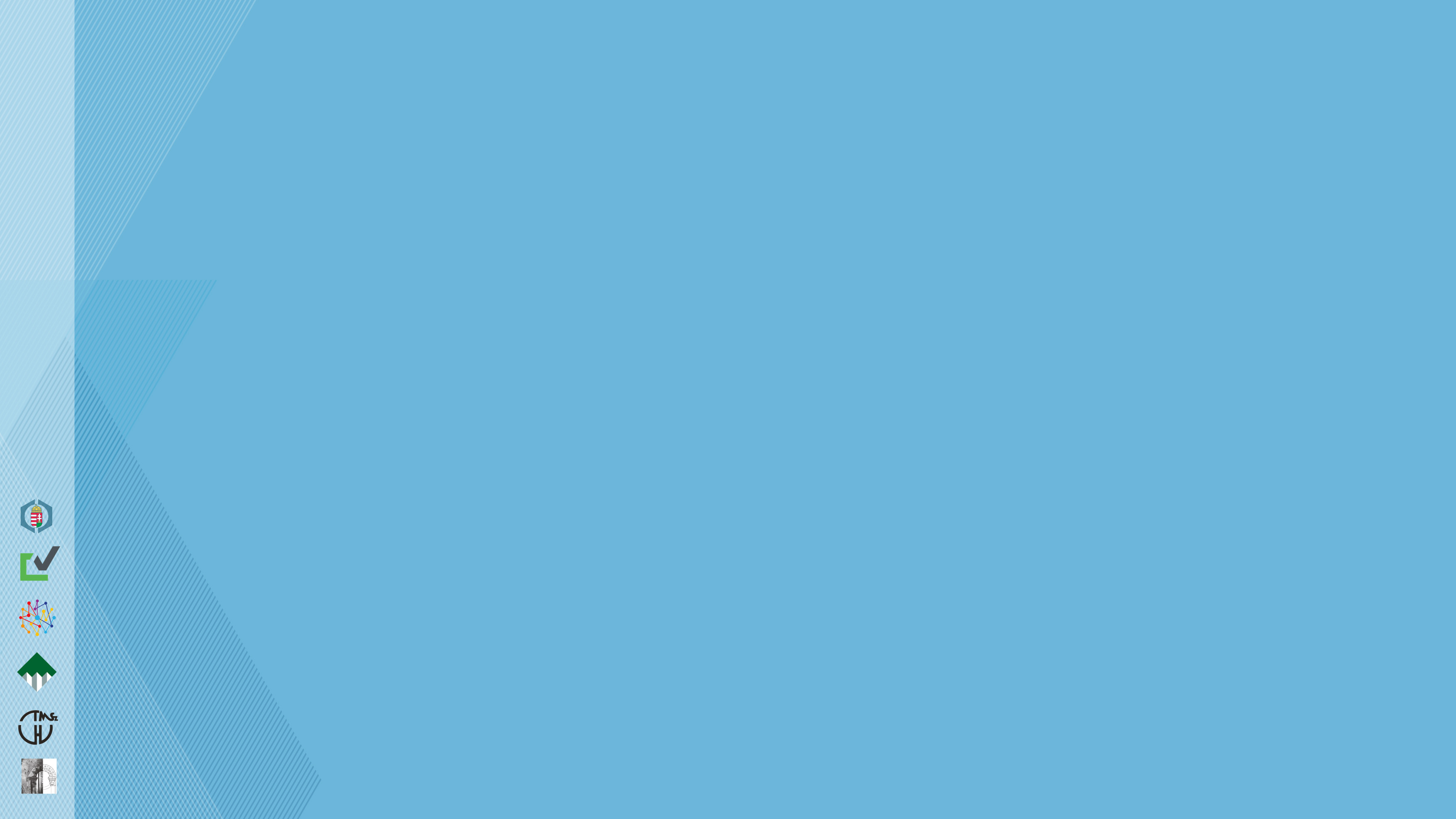 AZ EURÓPAI UNIÓ ORSZÁGAI ÉPÍTŐIPARI TERMELÉSE, 2021.

SZLOVÁKIA                       9 MD €
GÖRÖGORSZÁG              8 MD €
LUXEMBURG				8 MD €
HORVÁTORSZÁG	      7 MD €
LITVÁNIA				      6 MD €
BULGÁRIA                        5 MD €  
SZLOVÉNIA		     4 MD €
ÉSZTORSZÁG		     4 MD €
LETTORSZÁG		     4 MD €
CIPRUS		     3 MD €
MÁLTA	                               2 MD €

AZ EURÓPAI UNIÓN KÍVÜLI EURÓPAI ORSZÁGOK KÖZÜL         		
  TÖRÖKORSZÁG	       78 MD €
  NORVÉGIA		       60 MD €
				           
FORRÁS:  FIEC - STATISTICAL - REPORT.EU/2022
17
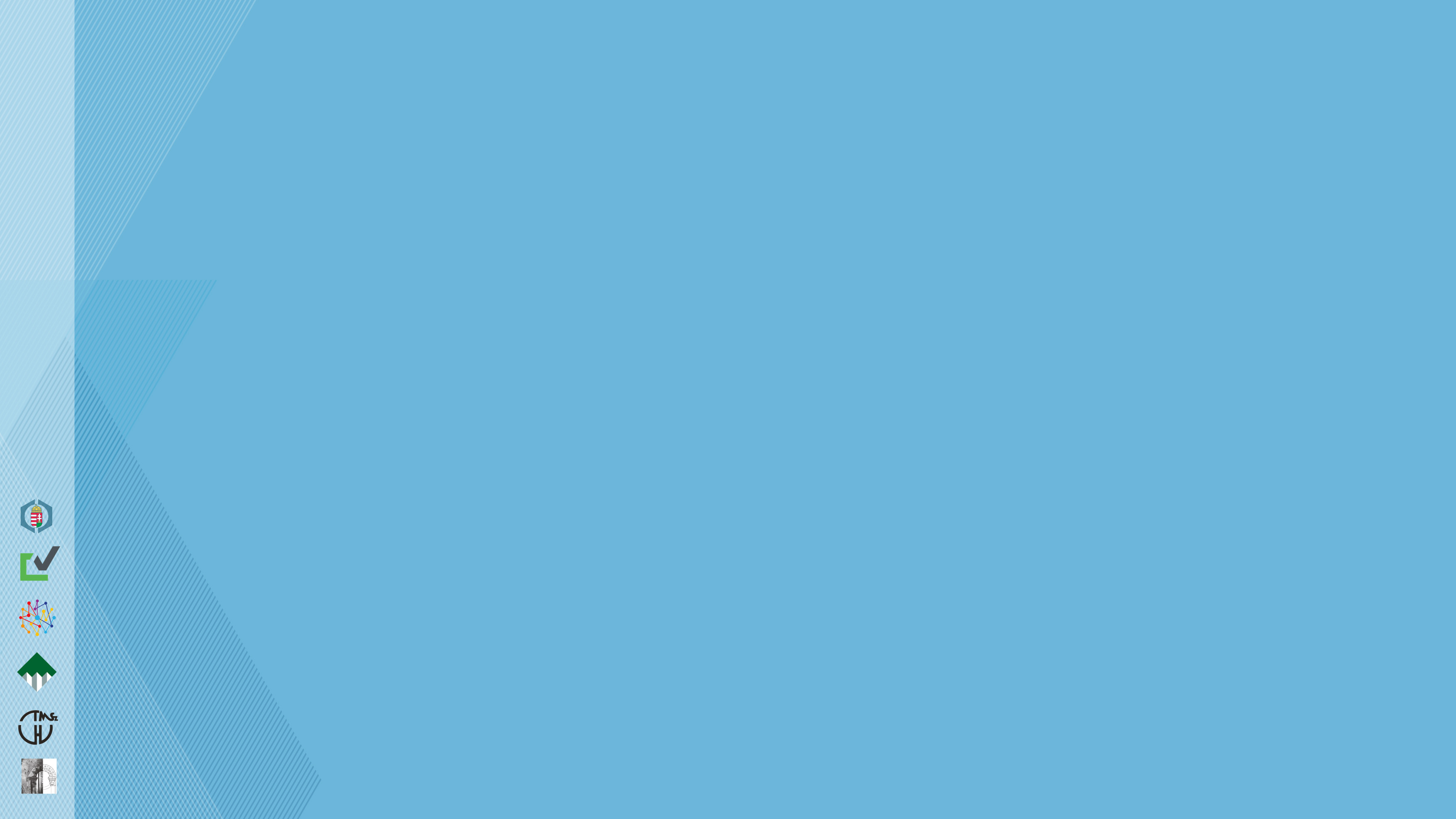 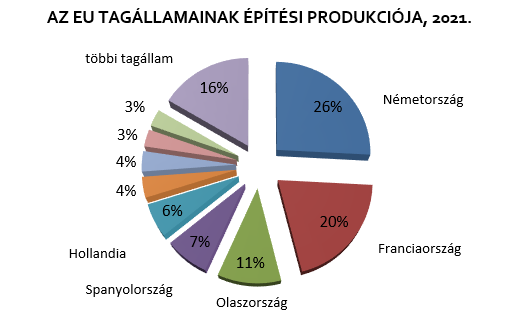 NÉMETORSZÁG	  414	 
FRANCIAORSZÁG  	  324
OLASZORSZÁG	  170
SPANYOLORSZÁG 	  119					
HOLLANDIA	    	    96
BELGIUM		    59
SVÉDORSZÁG	    58
LENGYELORSZÁG	    49
AUSZTRIA		    49
TÖBBI  TAGÁLLAM	  264 *

ÖSSZESEN     MD €   1.602		

                                                                                                    FORRÁS:  FIEC - STATISTICAL - REPORT.EU/2022,. KSH

* BENNE MAGYARORSZÁG: 15 MD € [A "RANGSORBAN" A 16/27. HELYEN]
18
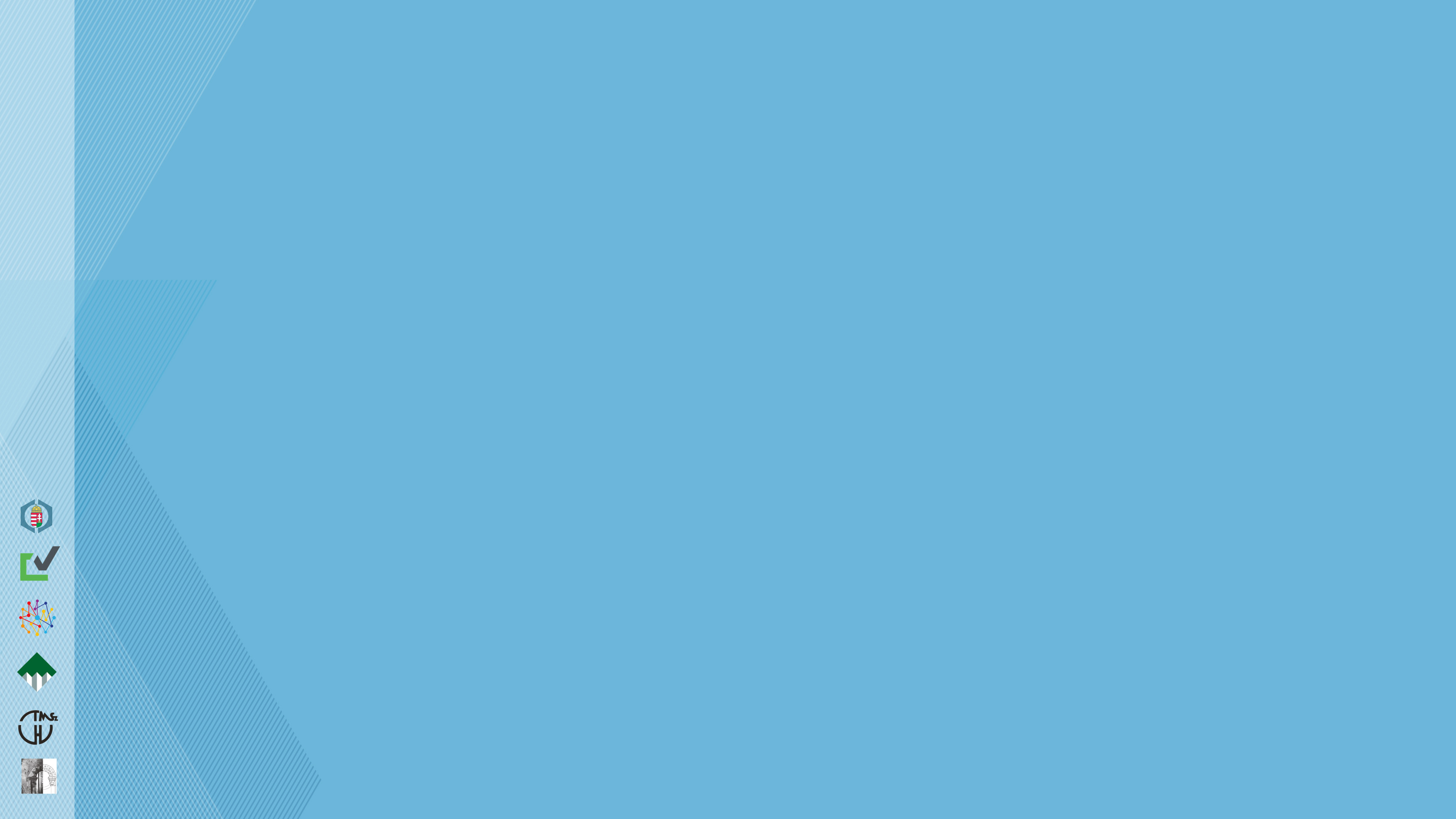 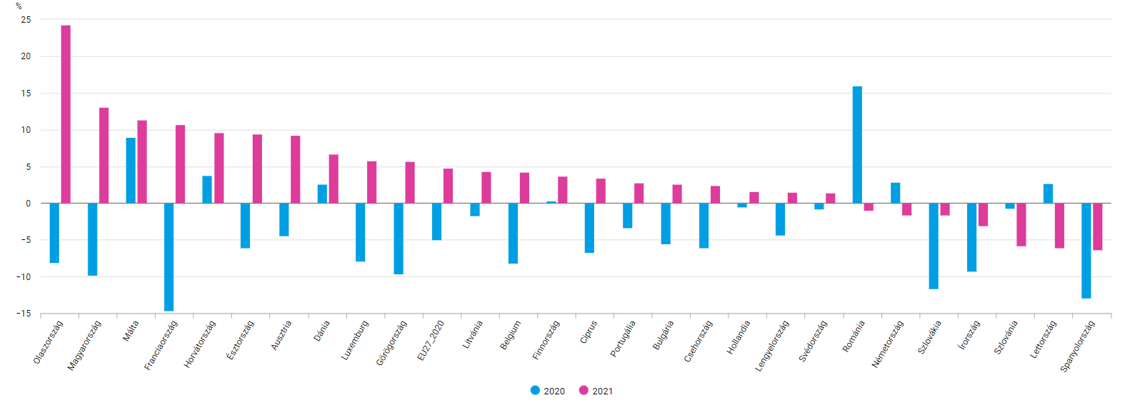 AZ ÉPÍTŐIPARI TERMELÉS VOLUMENÉNEK 
VÁLTOZÁSA AZ ELŐZŐ ÉVHEZ KÉPEST

FORRÁS: HELYZETKÉP AZ ÉPÍTŐIPARRÓL, 2021. - KSH, 2022.
19
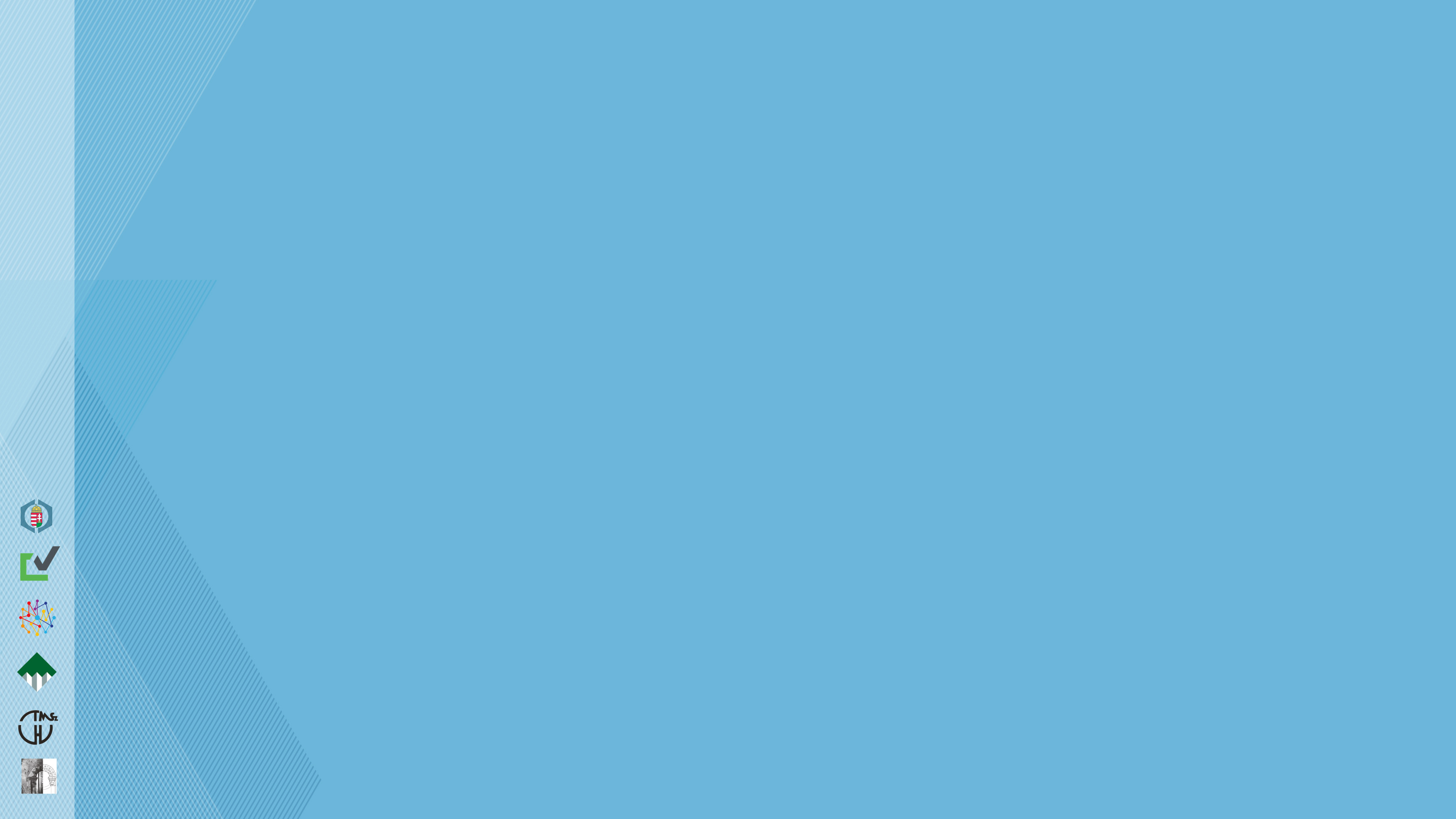 A LEGJELENTŐSEBB EURÓPAI ÉPĺTŐIPARI CÉGEK 2021.


1.   VINCI (francia)	 		 49,4 MD €  =  14.679 MD Ft 	VILÁGRANGLISTA 8.																      			(~ 3,3 x Magyarország)
2.   BOUYGUES (francia)	 37,6 MD €   = 11.870 MD Ft 	VILÁGRANGLISTA 10.																			(~ 2,5 x Magyarország) 
3.   GRUPO ACS (spanyol)	 27,8 MD €   = 11.799 MD Ft 	VILÁGRANGLISTA 12.
				   
4.   EIFFAGE (francia)		 18,8 MD €  =	 5.549 MD Ft	VILÁGRANGLISTA 17.

5.   STRABAG (osztrák) 	 16,1  MD €  =    5.408 MD Ft	VILÁGRANGLISTA 19.
															 	(~ 1,1 x Magyarország) 
6.   SKANSKA (svéd) 	 	 14,3  MD €  =    5.021 MD Ft 	 VILÁGRANGLISTA 21. 																	
		
		  FORRÁS: ENR Engineering News-Record, 2022. szeptember; GPoC 2021 (Global Powers of Construction), Deloitte, 2022.
20
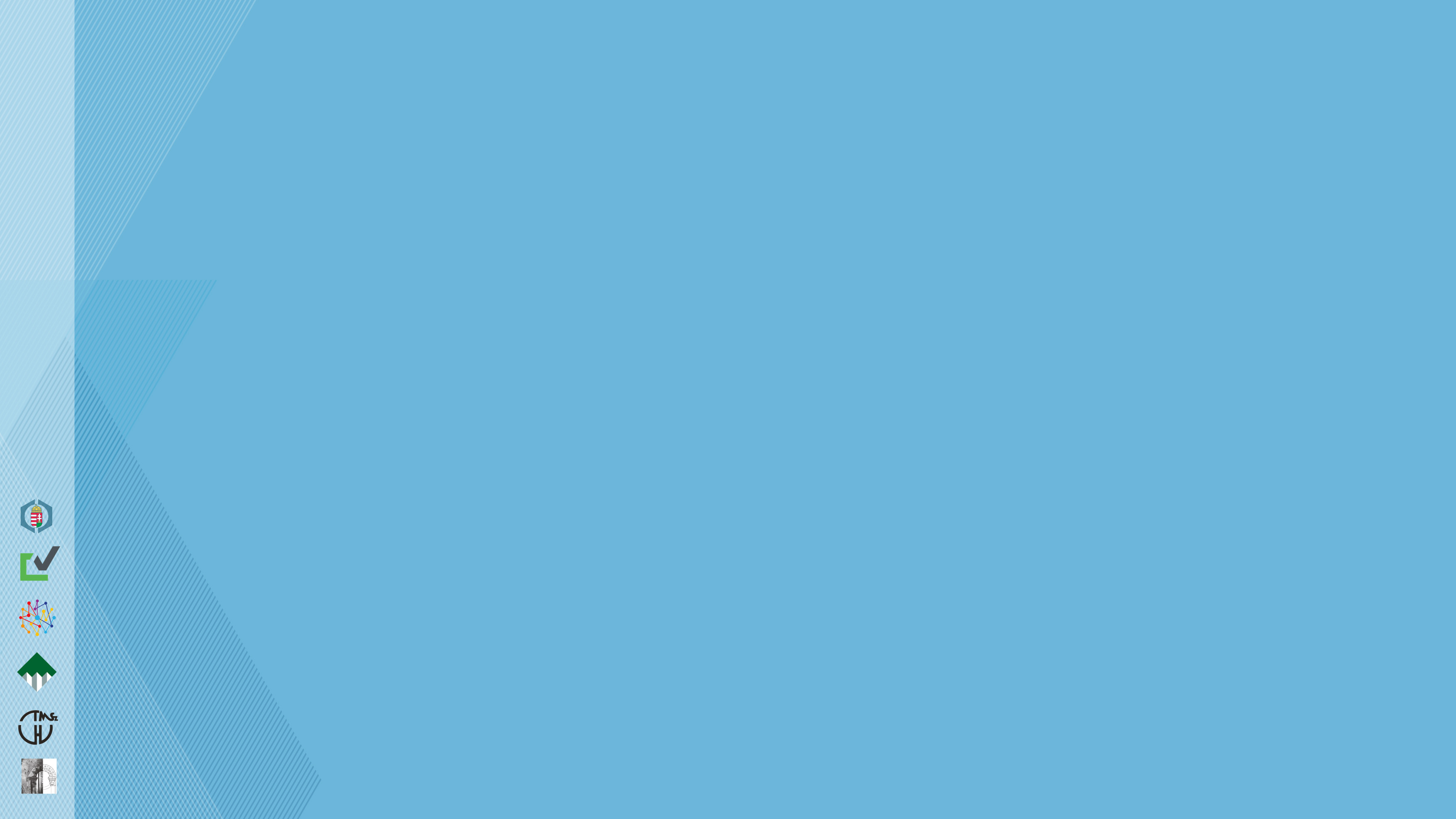 A LEGJELENTŐSEBB 
AMERIKAI EGYESÜLT ÁLLAMOKBELI ÉPÍTŐIPARI CÉGEK 
2021.
		1.   DR. HORTON			VILÁGRANGLISTA 14. 
			    2.   LENNAR CORP.	                      	    VILÁGRANGLISTA 15.
		3.   JACOBS ENGINEERING                 VILÁGRANGLISTA 24. 
			    4.   PULTEGROUP		 	    VILÁGRANGLISTA 27.
		5.   AECOM   				VILÁGRANGLISTA 30. 
		6.   FLUOR CORP.			VILÁGRANGLISTA 33. 

	FORRÁS: ENR Engineering News-Record, 2022. szeptember; GPoC 2021 (Global Powers of Construction), Deloitte, 2022.
21
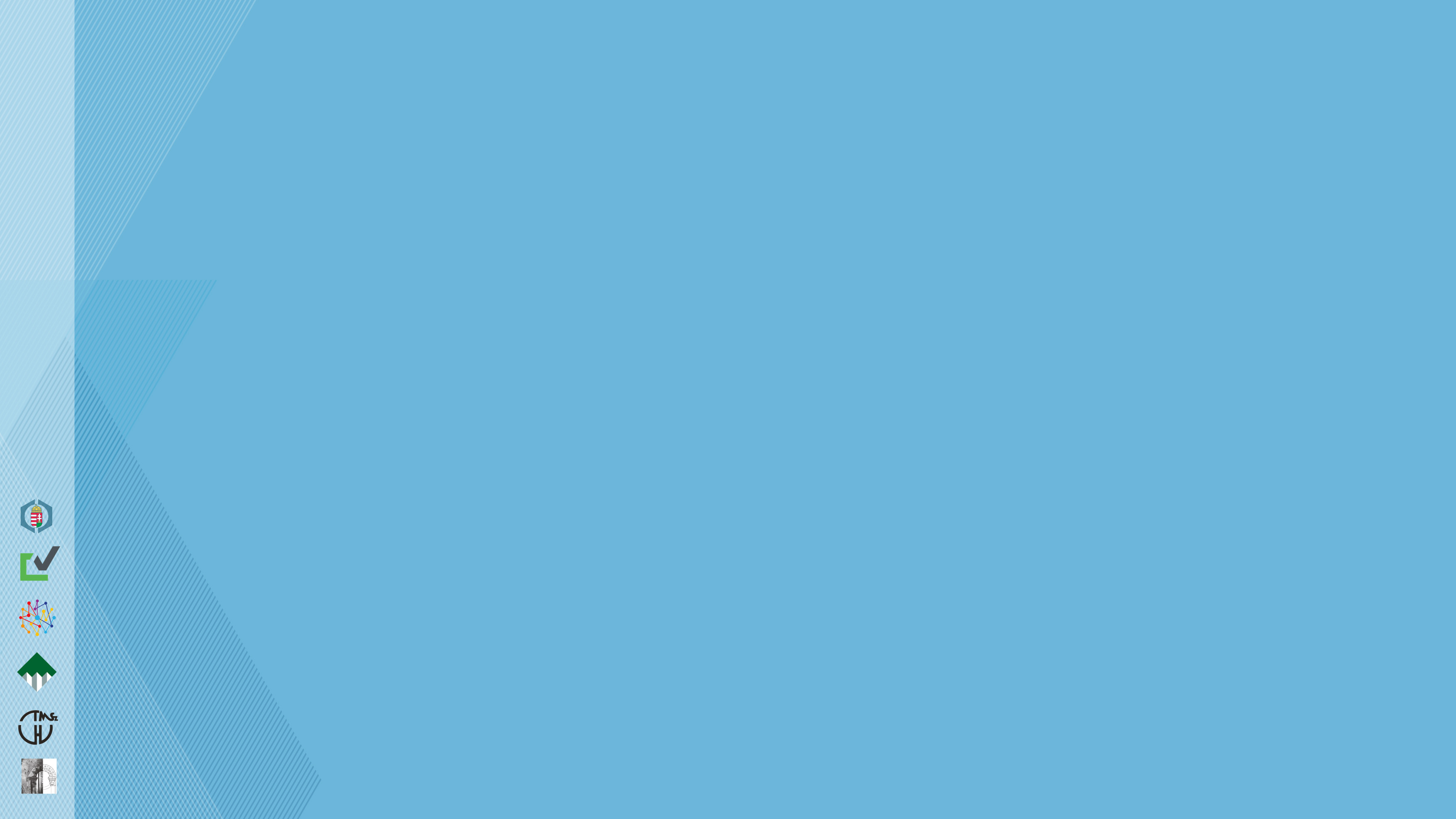 A LEGJELENTŐSEBB JAPÁN ÉPÍTŐIPARI CÉGEK, 2021.

	         1.     DAIWA HOUSE INDUSTRY CO. 	VILÁGRANGLISTA 11. 

	         2.     SEKISUI HOUSE 			VILÁGRANGLISTA 16. 

	         3.     KAJIMA CORP. 			VILÁGRANGLISTA 20. 

	         4.     OBAYASHI CORP. 			VILÁGRANGLISTA 22. 

	         5.     DAITO TRUST CONSTRUCTION	VILÁGRANGLISTA 25. 

	             	   6.     TAISEI CORP. 						VILÁGRANGLISTA 26. 


		            
	FORRÁS: ENR Engineering News-Record, 2022. szeptember; GPoC 2021 (Global Powers of Construction), Deloitte, 2022.
22
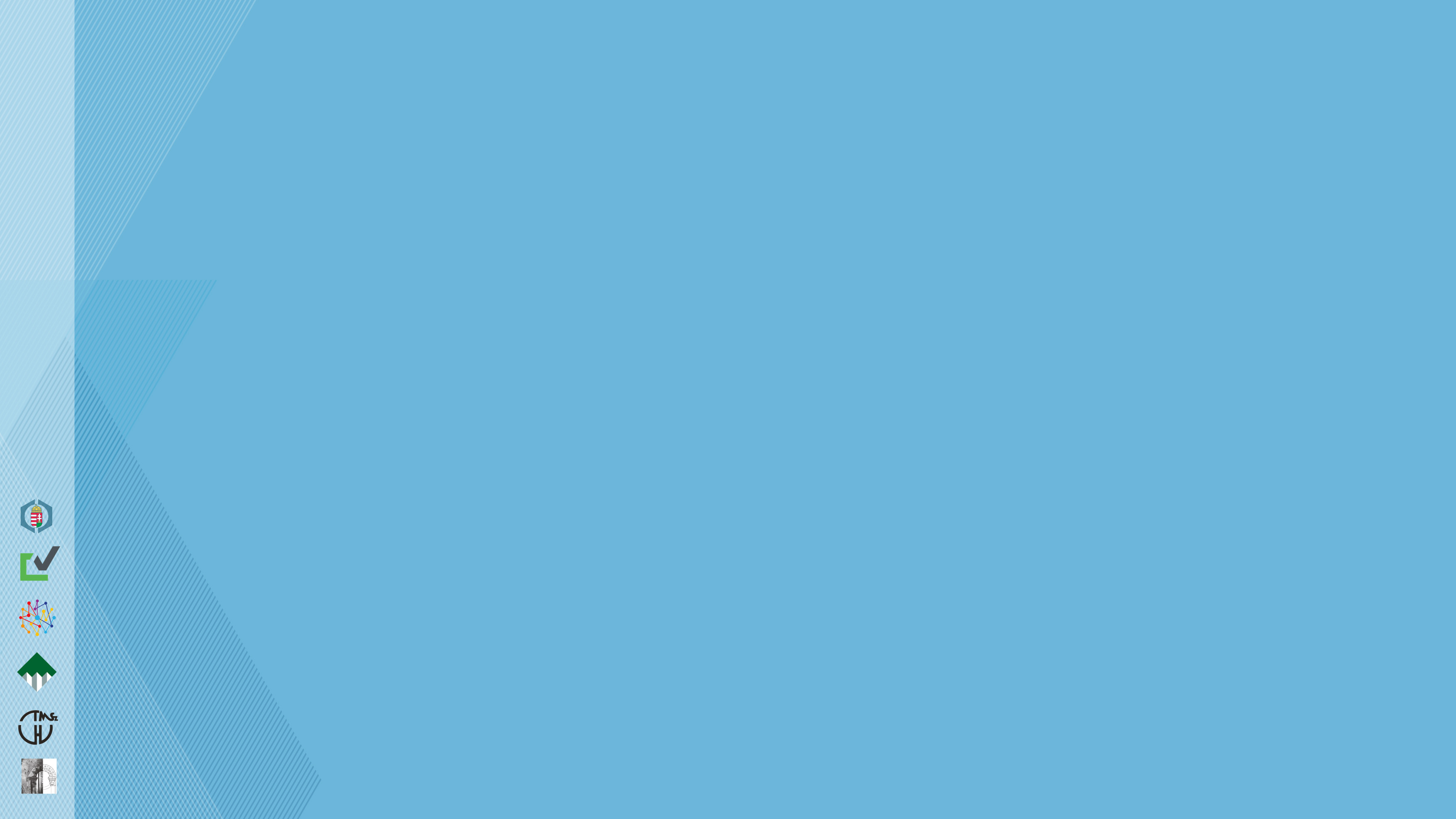 A LEGJELENTŐSEBB KÍNAI ÉPÍTŐIPARI CÉGEK, 2020.

	1.    CHINA STATE CONSTRUCTION ENG’G CORP.  LTD.	VILÁGRANGLISTA 1. 
	2.    CHINA RAILWAY GROUP LTD.				VILÁGRANGLISTA 2. 
	3.    CHINA RAILWAY CONSTRUCTION CORP. LTD.		VILÁGRANGLISTA 3. 
	4.    CHINA COMMUNICATIONS CONST. GROUP LTD. 	VILÁGRANGLISTA 4. 
	5.    CHINA METALLURGICAL GROUP CORP. 		VILÁGRANGLISTA 5. 	6.    POWER CONSTRUCTION CORP.			VILÁGRANGLISTA 6.
									
			
	FORRÁS: ENR Engineering News-Record, 2022. szeptember; GPoC 2021 (Global Powers of Construction), Deloitte, 2022.
23
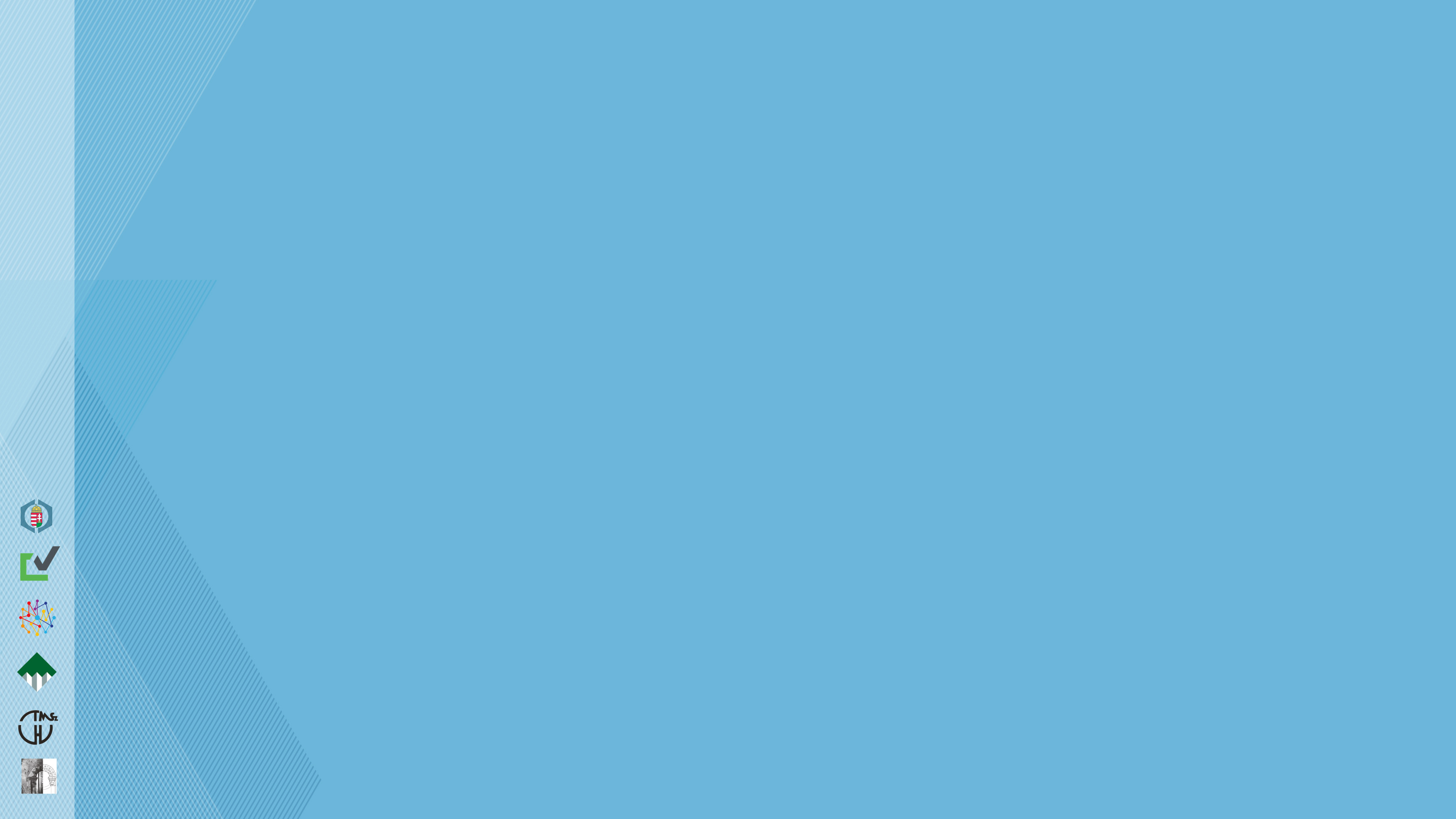 MIVEL FOGLALKOZUNK ?
AZ ÉPÍTÉSI PIAC FOGALMA,
KITEKINTÉS A MAI NEMZETKÖZI ÉPÍTÉSI PIACRA,
A MAI MAGYARORSZÁGI ÉPÍTÉSI PIAC JELLEMZŐI,
NÉMI PIACI PROGNÓZIS, ÁLTALÁNOS SZAKMAI TENDENCIÁK FELVÁZOLÁSA.
24
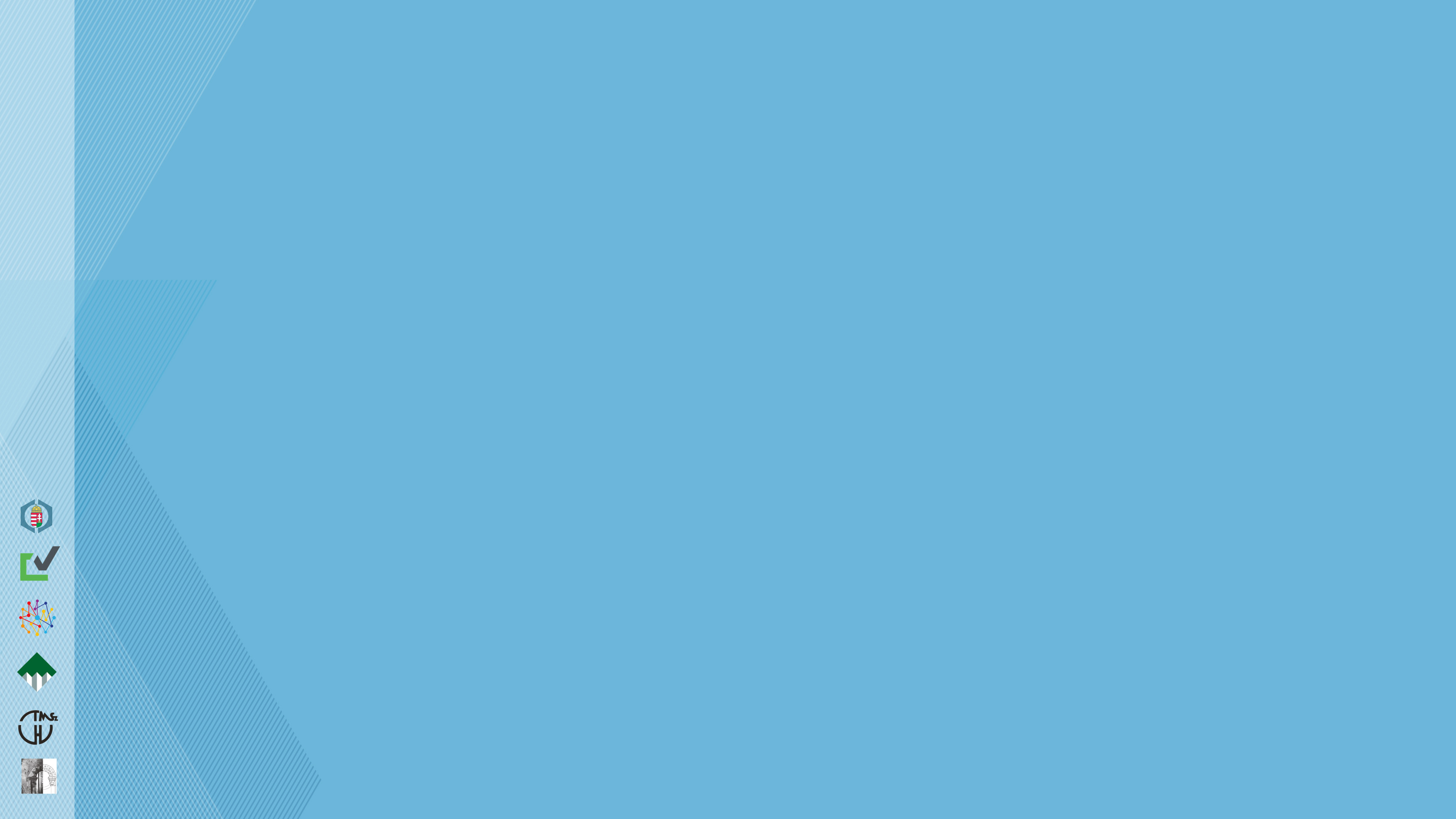 A TÉNYEK: MAGYARORSZÁGI ADATOK, 2021.

A 2021. ÉVI BRUTTÓ HAZAI TERMÉK ÖSSZEGE: 55.257 MILLIÁRD FORINT
		
A 2021. ÉVI ÉPĺTŐIPARI TERMELÉS:  5.331 MILLIÁRD FORINT
		
AZ ÉPÍTŐIPAR HELYZETE A NEMZETGAZDASÁGBAN:

	A BRUTTÓ HOZZÁADOTT ÉRTÉKBŐL 		    6,3 %   (EU-ÁTLAG: 5,6 %)
	A FOGLALKOZTATOTTAK SZÁMÁBÓL 		    8,0 %
	A REGISZTRÁLT VÁLLALKOZÁSOK SZÁMÁBÓL    7,0 %

FORRÁSOK: MAGYAR STATISZTIKAI ZSEBKÖNYV, 2021. - KSH, 2022.
	         HELYZETKÉP AZ ÉPÍTŐIPARRÓL, 2021. - KSH, 2022.
25
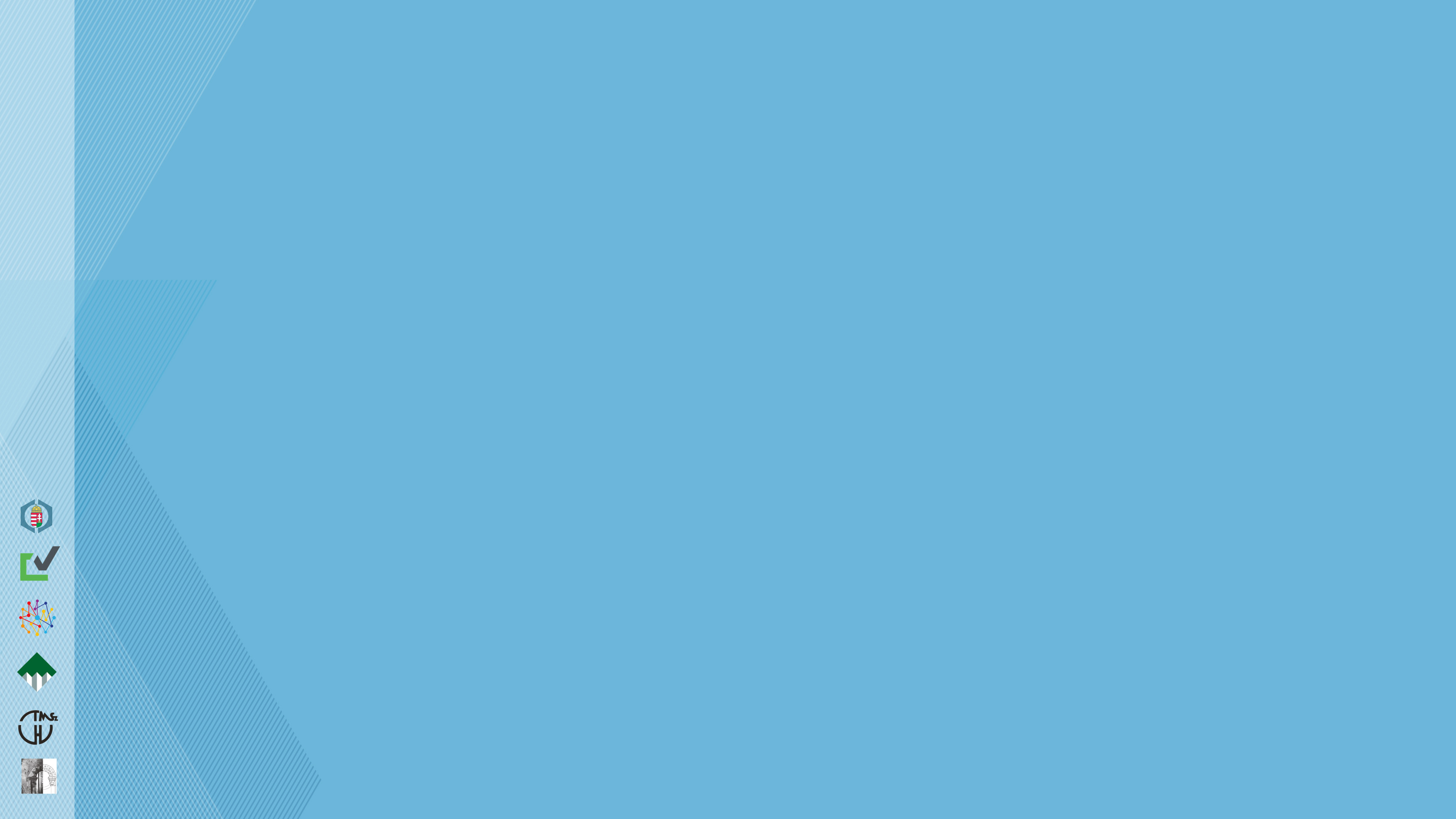 AZ ÉPÍTÉSI PRODUKCIÓ ÖSSZEGE (FOLYÓ ÁRON): 
			2006-BAN    2.205 MD Ft,
			          :
			2012 - BEN   1.604,
			2013 - BAN   1.775,  
			2014 - BEN   2.056,
			2015 - BEN   2.172, 
			2016 - BAN   1.813 MD Ft 
			2017 - BEN   2.492 MD Ft   
			2018 - BAN   3.321 MD Ft 
			2019 - BEN   4.382  MD Ft ~ 30 % ÉVES SZINTŰ NÖVEKEDÉS 
			2020 - BAN   4.240 MD Ft
			2021 - BEN    5.331 MD Ft 

FORRÁS: MAGYAR STATISZTIKAI ZSEBKÖNYV 2021; KSH, 2022., ILLETVE KSH GYORSTÁJ. 2022. 10. 14.
26
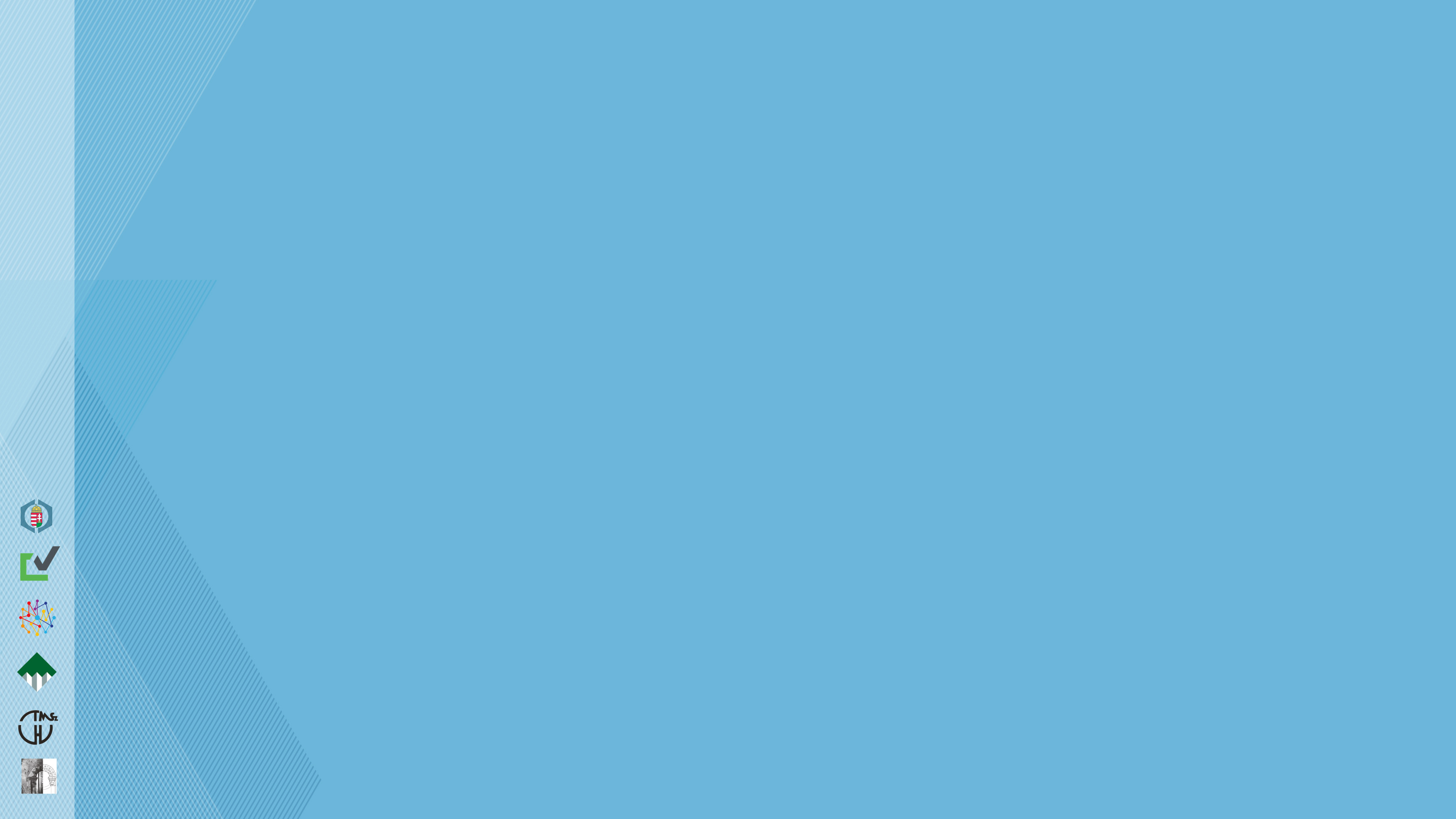 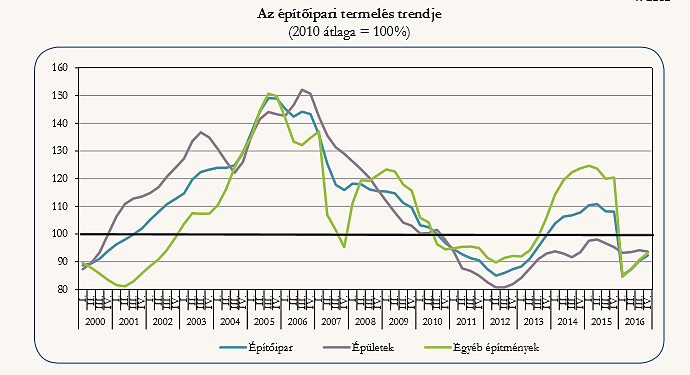 Szöveg
27
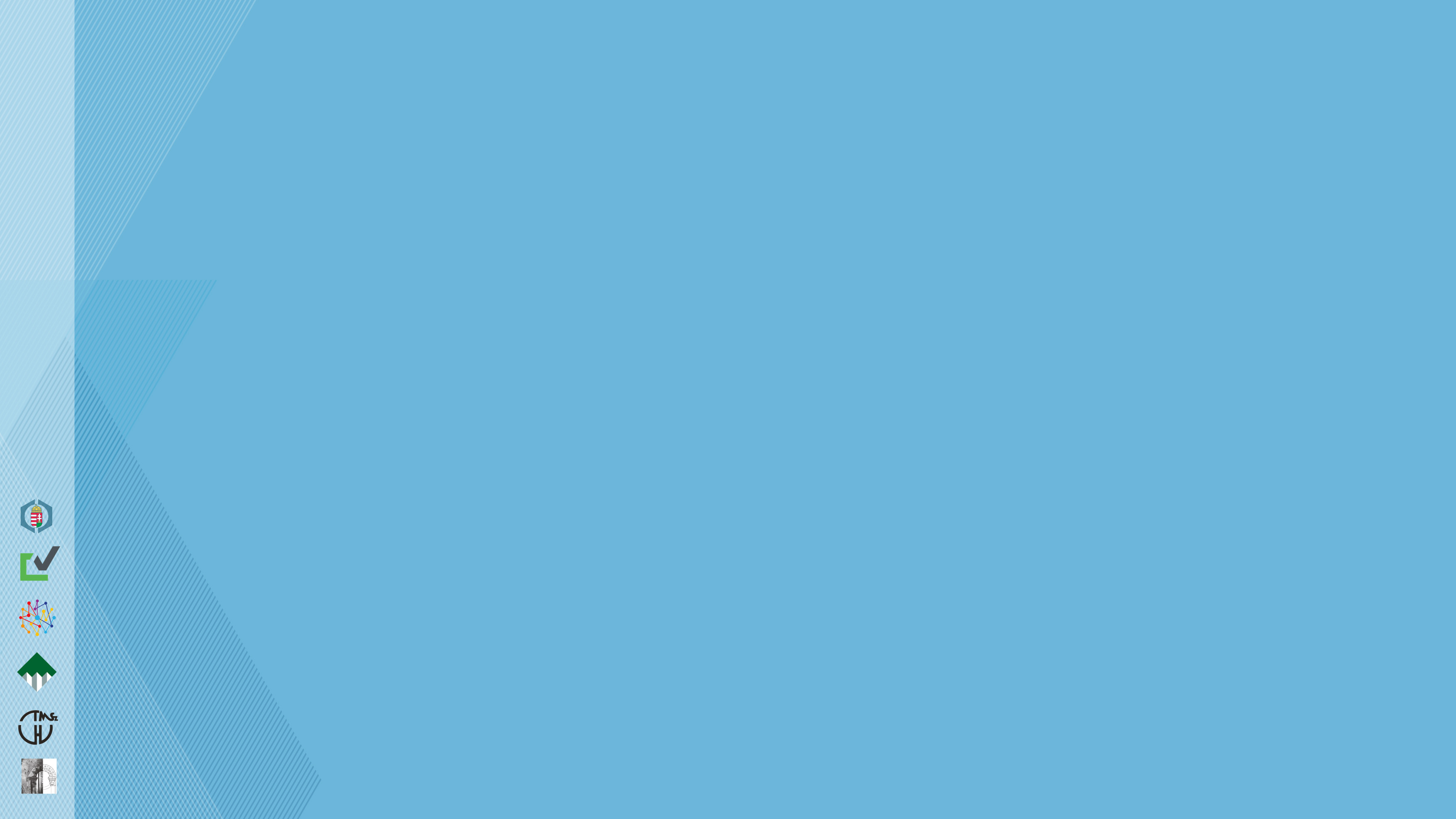 AZ ÉPÍTŐIPARI TERMELÉS TRENDJE (2015 = 100 %)

FORRÁS: HELYZETKÉP AZ ÉPÍTŐIPARRÓL, 2021. - KSH, 2022.
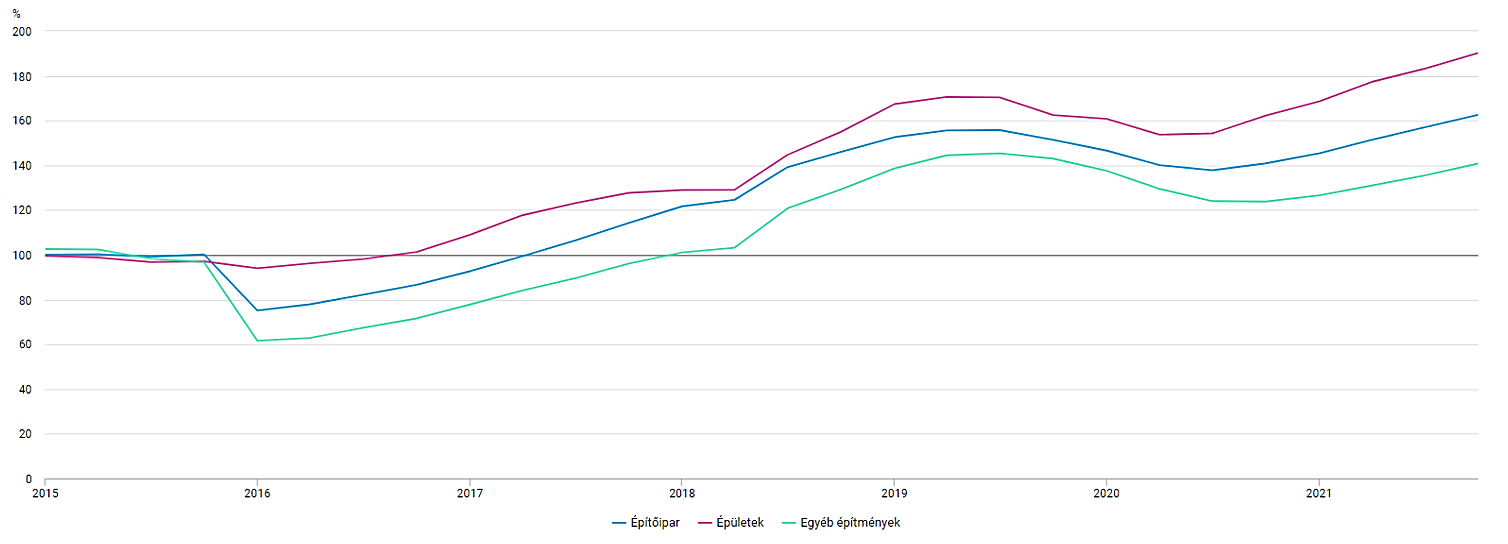 28
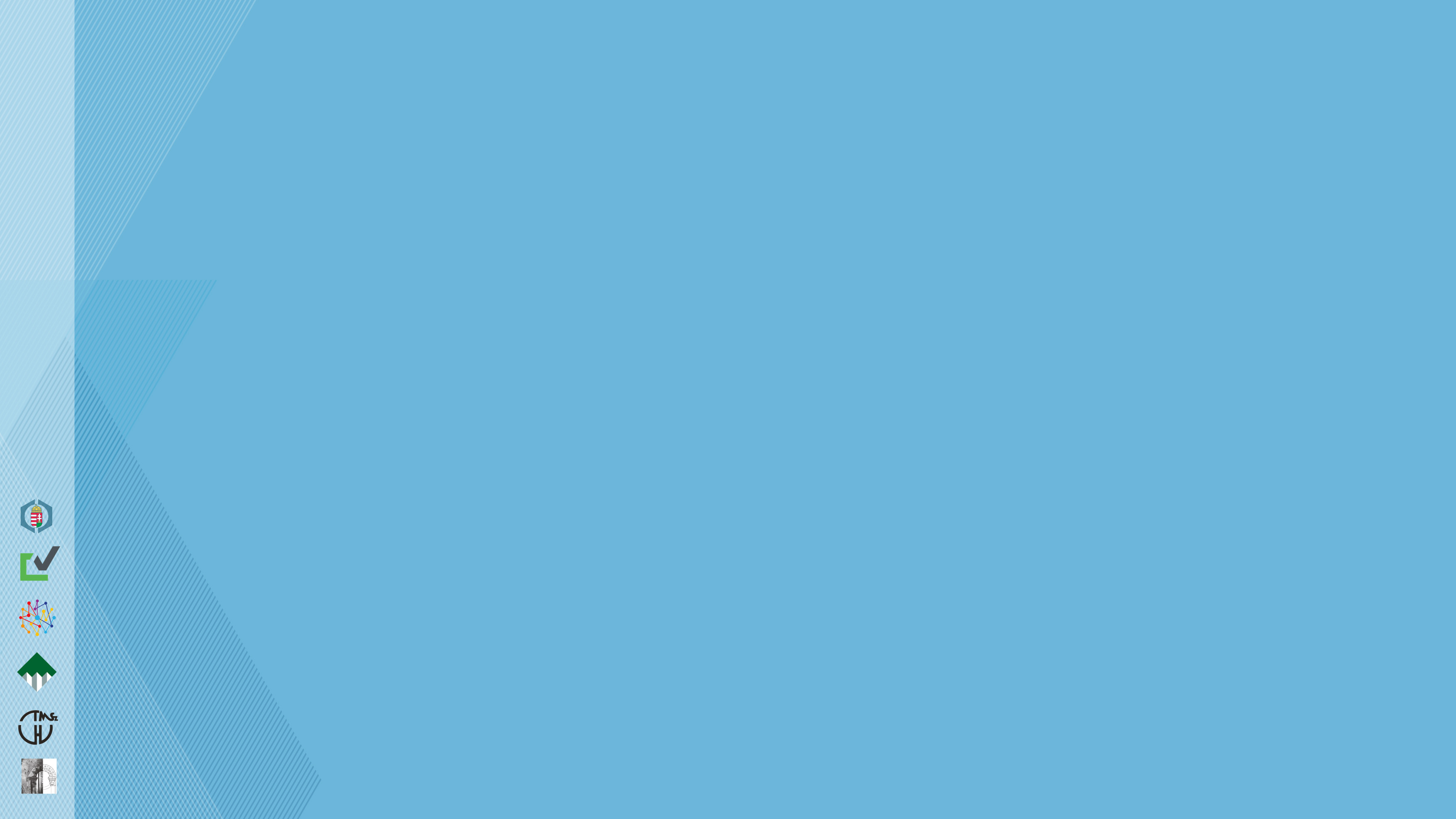 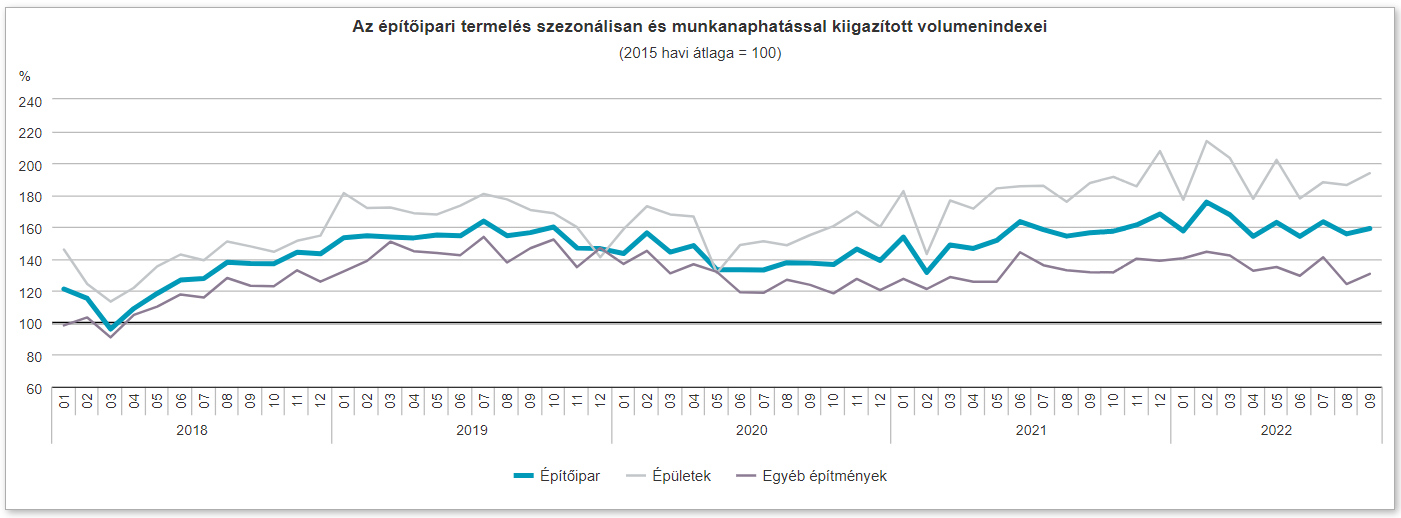 FORRÁS: KSH GYORSTÁJÉKOZTATÓ - ÉPÍTŐIPAR, 2022. NOVEMBER 14.
29
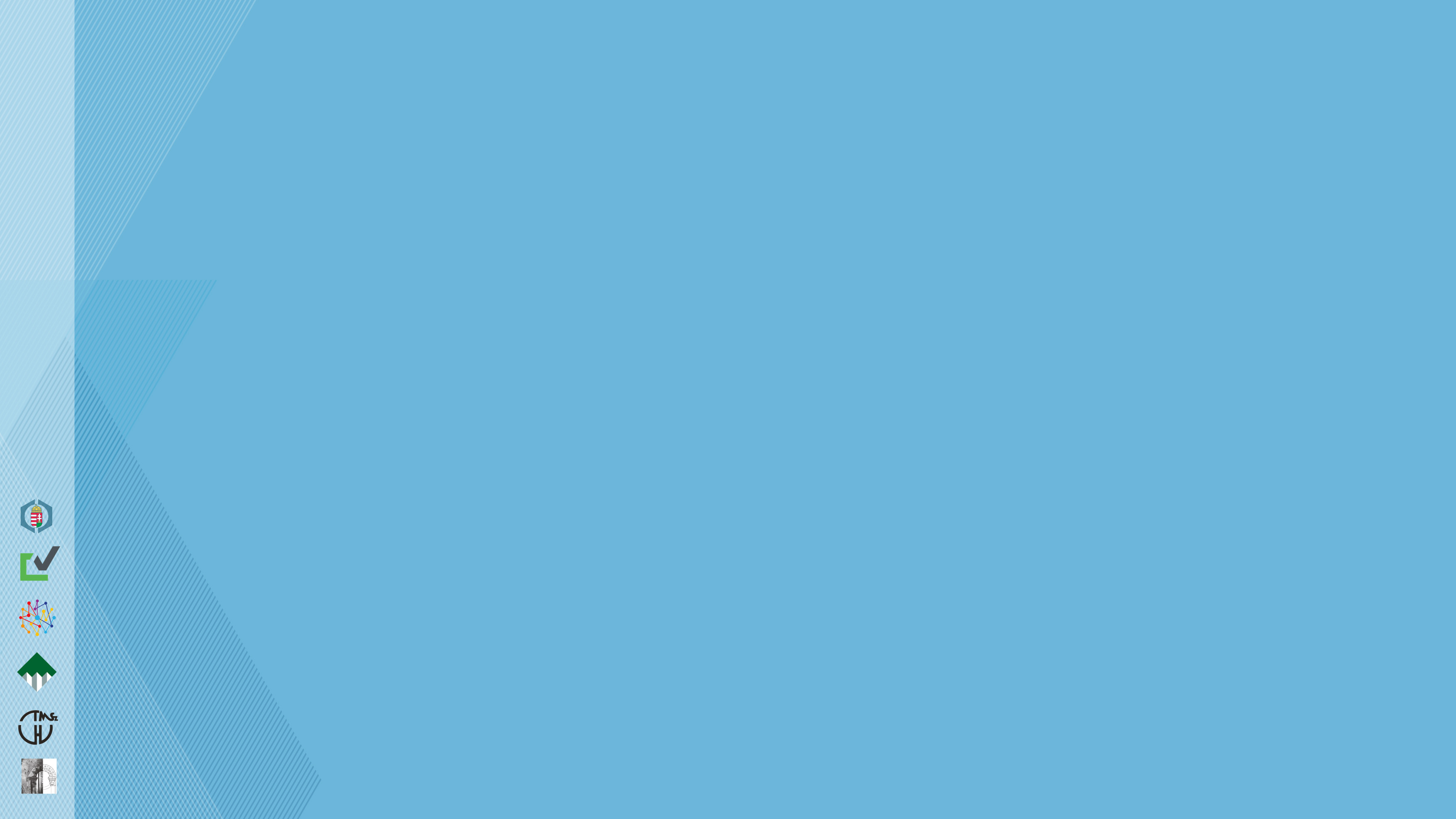 AZ ELMÚLT 15 ÉVBEN AZ ÉPÍTŐIPARI TERMELÉS VÁLTOZÁSAIT SOK TÉNYEZŐ
BEFOLYÁSOLTA, NEM CSAK A GAZDASÁG VALÓS IGÉNYEI:  
VÁLSÁGOK,  
ÁLLAMI KÖLTSÉGVETÉSI POLITIKA, 
LAKÁS-ÉS CSALÁDPOLITIKA, 
AZ EU-TÁMOGATÁSI RENDSZEREK CIKLIKUSSÁGA STB.  

ÍGY  SOK ESETBEN KVÁZI "MESTERSÉGES" FELFUTTATÁSOK ÉS VISSZAFOGÁSOK / VISSZAESÉSEK KÖVETIK, KÖVETTÉK EGYMÁST.
30
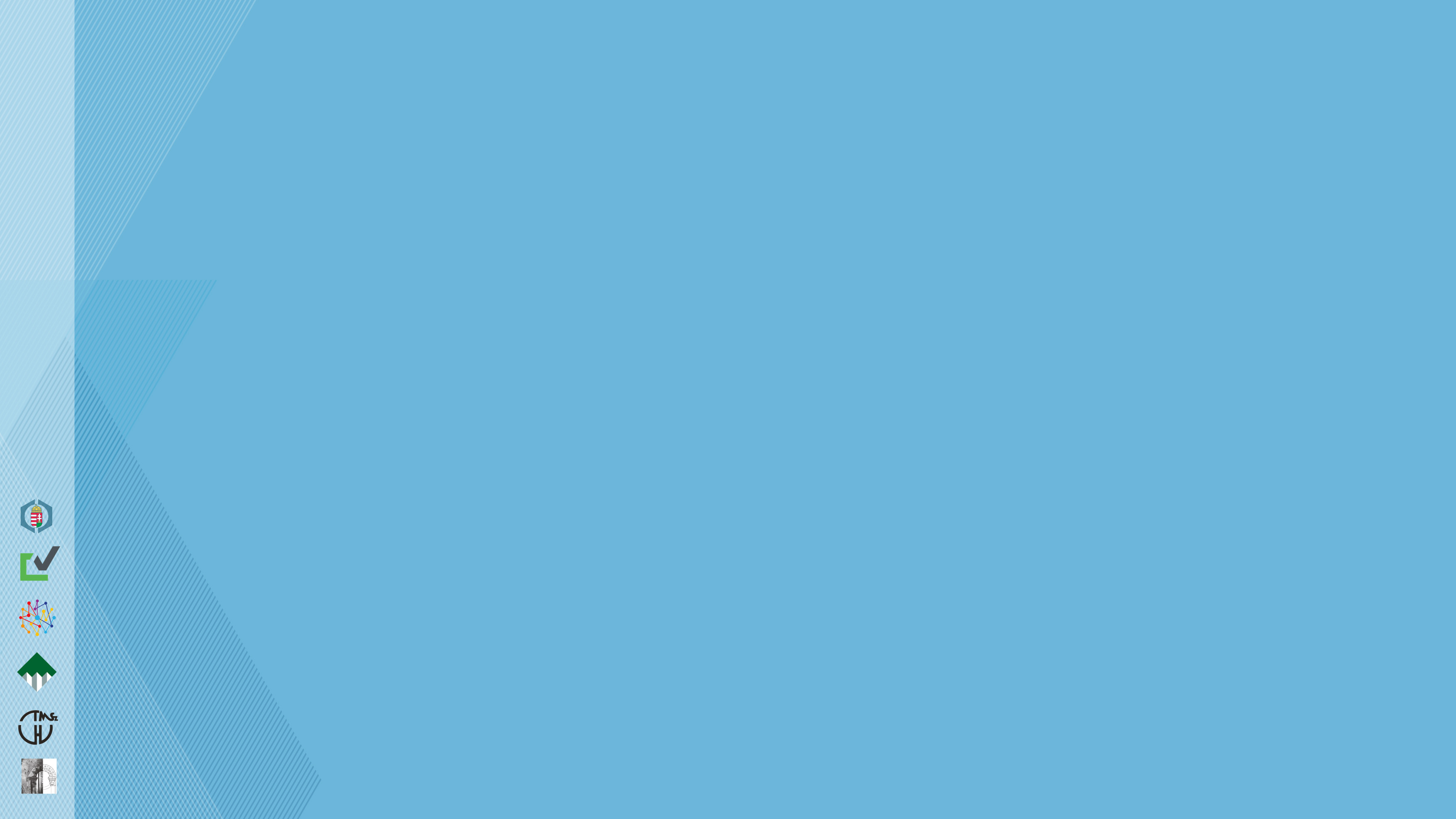 EZ A „HULLÁMZÁS” SZINTE KÖVETHETETLEN AZ ÉPÍTÉSI - TERMELÉSI  KAPACITÁSOKKAL  TORZULNAK A CÉGEK, ROMLIK A TELJESÍTŐKÉPESSÉGÜK, HATÉKONYSÁGUK, JELENTŐS A SZAKEMBERHIÁNY STB. (ELVÁNDORLÁS, SZAKKÉPZÉSI HIÁNYOSSÁGOK STB.)
KÁROS KÖVETKEZMÉNYEK: MINŐSÉGI ROMLÁS, ÁRROBBANÁS, HATÁRIDŐCSÚSZÁS
JÓ KÖVETKEZMÉNYEK:  A TECHNOLÓGIAI FEJLESZTÉS KIKÉNYSZERÍTÉSE

VÁRATLAN ÚJABB NEHÉZSÉGEK 2022-BEN:  
ANYAGELLÁTÁSI GONDOK, 
ELSZÁLLÓ INFLÁCIÓ [ANYAGOK, SZERKEZETEK, MUNKABÉR, REZSI, FUVAR]
31
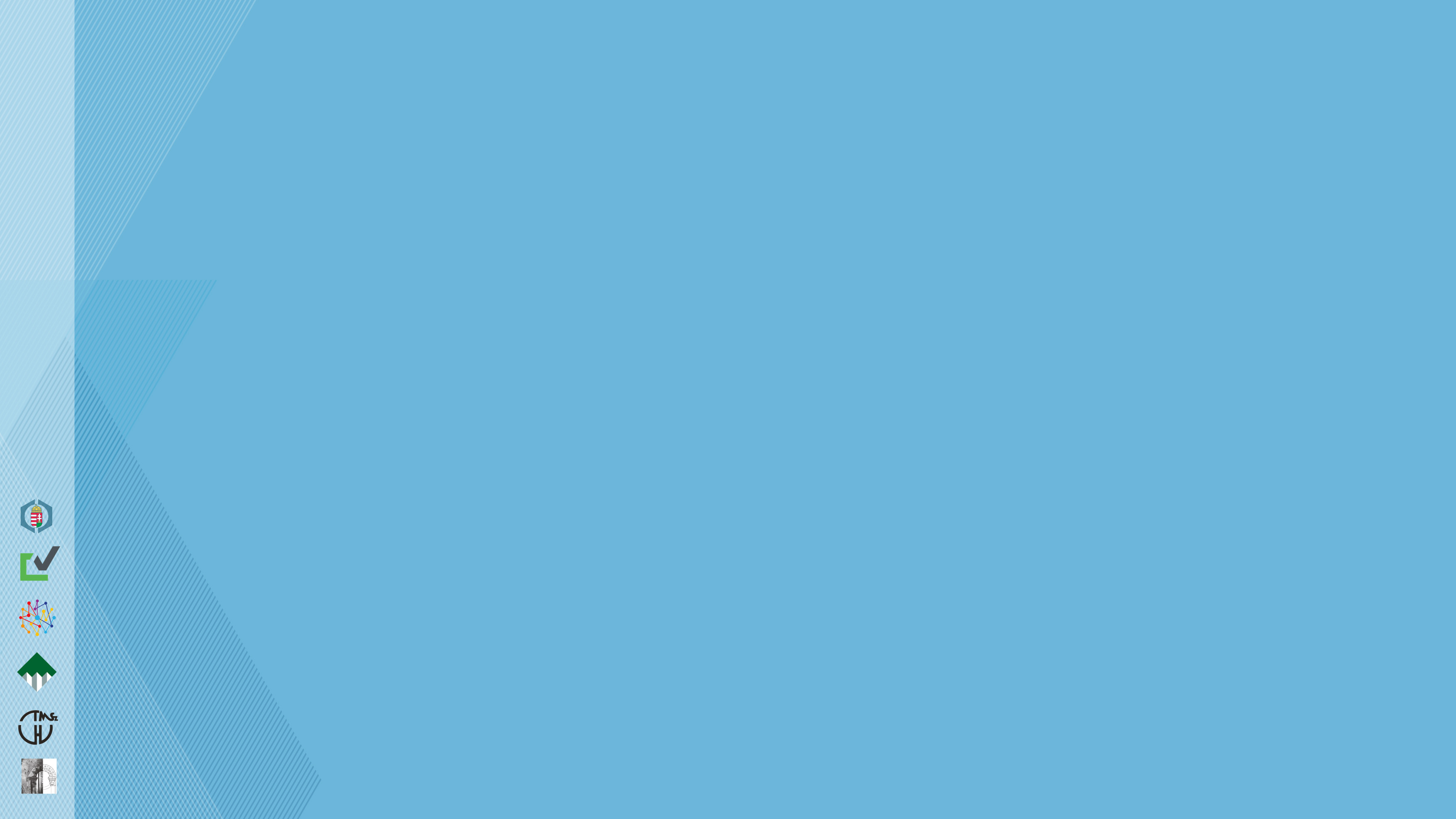 KIK PRODUKÁLTÁK EZT AZ ÉPÍTŐIPARI TERMELÉST?
 
AZ ÉPÍTŐIPARRA, ÉPÍTÉSI PIACRA VONATKOZÓAN TELJES KÖRŰ ADATOK 2021.  ÉVRŐL VANNAK  EZEKET HASZNÁLJUK A TOVÁBBIAKBAN

MILYEN CÉGEK VÉGEZTÉK EZEKET A MUNKÁKAT ?
A REGISZTRÁLT ÉPĺTŐIPARI VÁLLALKOZÁSOK 							SZÁMA 2021. ÉV VÉGÉN:    140.374
	EBBŐL MŰKÖDŐ VÁLLALKOZÁS:	     ~ 110.000 	
	AZ MKIK ÁLTAL NYILVÁNTARTOTT:     	     ~   90.000    

 
FORRÁS:  MAGYAR STATISZTIKAI ZSEBKÖNYV, 2021. – KSH, 2022., ÉVOSz
32
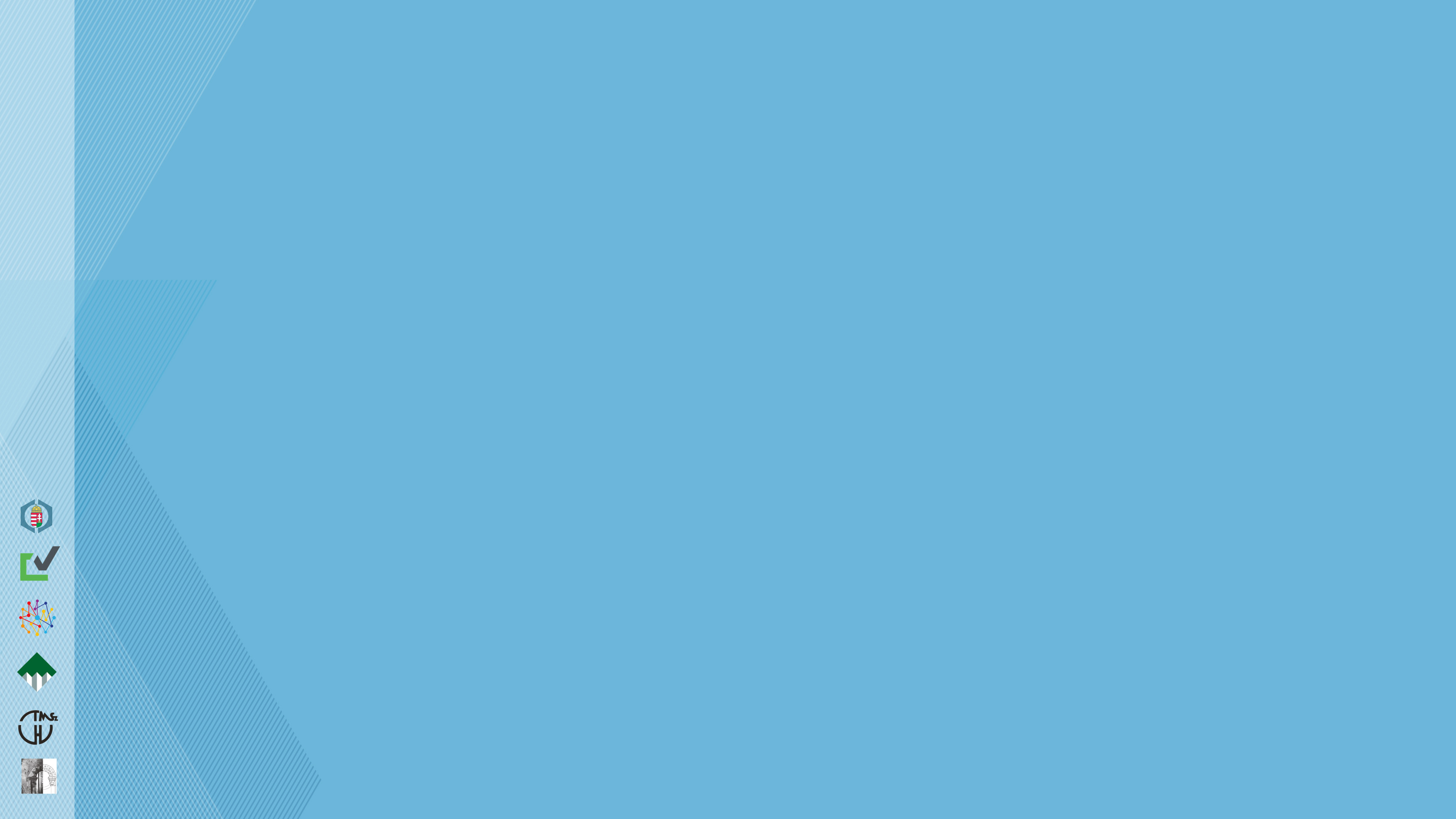 AZ ÉPÍTŐIPARI VÁLLALKOZÁSOK SZÁMA GAZDÁLKODÁSI FORMÁK SZERINT	
EGYÉNI VÁLLALKOZÓ				78.716
TÁRSAS VÁLLALKOZÁS
BETÉTI TÁRSASÁG			  	  8.372
KORLÁTOLT FELELŐSSÉGŰ TÁRSASÁG		52.146
RÉSZVÉNYTÁRSASÁG				      460
				ÖSSZESEN		140.374  VÁLLALKOZÁS
LÉTSZÁM-KATEGÓRIÁK SZERINT A TÁRSAS VÁLLALKOZÁSOKBÓL
1 - 9 FŐS LÉTSZÁMÚ				56.332
10 - 49 FŐS						  4.314
50 - 249 FŐS					     314
250 ÉS ANNÁL TÖBB FŐS				       18
FORRÁS: MAGYAR STATISZTIKAI ZSEBKÖNYV 2021. - KSH, 2022.
33
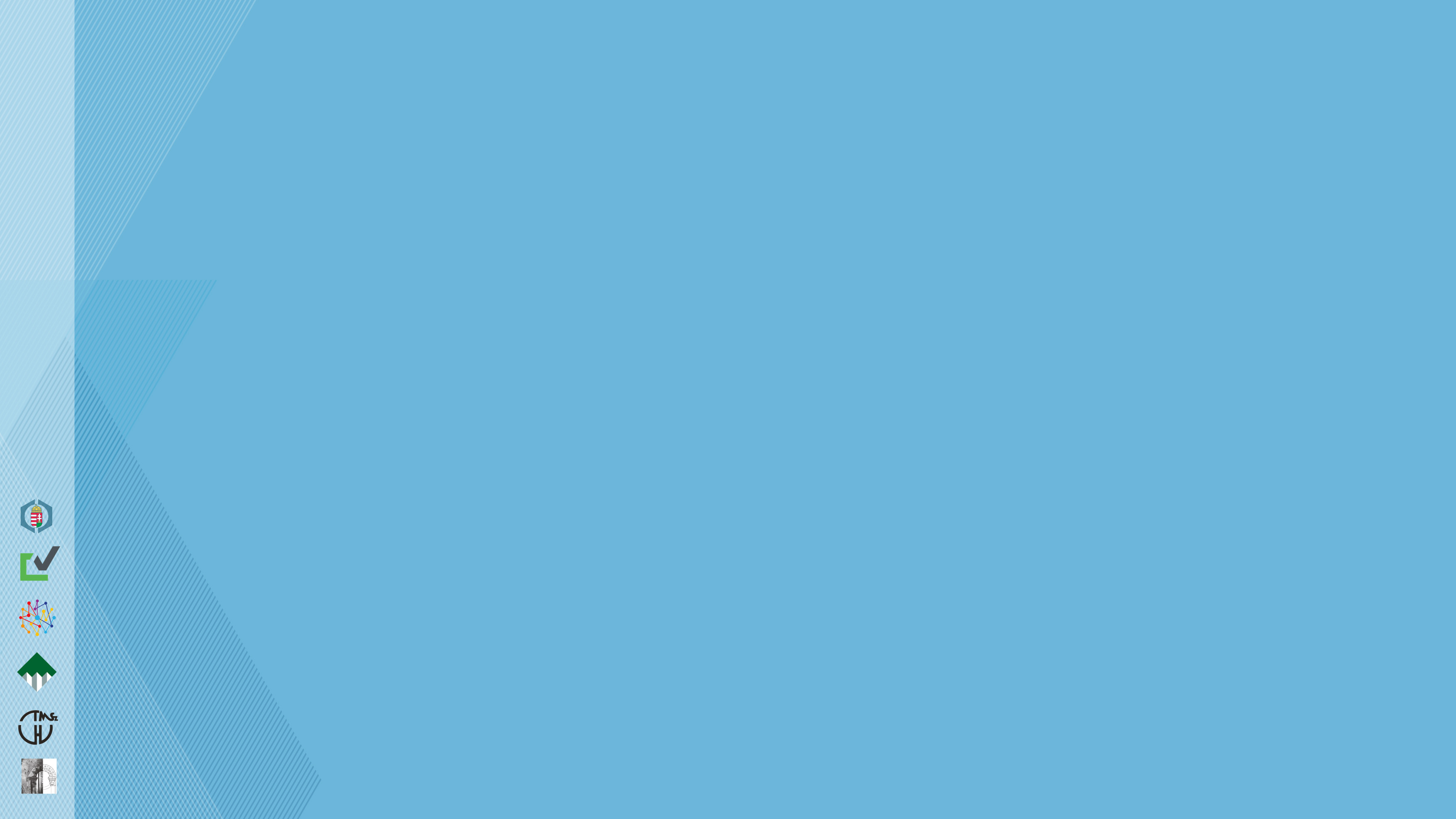 AZ ÉPÍTŐIPARI VÁLLALKOZÁSOK SZÁMA AZ ELŐZŐ DIAKÉPRŐL

EGYÉNI VÁLLALKOZÓ					76.718
1 - 9 FŐS TÁRSAS VÁLLALKOZÁS				56.332
1 - 9 FŐS ÉPÍTŐIPARI VÁLLALKOZÁS ÖSSZESEN	            133.050

AZ ÖSSZES ÉPÍTŐIPARI VÁLLALKOZÁS SZÁMA	            140.374

A VÁLLALKOZÁSOK 94,8 SZÁZALÉKA KEVESEBB, 
MINT 10 FŐVEL RENDELKEZIK!
HATÉKONYSÁG ?  TERMELÉKENYSÉG ?  INNOVÁCIÓ ?
34
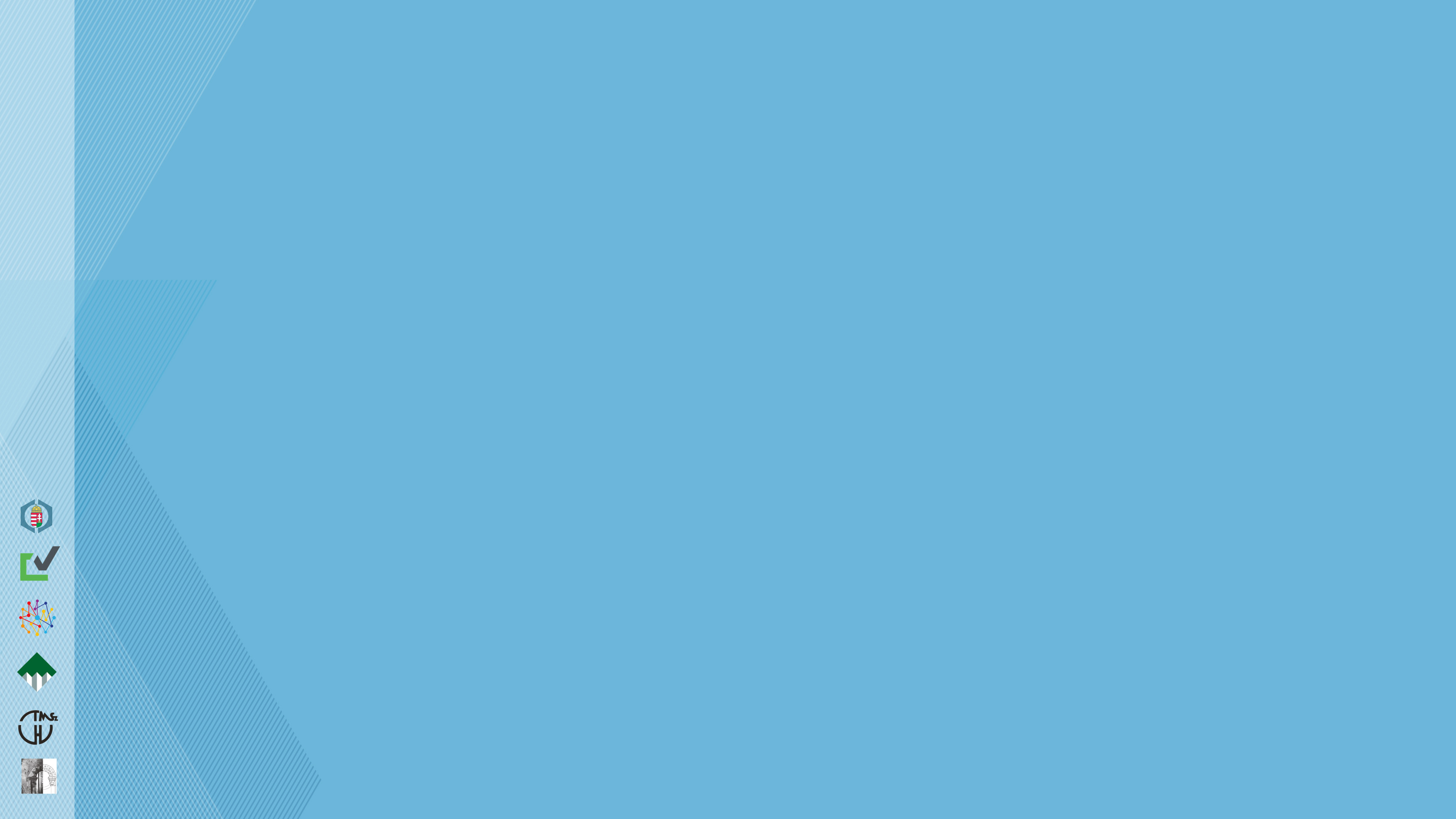 AZ ÉPÍTŐIPARBAN FOGLALKOZTATOTTAK SZÁMA: 378.300 FŐ [+ 3,5 % ÉV/ÉV]
	NAGY PROBLÉMA: 2012-15. KÖZÖTT ELHAGYTÁK AZ IPARÁGAT A JÓ SZAKEMBEREK,
	2017-TŐL ELSŐSORBAN SZAKKÉPZETLENEK JÖTTEK  / JÖNNEK A HELYÜKRE.

AZ ALKALMAZÁSBAN ÁLLÓK LÉTSZÁMA: 166.900 FŐ [+ 6,2 % ÉV/ÉV]

AZ ALKALMAZÁSBAN ÁLLÓK ÁTLAGKERESETE  BRUTTÓ 349.636 Ft / HÓ VOLT; EZ 9 %-OS NÖVEKEDÉS 2020-HOZ KÉPEST,
ÁM A NEMZETGAZDASÁGI ÁTLAGHOZ (BRUTTÓ 458.381 Ft / HÓ) KÉPEST 
	24 %-KAL ALACSONYABB

FEKETE FOGLALKOZTATÁS: AZ ELLENŐRZÉSEK ALAPJÁN A LEGNAGYOBB ARÁNYÚ A NEMZETGAZDASÁGI ÁGAK KÖZÖTT 

                          FORRÁSOK: HELYZETKÉP AZ ÉPÍTŐIPARRÓL, 2021.; KSH, 2022.; MAGYAR STATISZTIKAI ZSEBKÖNYV 2021., KSH, 2022.
35
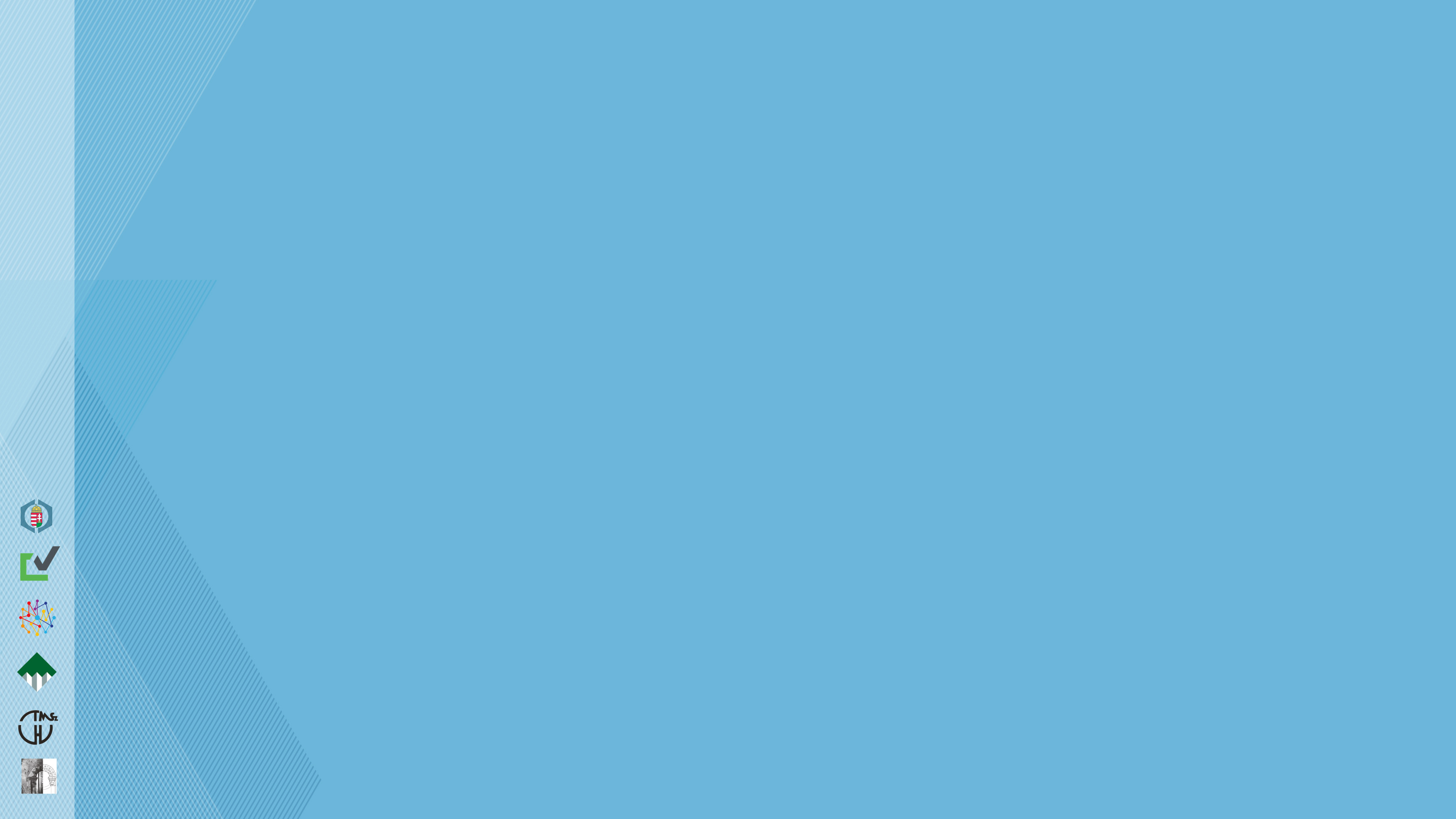 FONTOS  ÉPÍTÉSI PIACI TÉNYEZŐ AZ ÉPÍTÉSI ÁRAK ALAKULÁSA

A KSH ADATAI SZERINT AZ ÉPÍTŐIPARI TERMELŐI ÁRINDEX
A 2021. ÉVBEN ÖSSZESEN 11,4 % VOLT,
	EZEN BELÜL AZ ÉPÜLETEK ÉPÍTÉSE ALÁGAZATBAN 12,7 %,
	AZ EGYÉB ÉPÍTMÉNYEKRE (INFRASTUKTÚRA) VONATKOZÓAN 8,7 %;
2022. III. NEGYEDÉVBEN (JANUÁR - SZEPTEMBER) 26,2 % VOLT,  
     EZEN BELÜL AZ ÉPÜLETEK ÉPÍTÉSE 27,7 % ÉV / ÉV,
     AZ EGYÉB ÉPÍTMÉNYEK ÉPÍTÉSE 19 % ÉV/ÉV ÁREMELKEDÉSSEL JÁRT.

AZ ÉPÍTÉSI PIAC SZEREPLŐI (ÉPÍTTETŐK, KIVITELEZŐK) ENNÉL NAGYOBB MÉRTÉKET ÉRZÉKELTEK ÉS AZ INFLÁCIÓS VÁRAKOZÁSOK NEM CSÖKKENNEK. 

FORRÁS: MAGYAR STATISZTIKAI ZSEBKÖNYV 2021; KSH, 2022., ILLETVE KSH GYORSTÁJ.  2022. NOVEMBER 14.
36
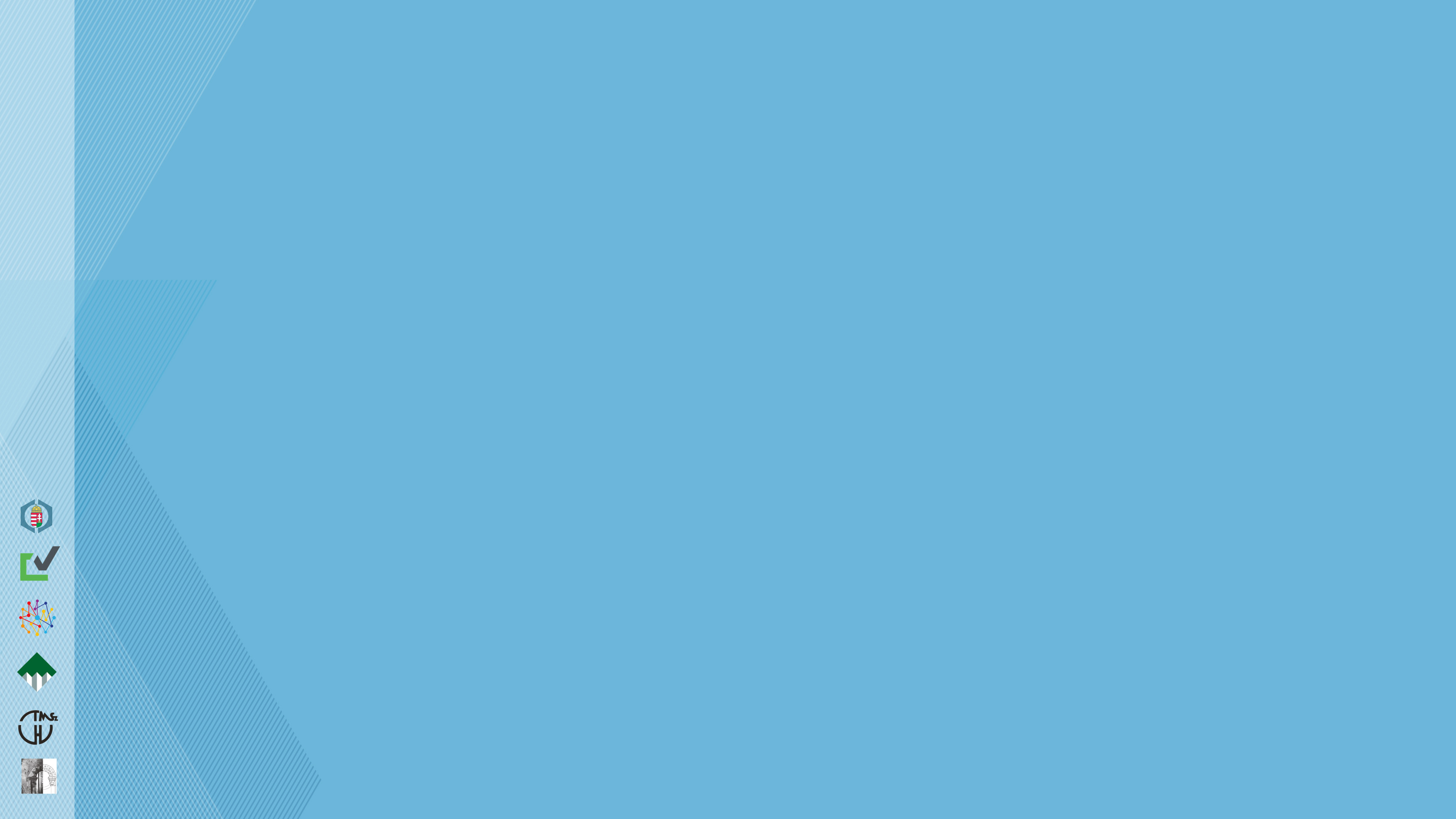 FONTOS  ÉPÍTÉSI PIACI TÉNYEZŐ AZ ÉPÍTÉSI ÁRAK ALAKULÁSA

MIÉRT VANNAK EZEK A SZOKATLANUL NAGY ÁREMELKEDÉSEK?
AZ ELLÁTÁSI FORRÁSOK ÉS LÁNCOK PROBLÉMÁI (COVID-HATÁSOK, LOGISZTIKAI GONDOK, KONTÉNER-HIÁNY STB.),
HIÁNYZÓ TERMÉKEK (ÉPÍTÉSI FA,  ACÉL, ALUMÍNIUM, MŰGYANTÁK STB.), 
AZ ENERGIAPIACI ÁRAK TÖBBSZÖRÖSÉRE UGRÁSA (CEMENT,  ÉGETETT TERMÉKEK STB.),
A DEVIZAÁRFOLYAMOK VÁLTOZÁSA, A FORINT LEÉRTÉKELŐDÉSE,
A MAGYARORSZÁGI ÁLTALÁNOS INFLÁCIÓ  BÉREMELKEDÉSEK.

FORRÁS: MAGYAR STATISZTIKAI ZSEBKÖNYV 2020; KSH, 2021., ILLETVE KSH GYORSTÁJ.  2022. 03. 16.
ÉS https://www.ksh.hu/stadat_files/ara/hu/ara0061.html
37
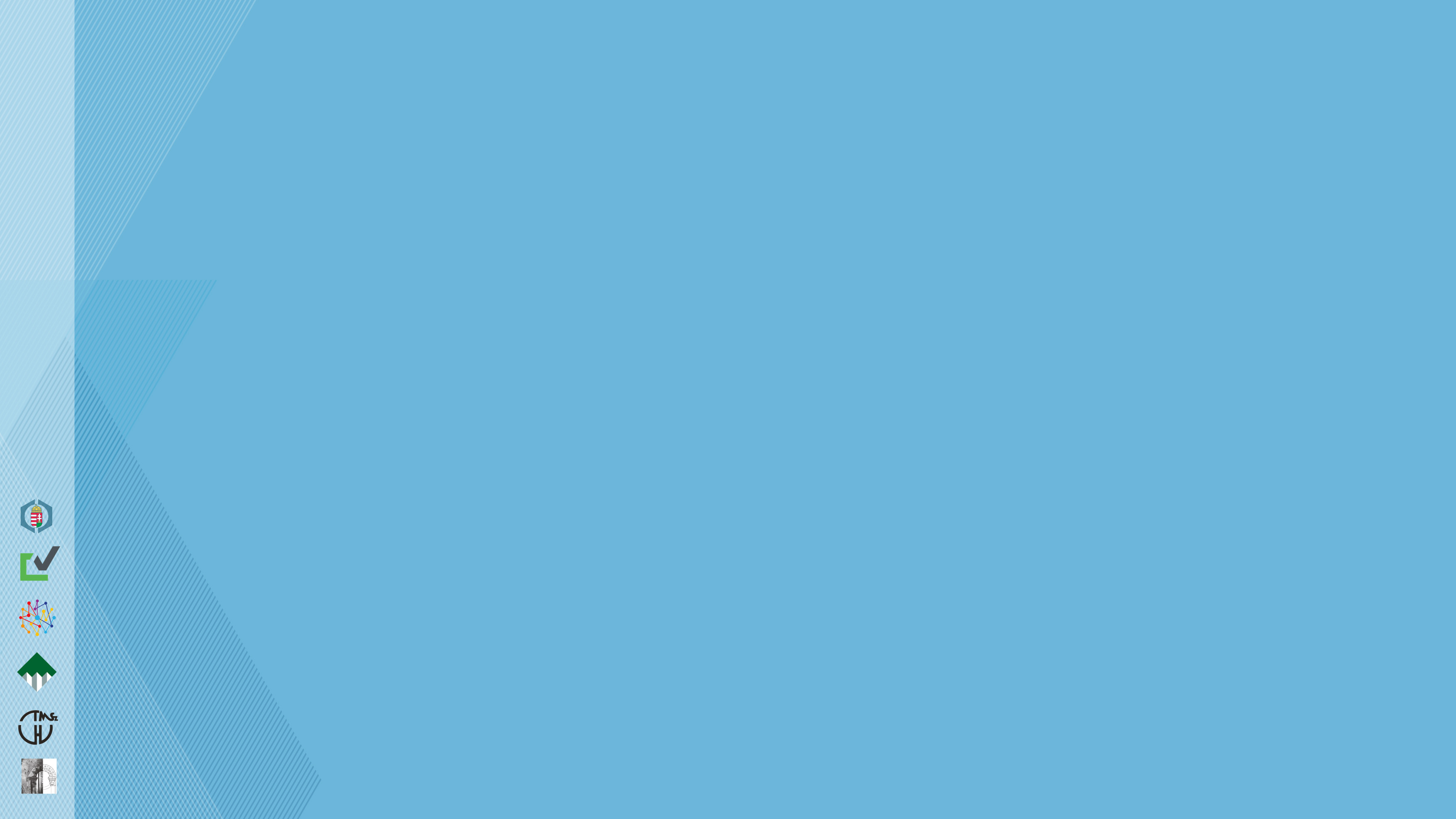 A HAZAI ÉPÍTÉSI PIAC MEGHATÁROZÓ FORRÁSA
AZ EURÓPAI UNIÓ FEJLESZTÉSI CÉLÚ TÁMOGATÁSI RENDSZERE,
AMELY REMÉLHETŐLEG A 2021 - 2027. ÉVEK EU-KÖLTSÉGVETÉSI IDŐSZAKÁBAN IS DÖNTŐ LESZ AZ ÉPÍTŐIPAR MEGRENDELÉSEIT ILLETŐEN.

ELVI ALAPJA: 
AZ EURÓPAI UNIÓ FONTOS CÉLKITŰZÉSE SEGÍTENI AZ ELMARADOTT TAGÁLLAMOK ÉS TÉRSÉGEK TÁRSADALMI-GAZDASÁGI FELZÁRKÓZTATÁSÁT; ENNEK ÉRDEKÉBEN A KÖZÖS KÖLTSÉGVETÉSBŐL A TAGÁLLAMOK, ILLETVE AZOK RÉGIÓI - FEJLETTSÉGI SZINTJÜKTŐL FÜGGŐEN - JELENTŐS STRUKTURÁLIS ÉS KOHÉZIÓS TÁMOGATÁSOKAT KAPNAK.
38
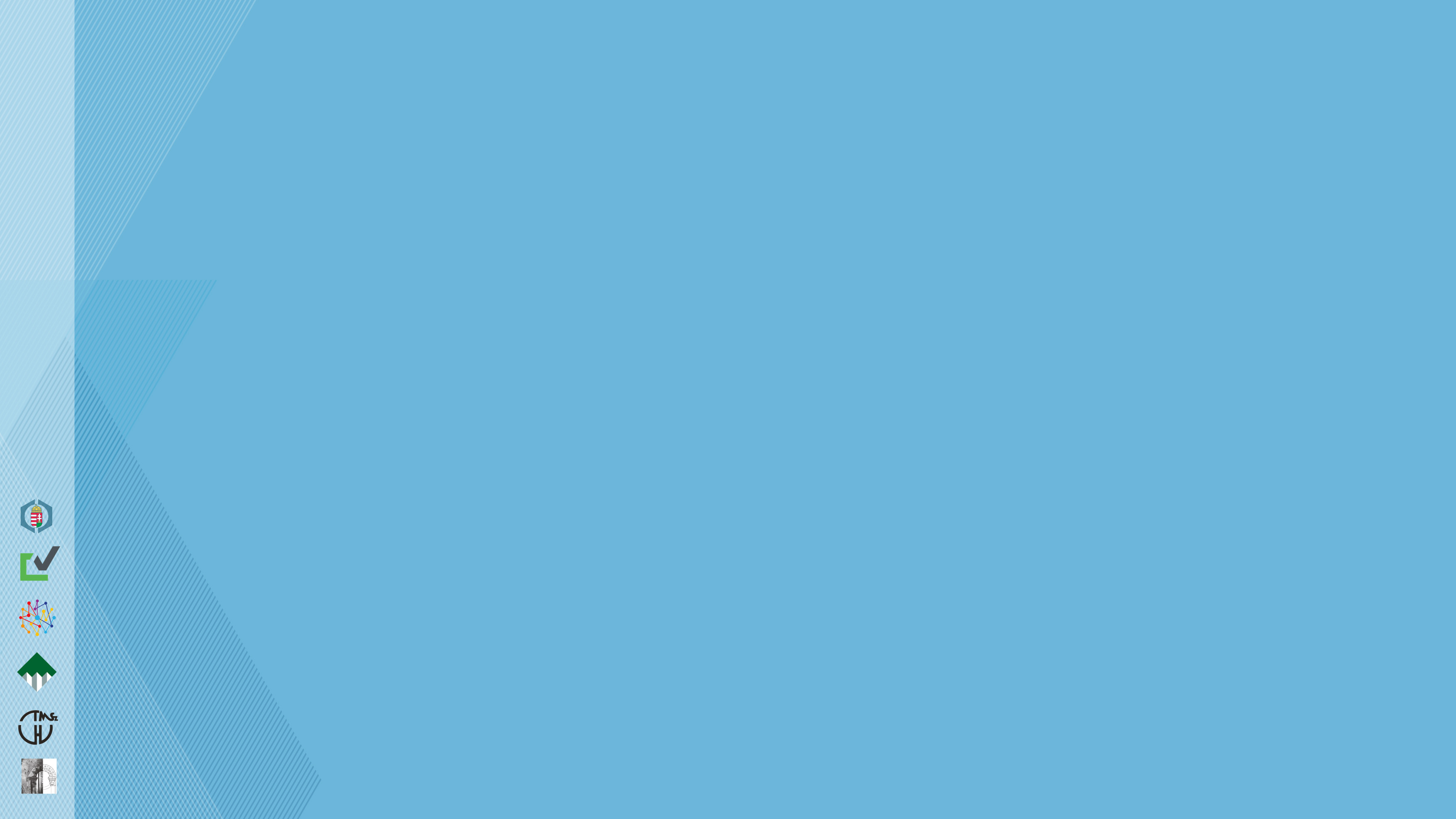 JELENTŐS STRUKTURÁLIS ÉS KOHÉZIÓS TÁMOGATÁSOK (MFF):
NÉGY STRUKTURÁLIS ALAP 
AZ EURÓPAI REGIONÁLIS FEJLESZTÉSI ALAP (ERFA),
AZ EURÓPAI SZOCIÁLIS ALAP (ESZA),
AZ EURÓPAI MEZŐGAZDASÁGI ORIENTÁCIÓS ÉS GARANCIA ALAP,
A HALÁSZATI ORIENTÁCIÓS ALAP,
EGY KOHÉZIÓS ALAP (KÖRNYEZETVÉDELEM, KÖZLEKEDÉS).

MAGYARORSZÁG EZEKBŐL A FORRÁSOKBÓL (ÁRFOLYAMOKTÓL FÜGGŐEN)
2008 - 2013. KÖZÖTT ~ 8.200 MILLIÁRD Ft,
2014 - 2021. KÖZÖTT ~ 8.000 MILLIÁRD Ft ÖSSZEGEKHEZ JUTOTT / JUT;
2021 - 2027. KÖZÖTT ~ 8.600 MILLIÁRD Ft,  AZAZ ~ 21 MILLIÁRD EURO 								ÖSSZEGHEZ TERVEZ JUTNI.

[EZEKET AZ ÖSSZEGEKET KIEGÉSZÍTIK A KÖTELEZŐ HAZAI ÖNRÉSZEK]
39
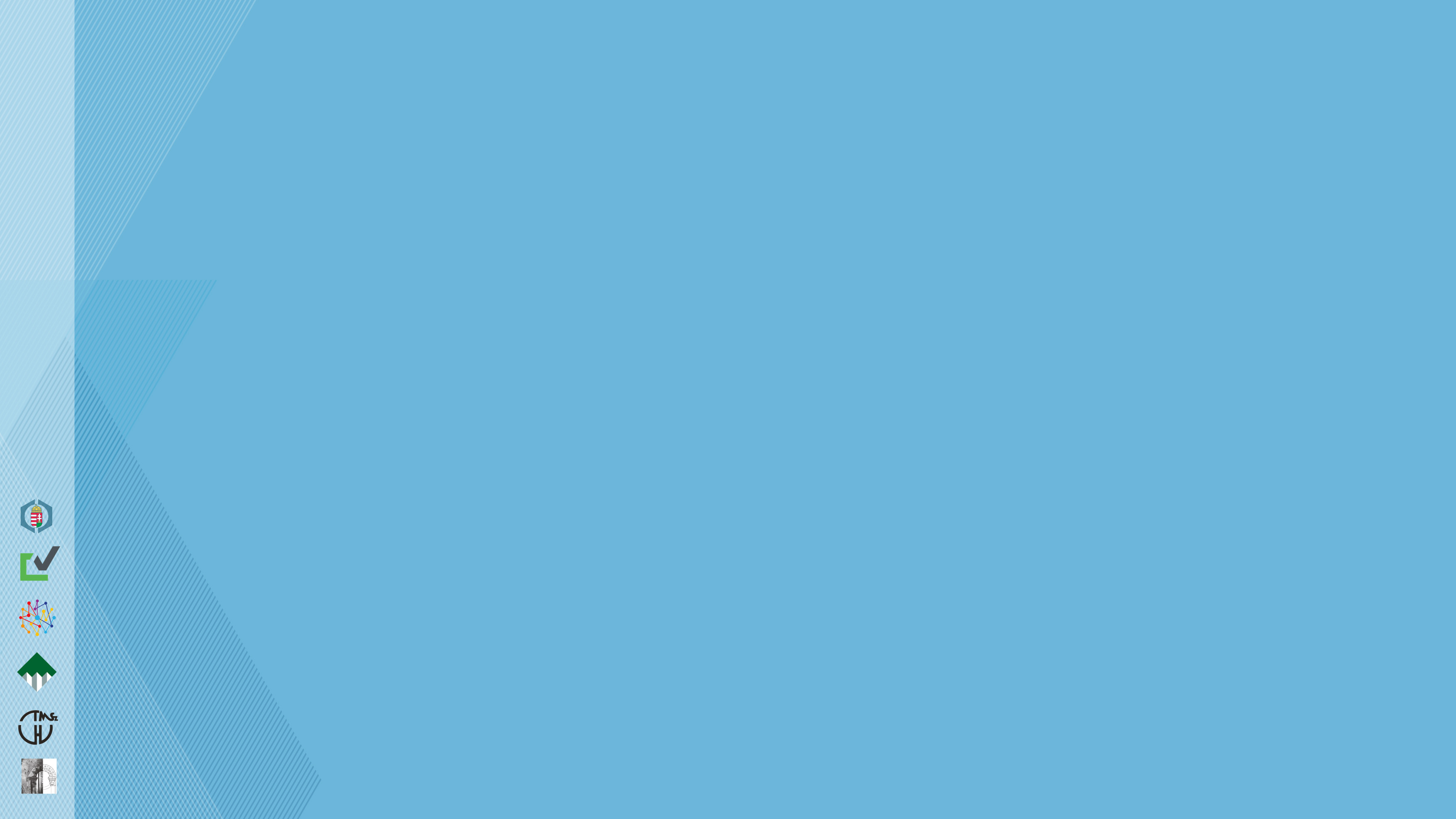 AZ EU 2021 – 2027. ÉVEK KÖZÖTTI PROGRAMOZÁSI IDŐSZAKÁRA 	MEGFOGALMAZOTT  ÖT SZAKPOLITIKAI CÉLKITŰZÉSE:

INTELLIGENSEBB, INNOVATÍVABB EURÓPA (AZAZ INNOVÁCIÓ, K + F, FEJLETT TECHNOLÓGIÁK, IPARI ÁTALAKULÁS, DIGITALIZÁCIÓ),
KARBONSZEGÉNY ÉS ZÖLDEBB EURÓPA (AZAZ ENERGIAHATÉKONYSÁG, FENNTARTHATÓ VÍZ- ÉS HULLADÉKGAZDÁLKODÁS, A TERMÉSZETI KATASZTRÓFÁKRA VALÓ FELKÉSZÜLÉS ÉS VÉDEKEZŐKÉPESSÉG, KLÍMAVÉDELEM),
JOBBAN ÖSSZEKAPCSOLT EURÓPA (AZAZ TRANSZEURÓPAI KÖZLEKEDÉSI PÁLYÁK: ÚT, VASÚT, VÍZI ÚT, KERÉKPÁRÚT),
SZOCIÁLISABB EURÓPA (AZAZ MUNKAPIACI SZEMPONTBÓL RELEVÁNS KÉPZÉSEK, OKTATÁS, EGÉSZSÉGÜGYI SZOLGÁLTATÁSOK, JOBB FOGLALKOZTATOTTSÁG),
A POLGÁROKHOZ KÖZELEBB ÁLLÓ EURÓPA (AZAZ A MINDENNAPOKAT SEGÍTŐ SZOCIÁLIS, GAZDASÁGI, KULTURÁLIS, KÖRNYEZETVÉDELMI FEJLESZTÉSEK).
40
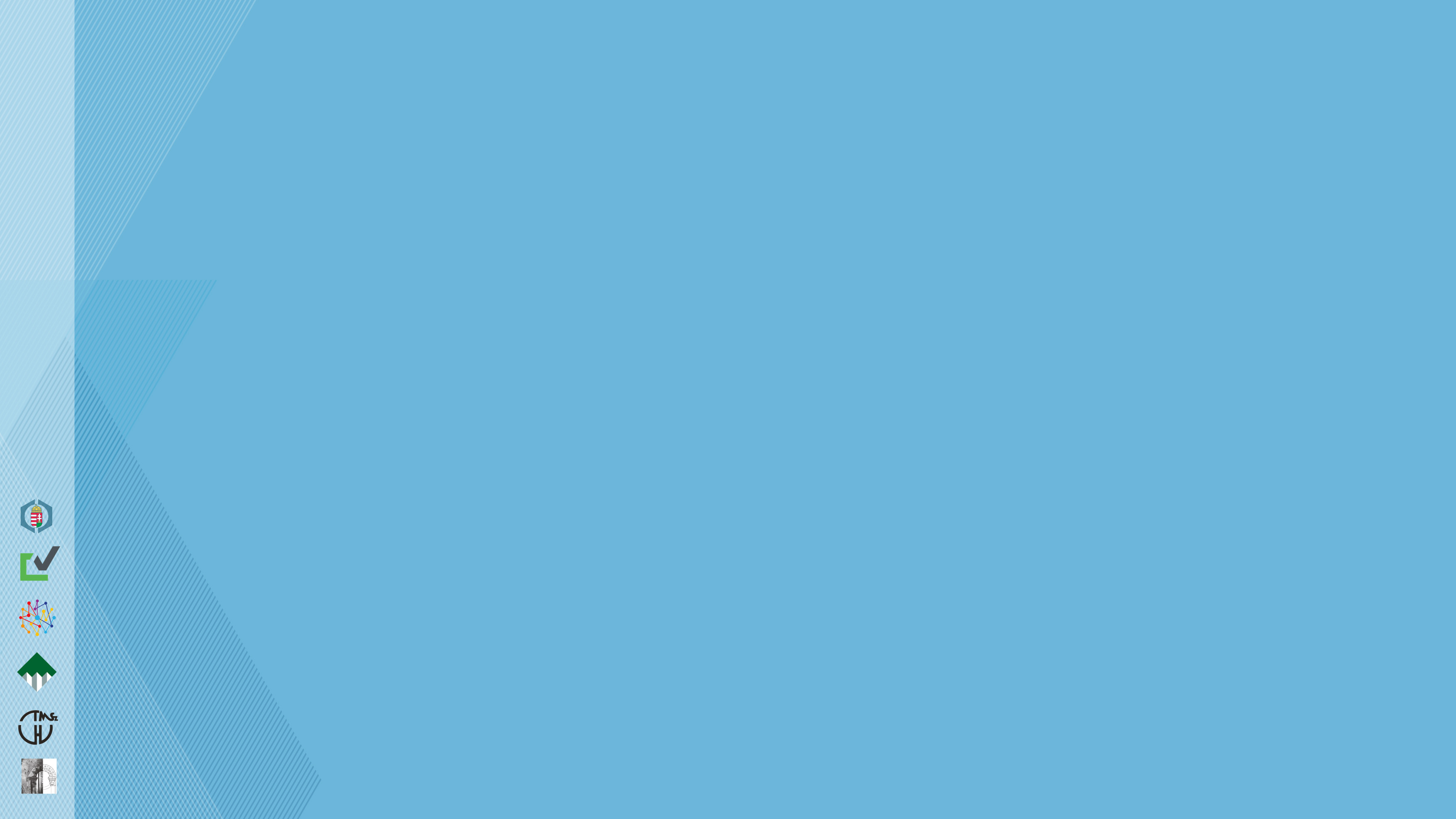 ERRE ALAPOZVA MAGYARORSZÁG KIEMELT CÉLKITŰZÉSE 2021-2027 ÉVEKRE:
A GAZDASÁGI ÉS TÁRSADALMI VERSENYKÉPESSÉG NÖVELÉSE 
A TERÜLETI EGYENLŐTLENSÉGEK CSÖKKENTÉSE MELLETT.

 
							      	HAT STRATÉGIAI CÉL

								MAGASABB FEJLETTSÉG 
								CSÖKKENŐ ÉPÍTÉSI 									BERUHÁZÁSI ARÁNYOK

								A HATÁROKON ÁTNYÚLÓ 								PROJEKTEK PRIORITÁSA



FORRÁS: https://www.palyazat.gov.hu/ltalnos
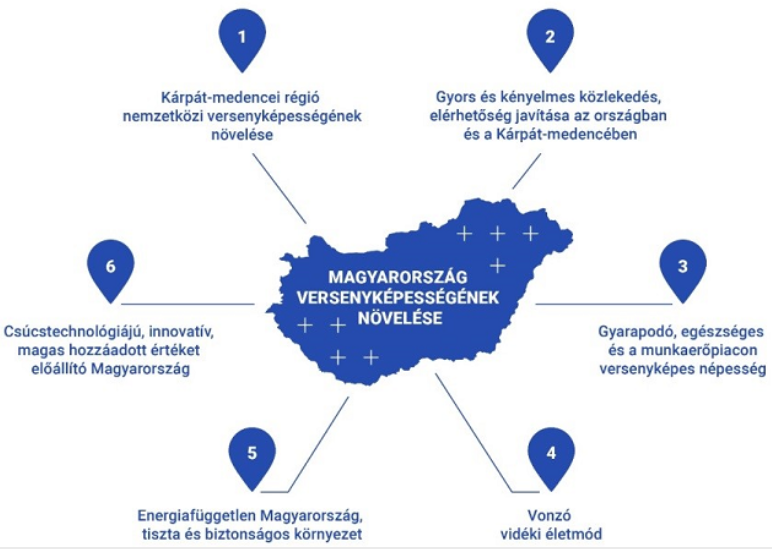 41
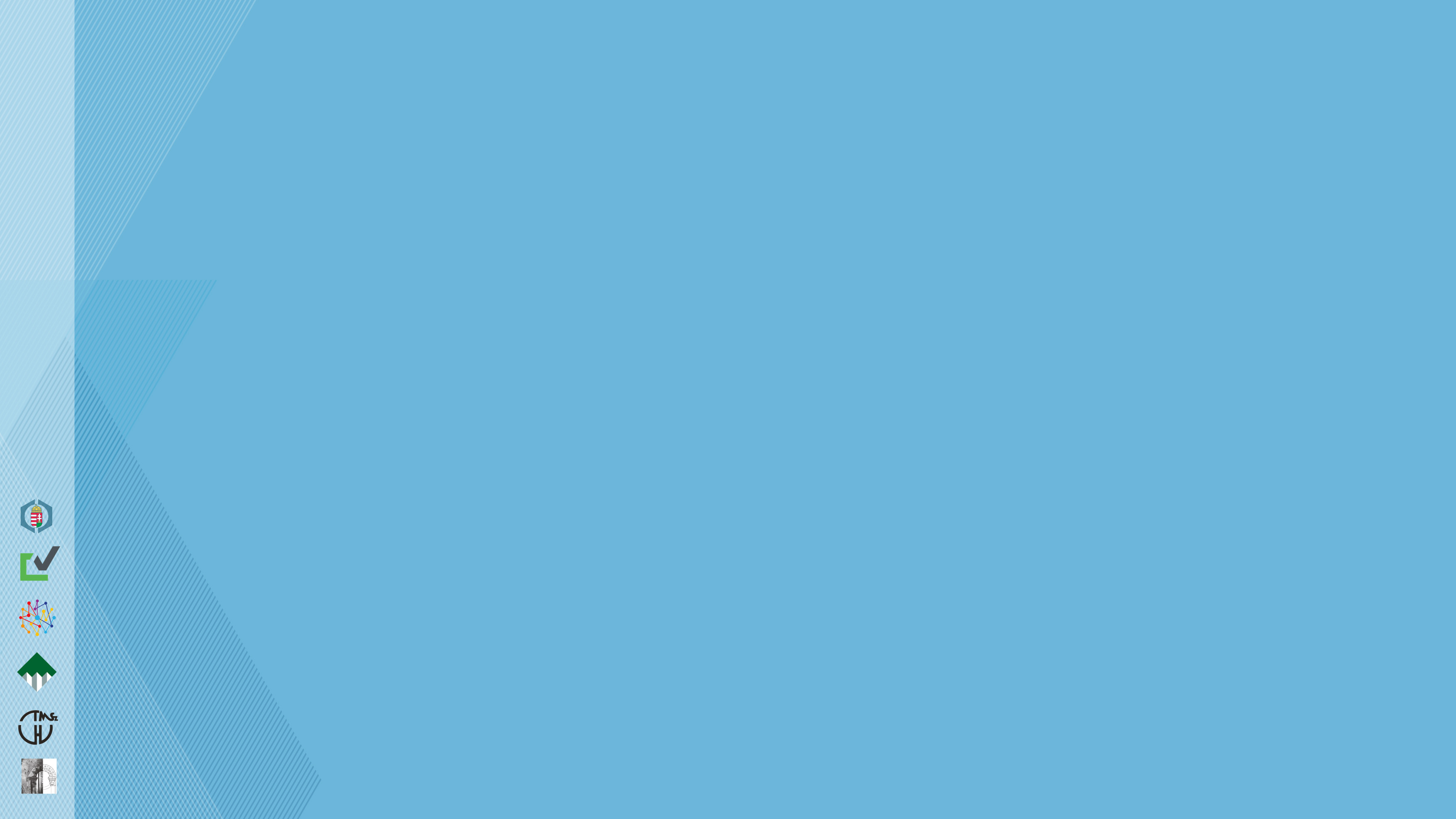 A CÉLOK ELÉRTÉSNEK ESZKÖZE HÉT OPERATÍV PROGRAM LESZ:



















FORRÁS: https://www.palyazat.gov.hu/operatv-programok
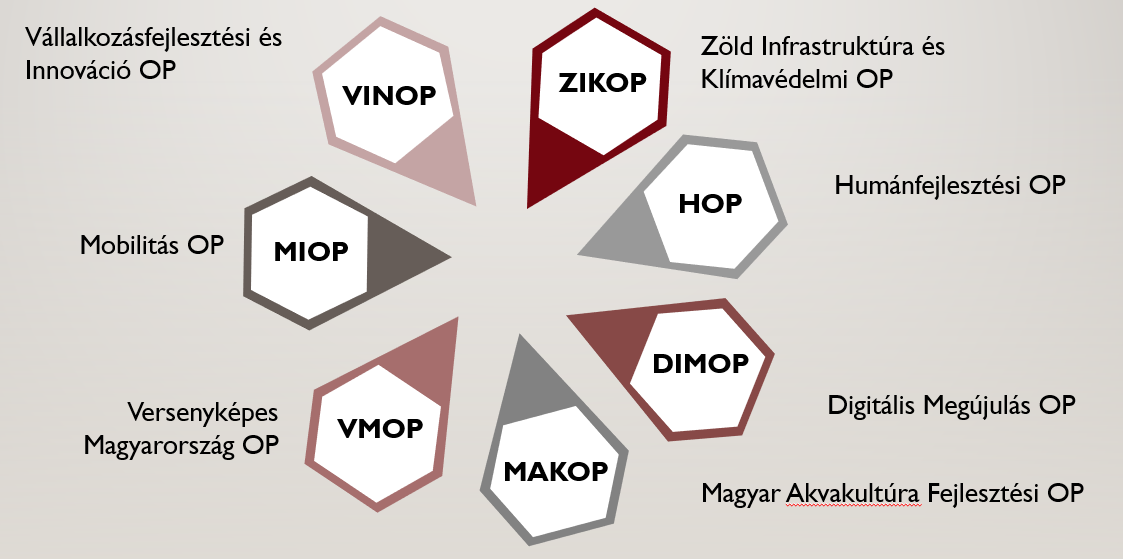 42
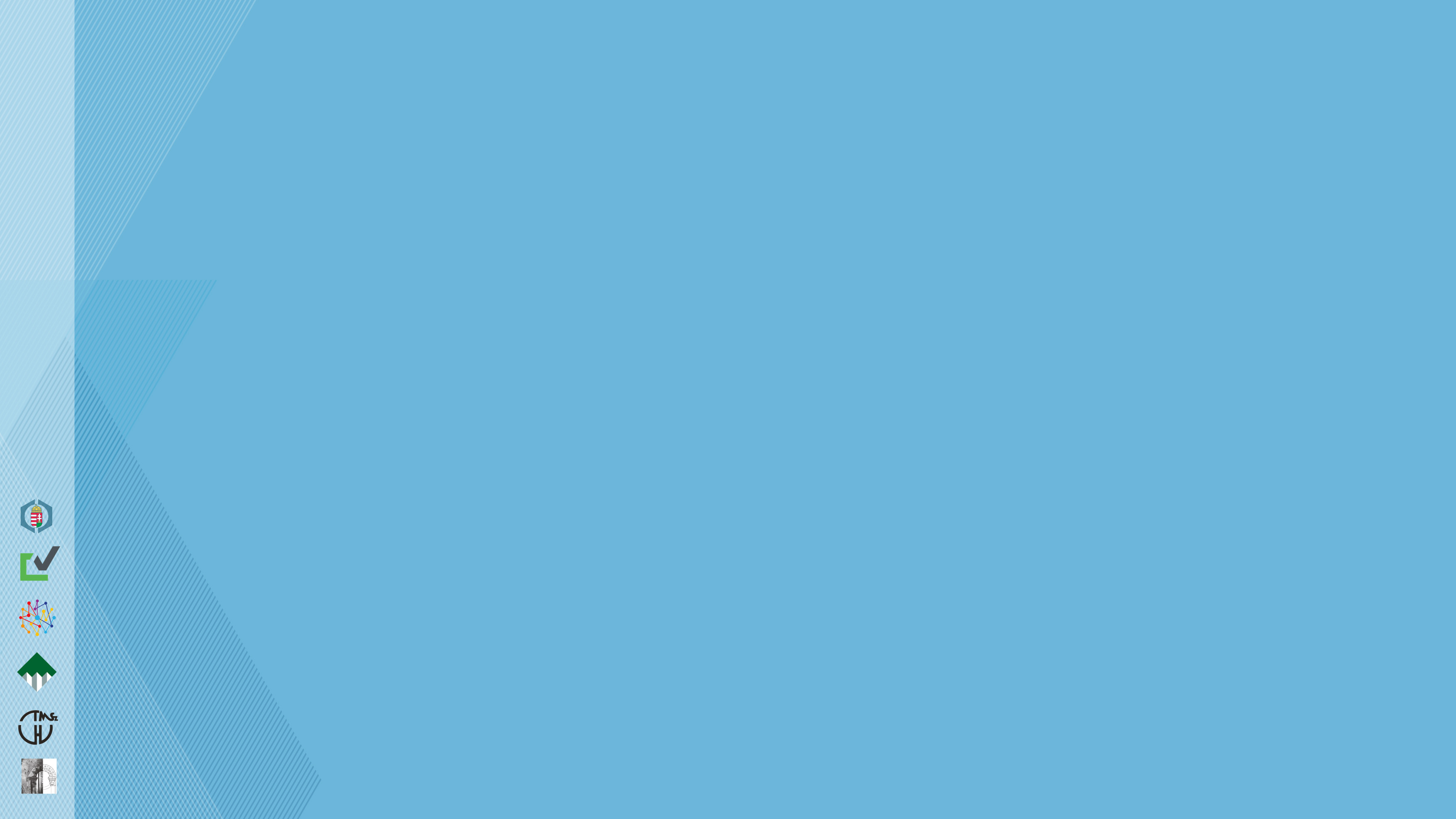 AZ EGYES TERVEZETT 							OPERATÍV PROGRAMOK 							KERETÖSSZEGEINEK ARÁNYAI
							(A MAKOP NÉLKÜL)									
							
							MEKKORA ÉPÍTÉSI 								BERUHÁZÁSOKKAL FOGNAK 						EZEK JÁRNI?
							MA MÉG NEM ISMERTEK AZ 							ERRE VONATKOZÓ 								KORMÁNYZATI SZÁMOK						
						

			FORRÁS: https://www.palyazat.gov.hu/operatv-programok
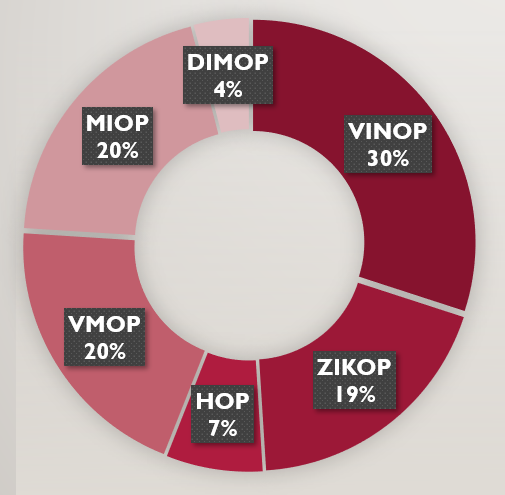 43
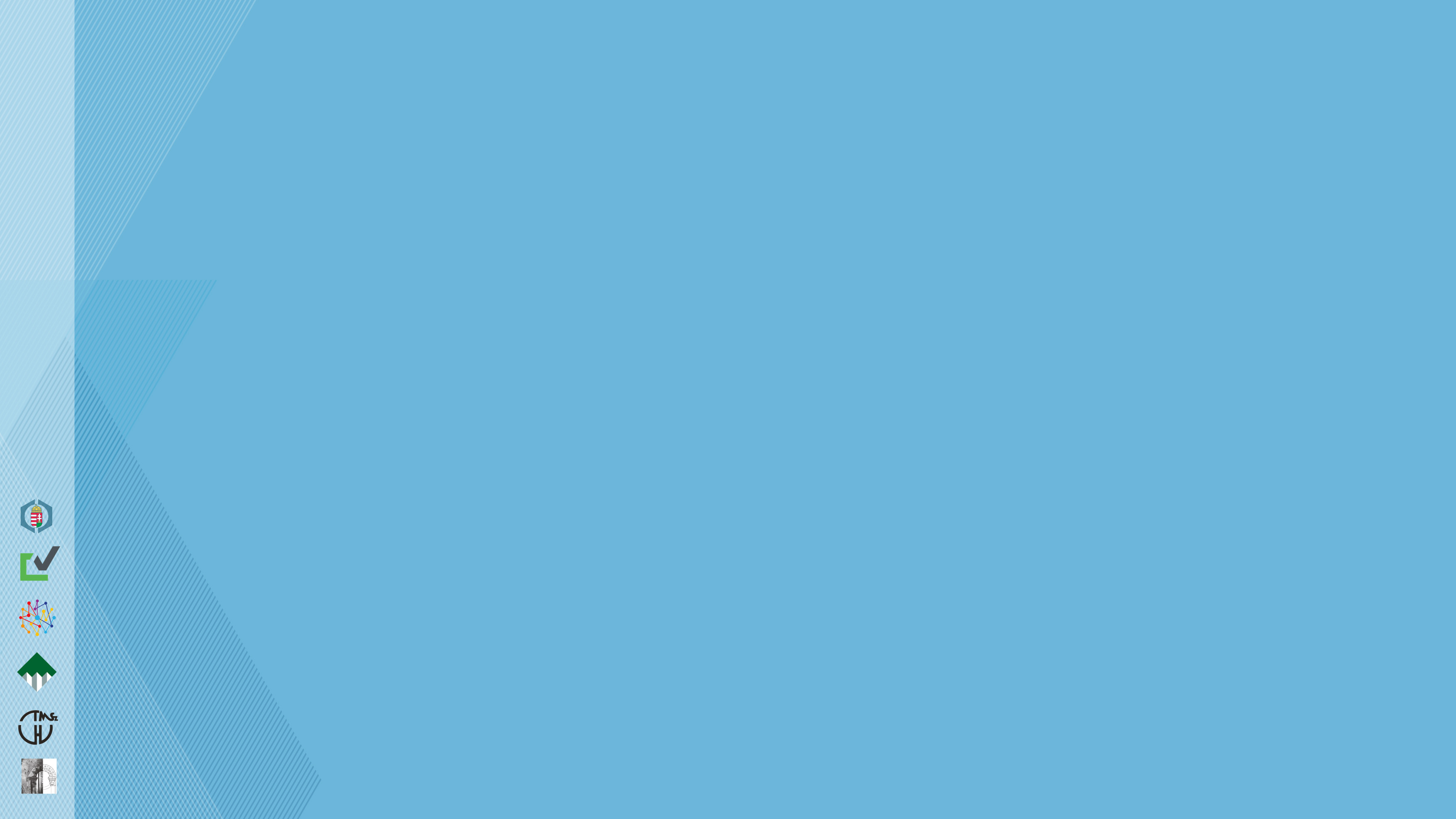 ÚJ ELEM EZEK MELLETT AZ ISMERTETETT  TÁMOGATÁSOK MELLETT:

A VÁLSÁG UTÁNI ÚJRAINDÍTÁST SEGÍTŐ, HELYREÁLLÍTÁSI 	KÖLTSÉGVETÉSI CSOMAG (RRF) 2021 - 2026.

CÉLJAI: 
A TAGÁLLAMI BERUHÁZÁSOK ÉS REFORMOK TÁMOGATÁSA,
A MAGÁNBERUHÁZÁSOK ÖSZTÖNZÉSE,
AZ EGÉSZSÉGÜGY, A KUTATÁS-FEJLESZTÉS ÉS A HUMANITÁRIUS SEGÍTSÉGNYÚJTÁS FELKAROLÁSA.

EBBŐL MAGYARORSZÁG 5,8 MILLIÁRD EURÓ (~2.378 MD Ft) VISSZA NEM TÉRÍTENDŐ TÁMOGATÁSRA LENNE JOGOSULT
44
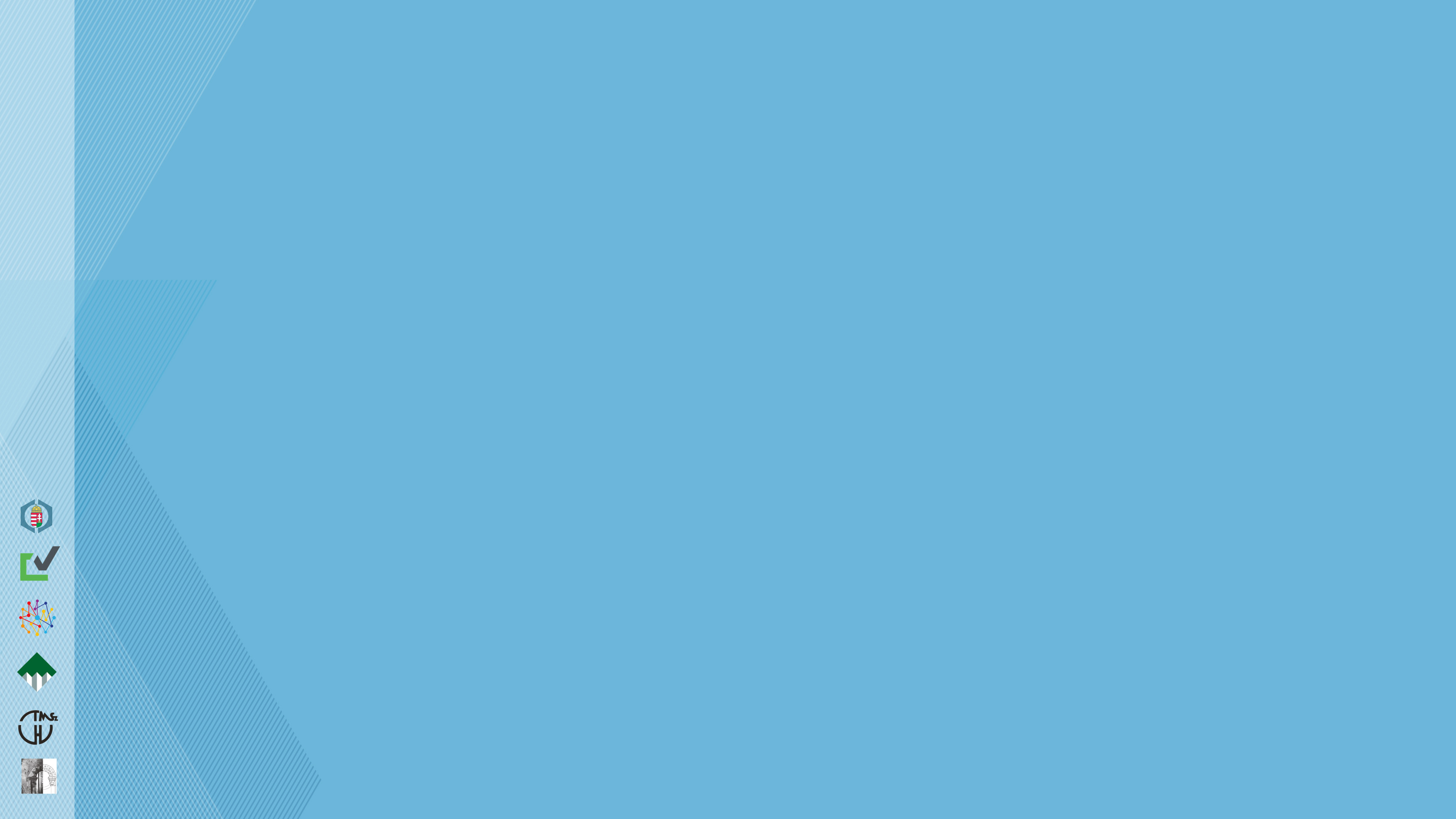 ÖSSZEFOGLALVA A LEHETSÉGES EU-FORRÁSOKAT:
2021 - 2027. ÉVEKBEN STRUKTURÁLIS ÉS KOHÉZIÓS TÁMOGATÁSOK (MFF)
			21 MILLIÁRD EURO ~ 8.600 MILLIÁRD FORINT,
2021 - 2026. ÉVEKBEN HELYREÁLLÍTÁSI 	KÖLTSÉGVETÉSI CSOMAG (RRF)
			5,8 MILLIÁRD EURO ~ 2.378 MILLÁRD FORINT,

		ÖSSZESEN 26,8 MILLÁRD EURO ~ 10.978 MILLÁRD FORINT.

AZ EU ÉS MAGYARORSZÁG KÖZÖTTI TÁGYALÁSOK SIKERE ESETÉN:   
AZ AKTUÁLIS HELYZET 2022. DECEMBER ELEJÉN: 
AZ MMF EGY RÉSZÉT: 7,5 MILLIÁRD EURÓT „BEFAGYASZTANAK” ÉS
AZ RRF TELJES EGÉSZE JÁR MAGYARORSZÁGNAK,
HA A JOGÁLLAMISÁGI, ANTIKORRUPCIÓS ÉS EGYÉB FELTÉTELEK TELJESÜLTEK.
45
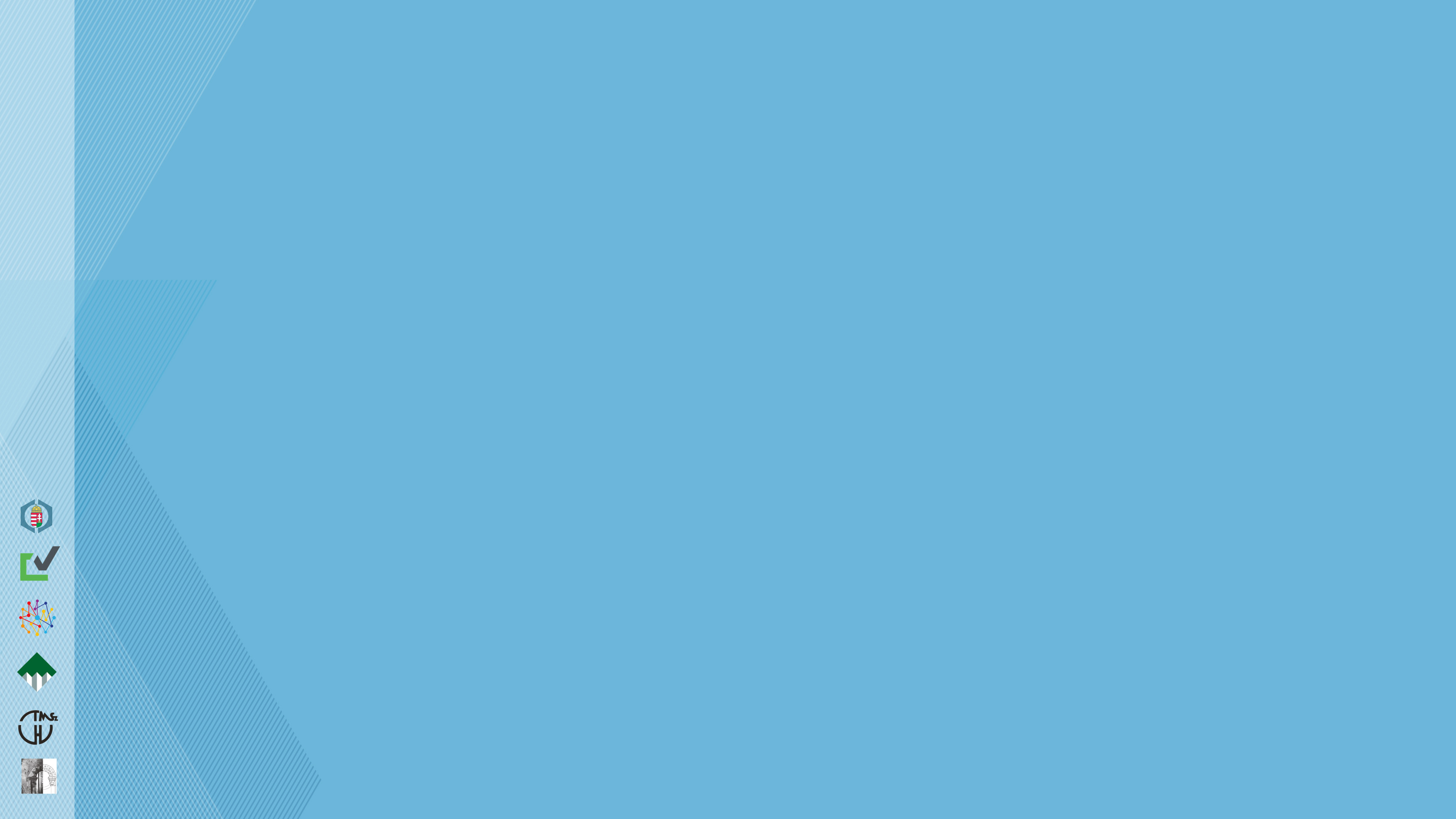 MÁSIK FONTOS, KIEMELT SZEGMENS:  A LAKÁSÉPÍTÉS








AZ ELMÚLT 90 ESZTENDŐ ... 
2016-TÓL KORMÁNYZATI PROGRAMOK A LAKÁSÉPÍTÉSRE:
CSALÁDI OTTHONTEREMTÉSI KEDVEZMÉNY („CSOK”),
LAKÁS(ÉRTÉKESÍTÉSI) ÁFA-CSÖKKENTÉS 27 %  5 %
VOLT, KAMATTÁMOGATÁS, STB.  EGYÉRTELMŰ KERESLETNÖVELÉS
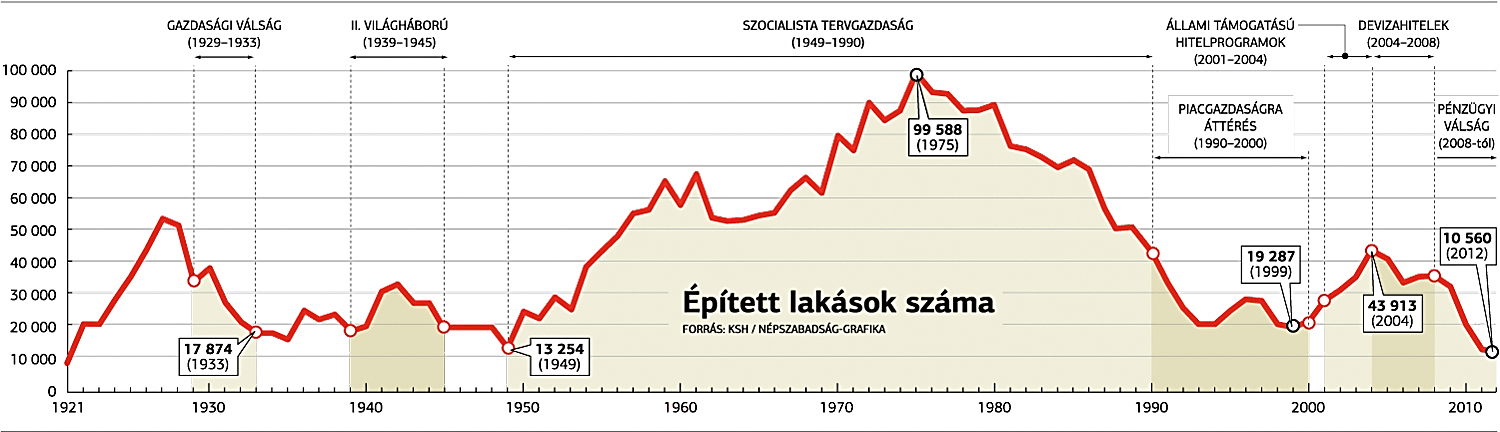 46
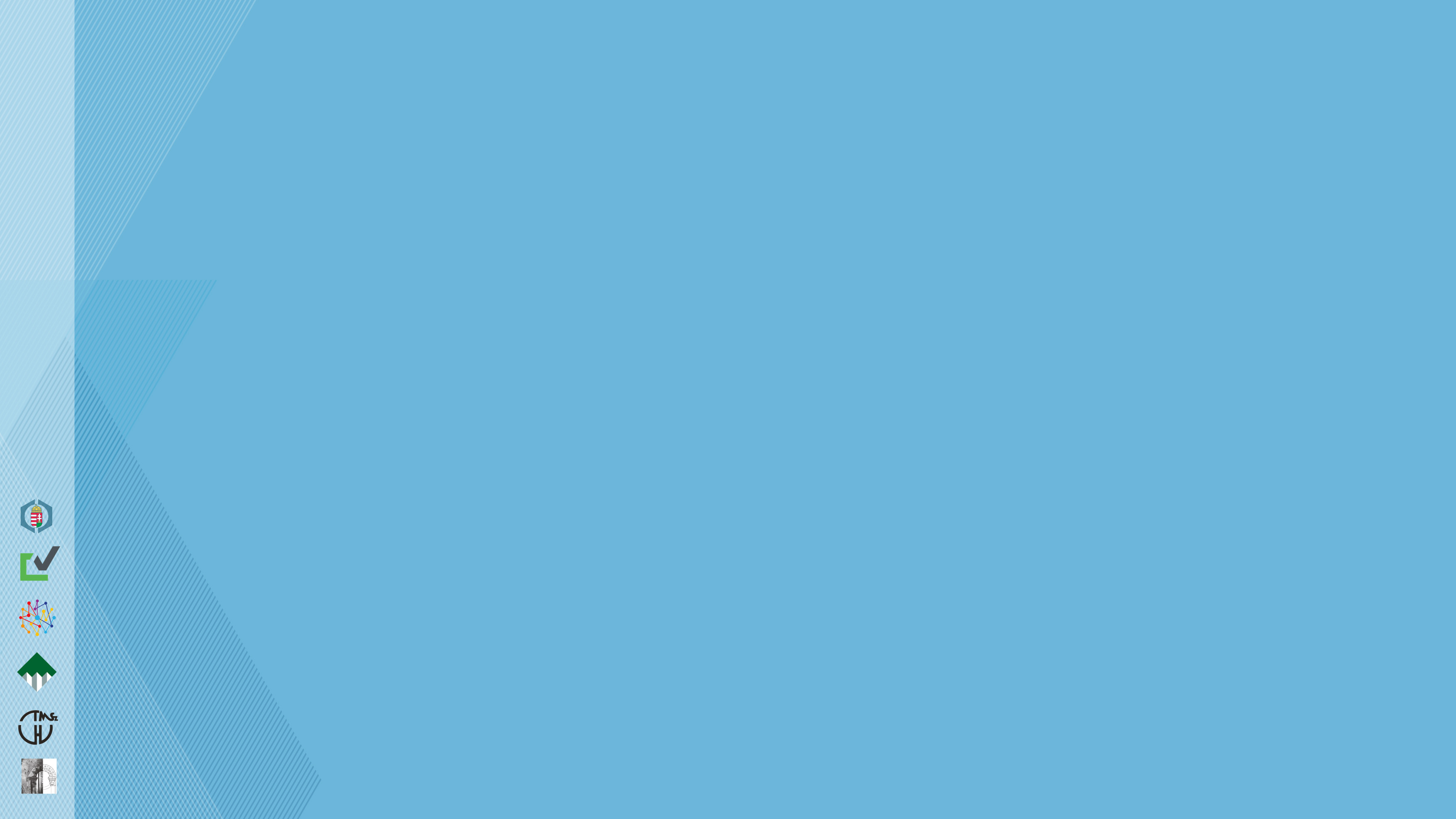 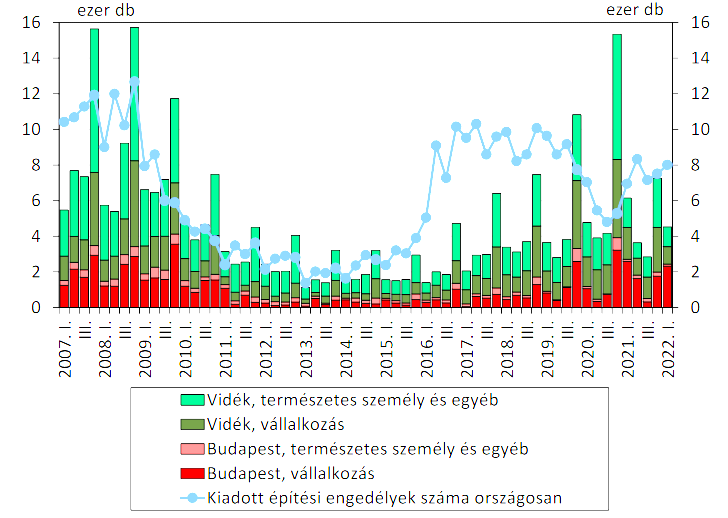 HASZNÁLATBA VETT LAKÁSOK SZÁMA 2007 - 2021. KÖZÖTT
FORRÁS: MNB - LAKÁS- ÉS INGATLANPIACI TANÁCSADÓ TESTÜLET, 2021.
47
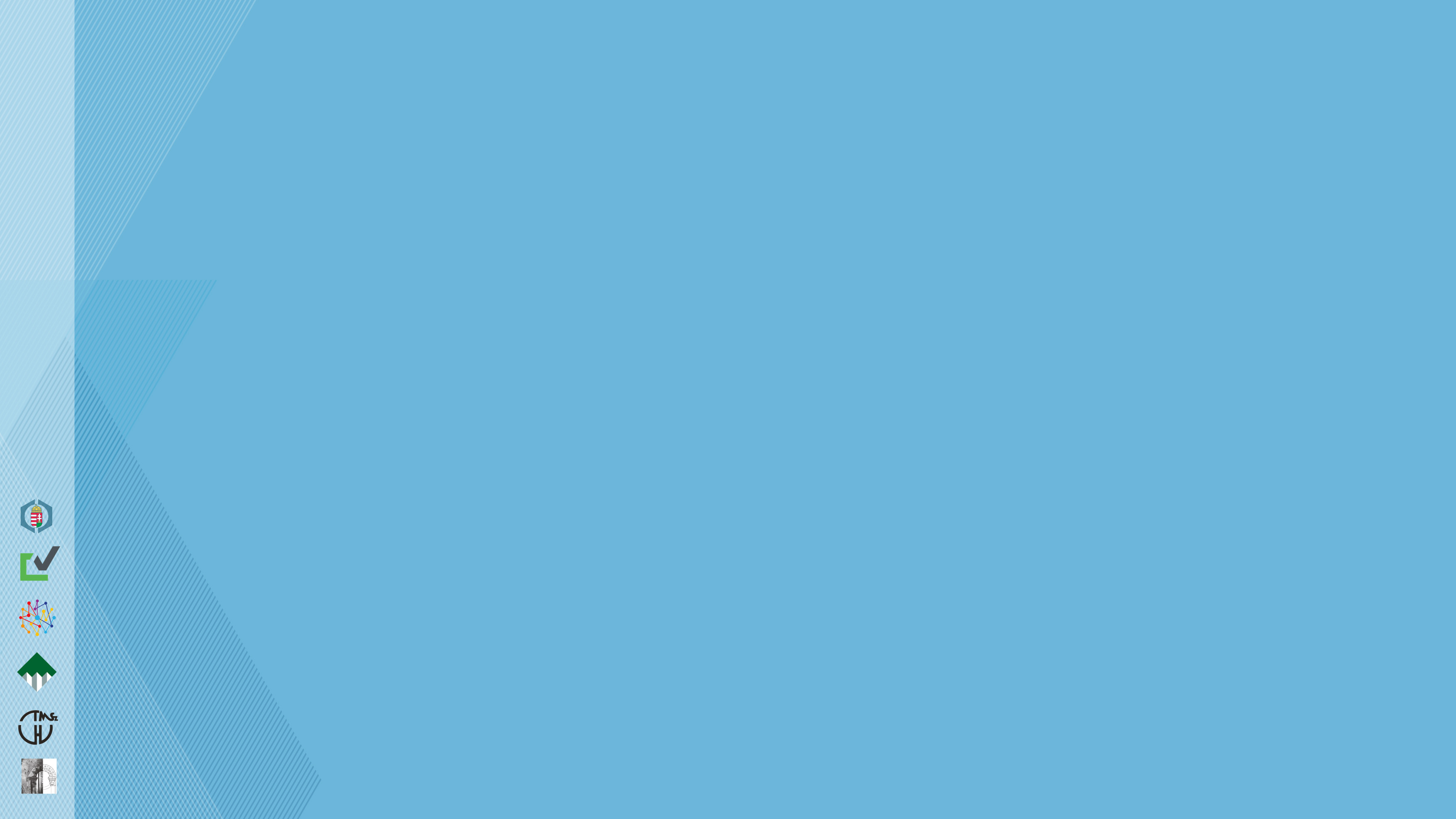 AZ UTÓBBI ÉVEK ADATAI		


(2013-BAN ÉPÜLT	  7.293 LAKÁS ! )

2018-BAN ÉPÜLT 	17.681 LAKÁS
2019-BEN ÉPÜLT	21.127 LAKÁS
2020-BAN ÉPÜLT	28.208 LAKÁS
2021-BEN ÉPÜLT	19.898 LAKÁS




FORRÁS: KSH GYORSTÁJÉKOZTATÓ, 2022. JÚLIUS 29.
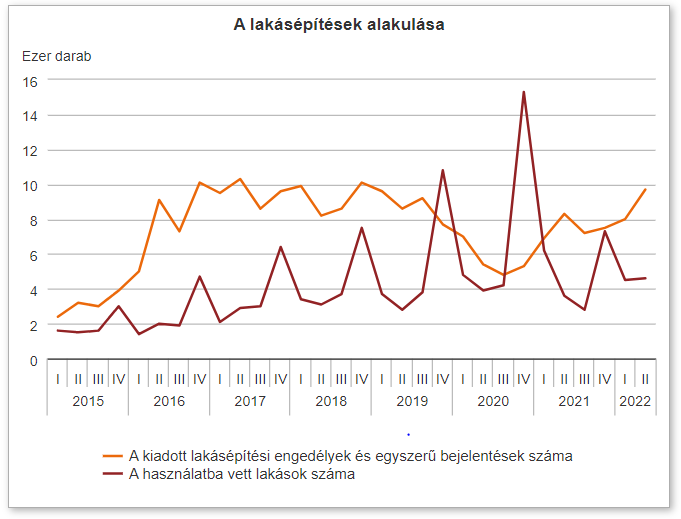 48
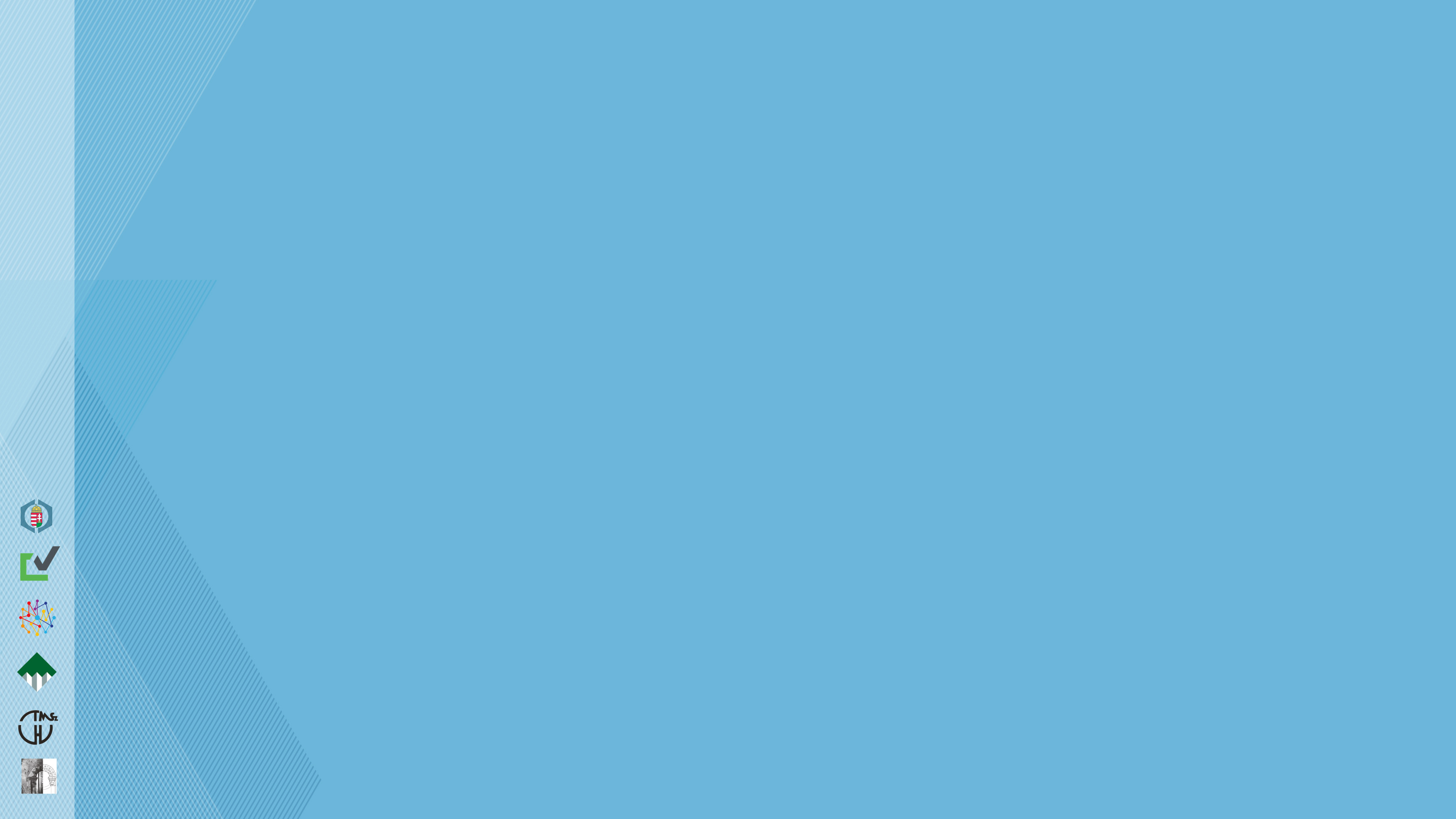 AZ UTÓBBI ÉVEK TENDENCIÁJA

A LAKÁSÉPÍTÉS ÁFA-KULCSÁNAK ÉS A LAKÁSÉPÍTÉSHEZ KAPCSOLÓDÓ TÁMOGATÁSOKNAK A VÁLTOZTATÁSA "RÁNGATTA" A LAKÁSÉPÍTÉSI PIACOT:  
A 2016. ÉVI ÁTMENETI 5 %-RÓL ISMÉT 27 % LETT, MAJD 2021-TŐL ÚJRA 5 %
EZEN KÍVÜL: 2020-BAN FÉLELEM AZ ÚJ ENERGETIKAI SZABÁLYOZÁSTÓL (A 	BEVEZETÉS HATÁRIDEJÉT AKKOR KITOLTÁK 2022. JÚNIUS 30-IG); 	MOST PEDIG AZ ÚJ HATÁRIDŐ: 2024. JÚNIUS 30. (!) 
TERVEZHETETLEN FOLYAMATOK AZ ÉPÍTÉSI CÉGEK SZÁMÁRA (IS)

A 2022-TŐL HATÁLYOS ÚJ ÁFATÖRVÉNY MÁR HOSSZABB IDŐTÁVRA 			(HAT ÉVRE ELŐRE) ENGED TERVEZNI:  A FRISS MÓDOSÍTÁSA SZERINT 2024. 	DECEMBER 31-IG ENGEDÉLYEZETT / BEJELENTETT ÚJ LAKÁSOK ÁFA-		KULCSA 2026. DECEMBER 31-IG 5 % MARAD
EZZEL EGYÜTT:  A BIZONYTALAN SZABÁLYOZÁS MIATT ELŐREHOZOTT 	ÁTADÁSOK VOLTAK 2020-RA + AZ ÉPÍTÉSI KÖLTSÉGEK JELENTŐS 	EMELKEDÉSE
49
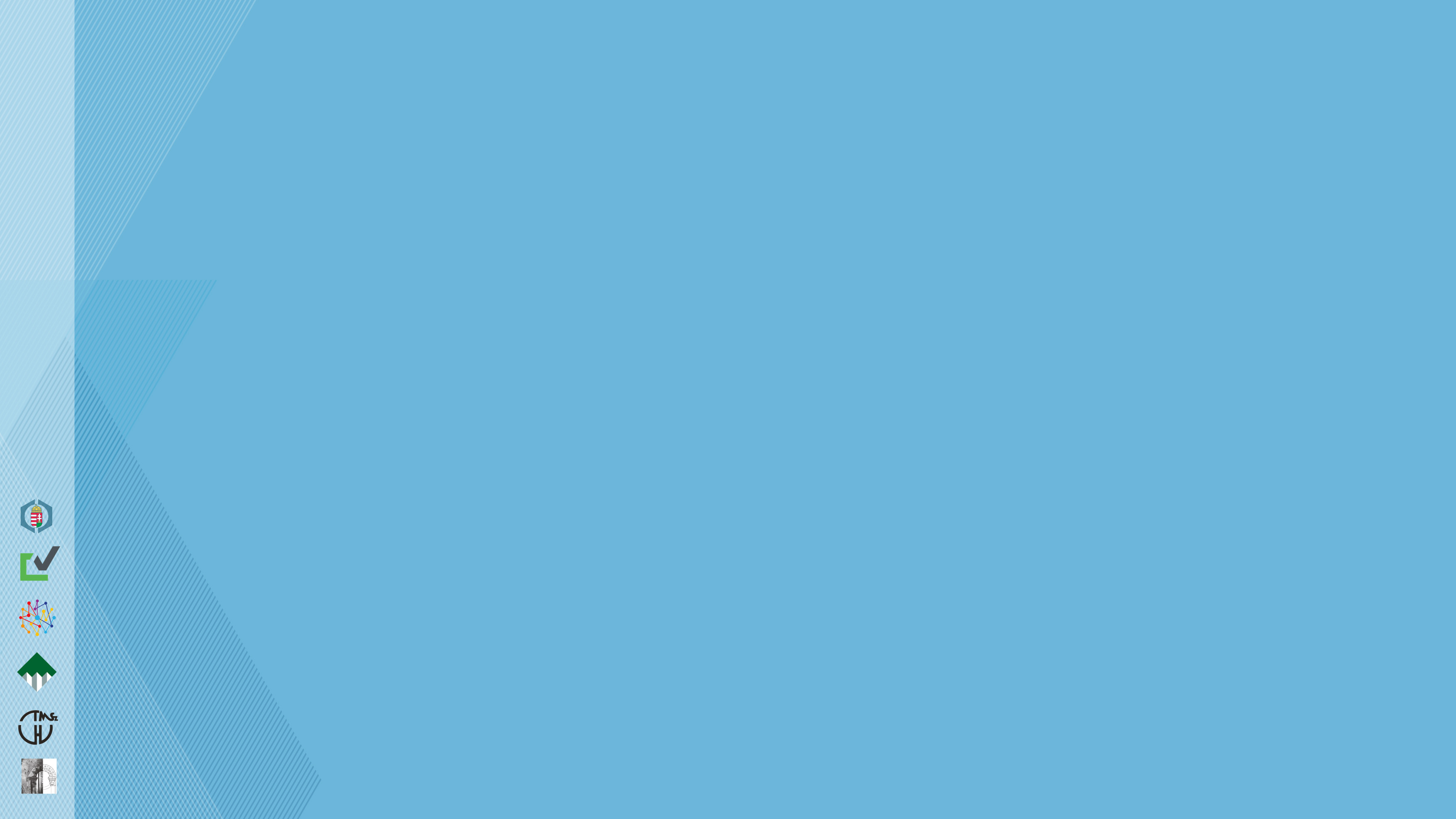 TOVÁBBI FONTOS ELEM AZ ÉPÍTÉSI BERUHÁZÁSOK KÖZBESZERZÉSE
















FORRÁS: KÖZBESZERZÉSI HATÓSÁG - GYORSJELENTÉS, 2022. ELSŐ FÉLÉV
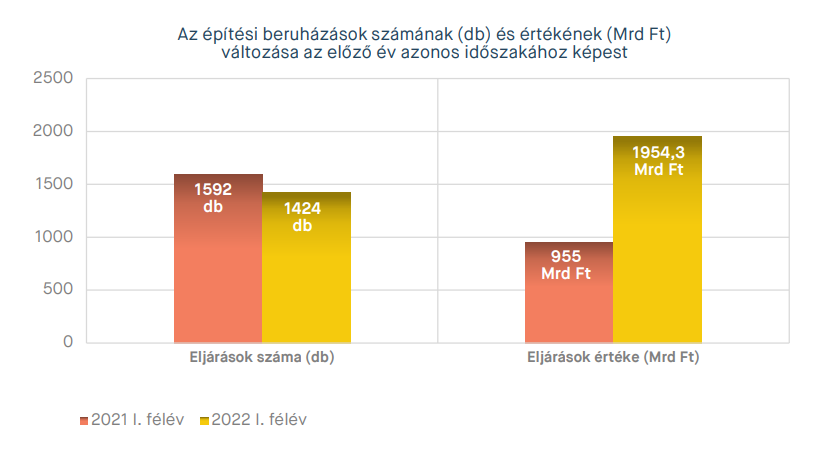 50
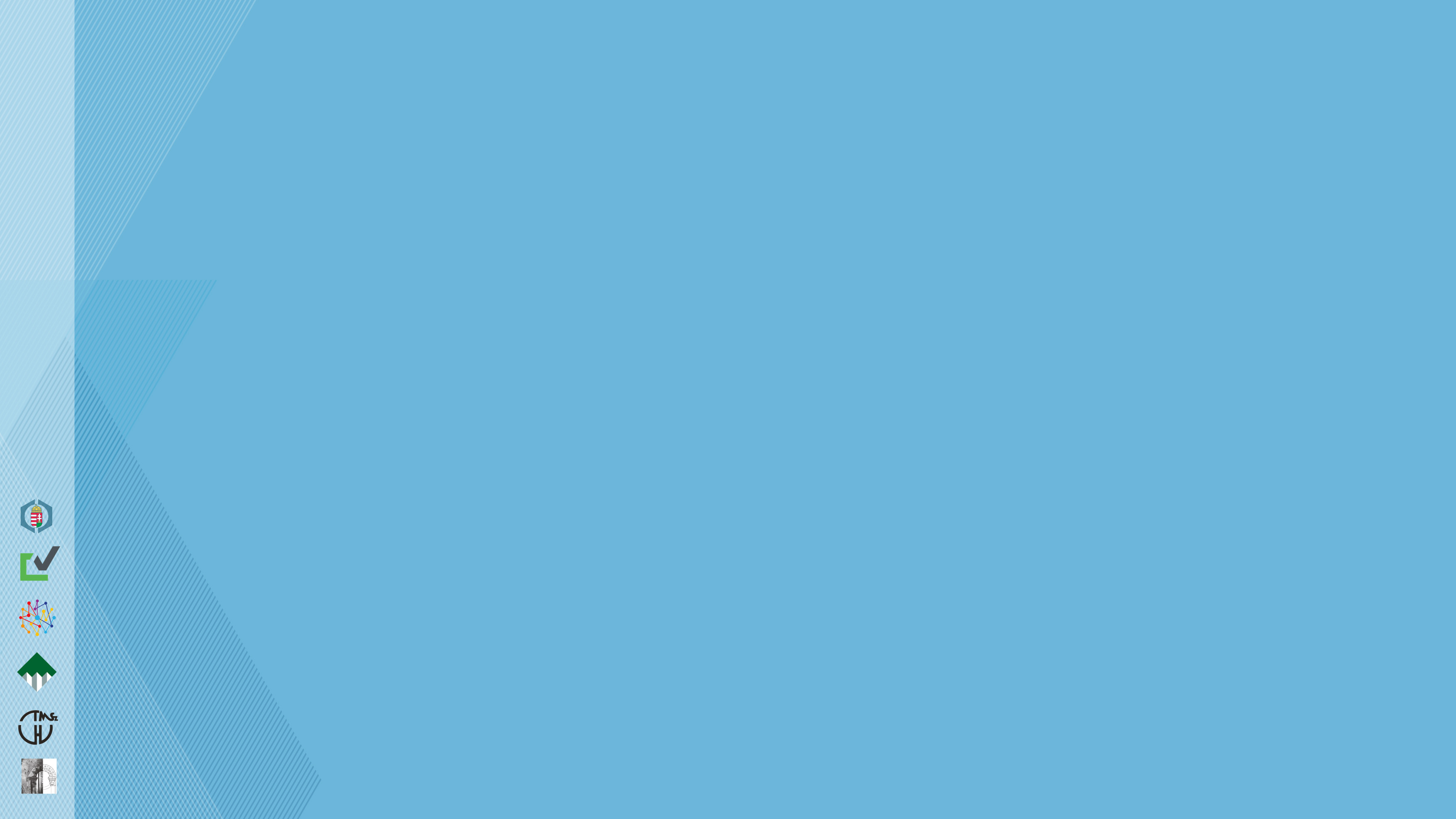 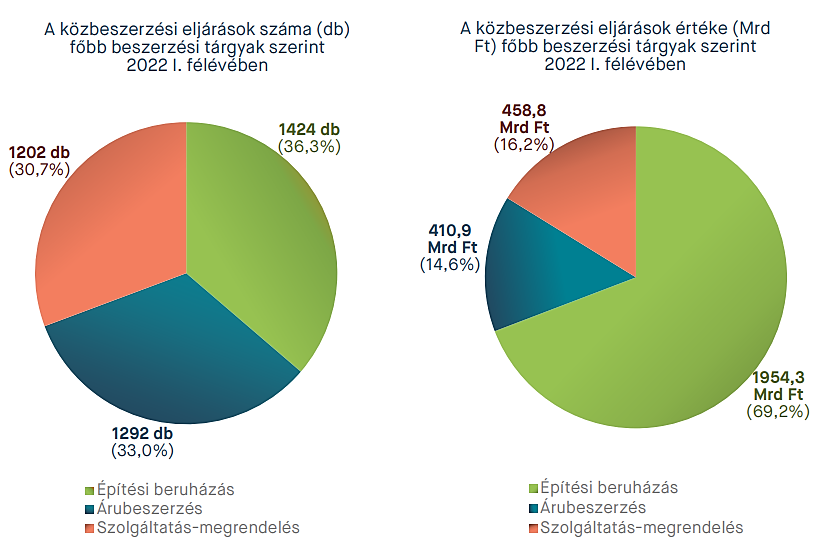 FORRÁS: KÖZBESZERZÉSI HATÓSÁG - GYORSJELENTÉS, 2022. ELSŐ FÉLÉV
51
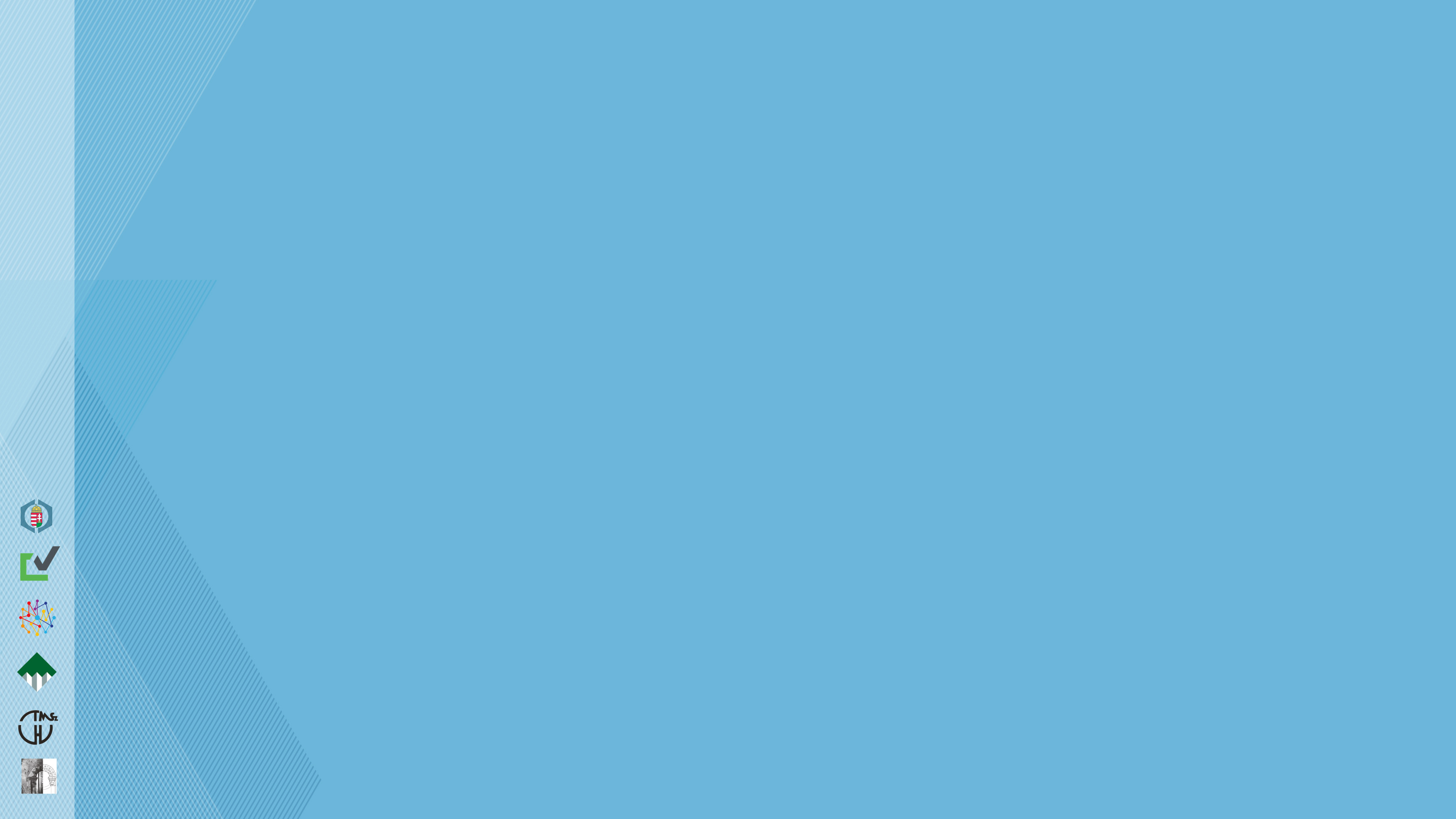 AZ ÉPÍTÉSI ÉS BERUHÁZÁSI MINISZTÉRIUM (ÉBM) ÚN. KERET -TÖRVÉNYTERVEZETET KÉSZÍTETT AZ ÁLLAMI ÉPÍTÉSI BERUHÁZÁSOKRÓL; ENNEK VÁRHATÓ HATÁLYBALÉPÉSI IDŐPONTJA 2023. TAVASZ 
EZ VÁLTOZTATÁSOKAT TARTALMAZ A KÖZBESZERZÉSEKRŐL SZÓLÓ 2015. ÉVI CXLIII. TÖRVÉNYRE VONATKOZÓAN IS.

FORRÁS: KÖZBESZERZÉSI HATÓSÁG - GYORSJELENTÉS, 2022. ELSŐ FÉLÉV
52
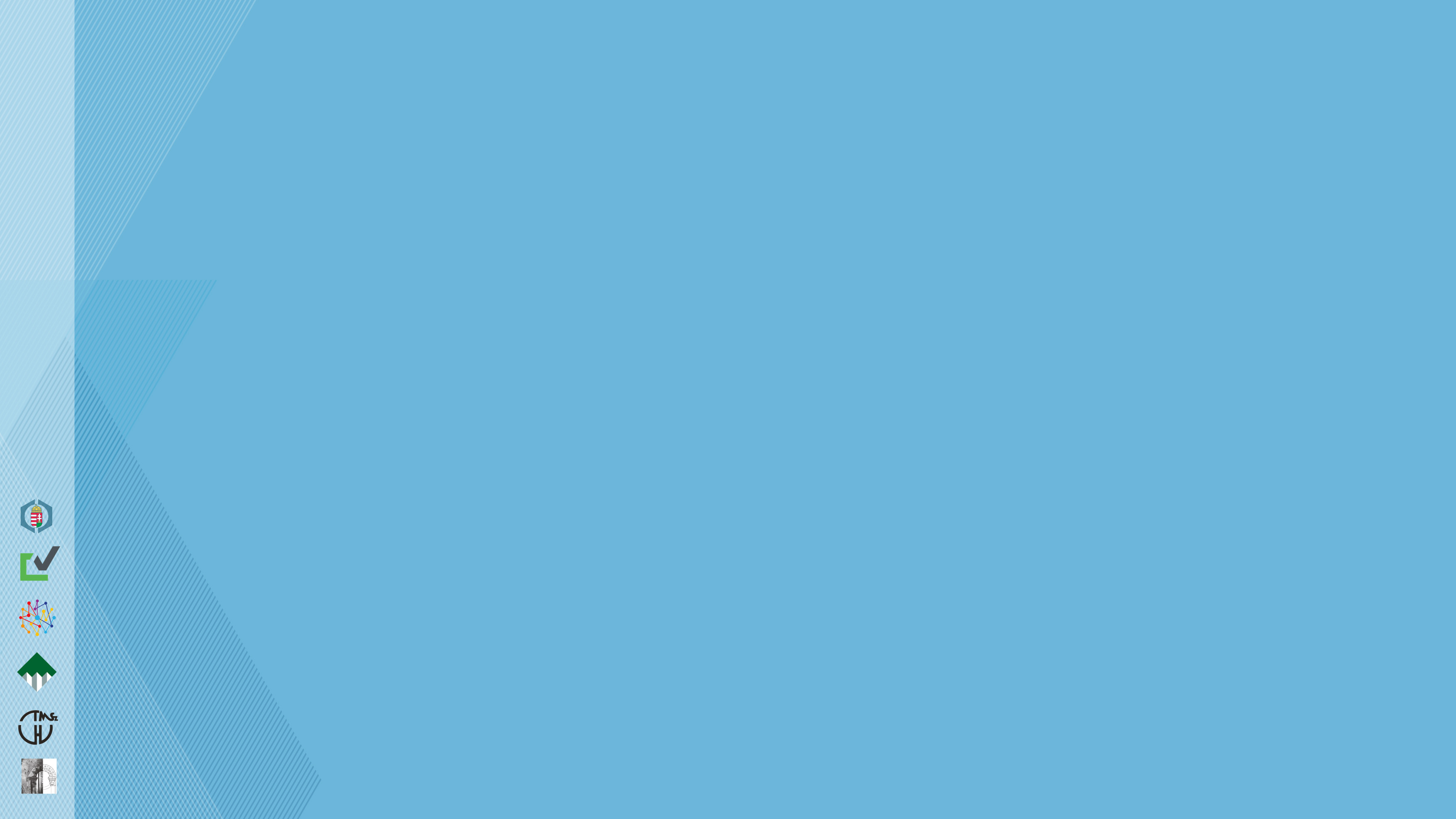 LÁTTUK, HOGY 2021. ÉVBEN A MAGYARORSZÁGI ÉPĺTÉSI TERMELÉS FOLYÓ ÁRON 5.331 MILLIÁRD FORINT VOLT. 	
		
EBBŐL A PRODUKCIÓBÓL A KSH ADATAI SZERINT
MINTEGY 2.141 MILLIÁRD FORINTOT TETT KI AZ INFRASTRUKTURÁLIS, KÖZMŰ- ÉS MÉLYÉPÍTÉS;
MINTEGY 3.190 MILLIÁRD FORINTOT TETT KI A MAGASÉPÍTÉS.

MILYEN CÉGEK ÁLLTAK 
			2021-BEN A HAZAI ÉPÍTÉSI TOPLISTÁK ÉLÉN ?
53
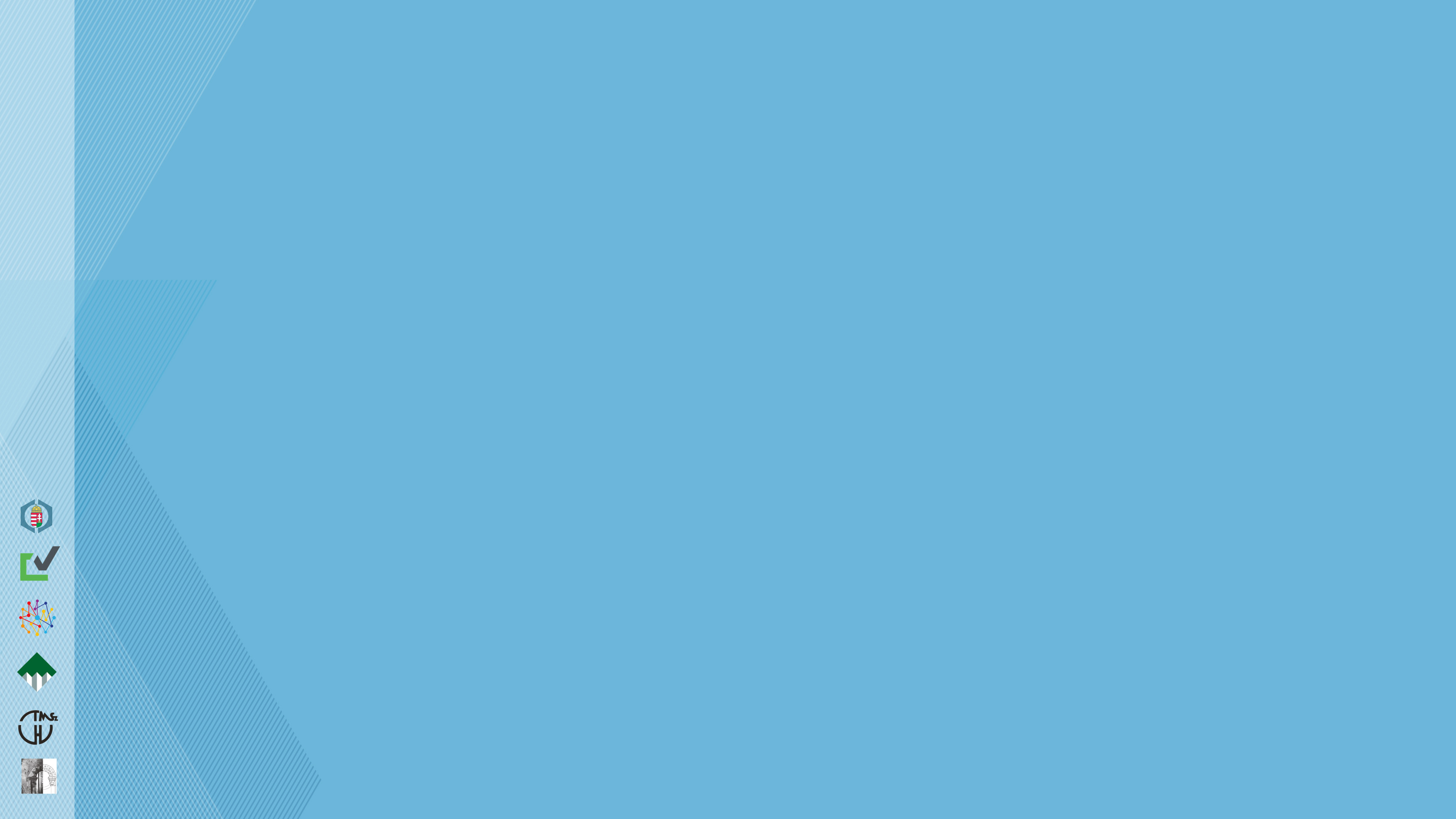 MÉLY- ÉS INFRASTRUKTURÁLIS ÉPÍTÉS  2021. ÉVBEN					
ÚT-, HÍD - ÉS VASÚTÉPÍTÉS, KÖZMŰÉPÍTÉS, ÁLTALÁNOS ÉS SPECIÁLIS MÉLYÉPÍTÉS – AZ ÖSSZES PRODUKCIÓ 2.141 MD Ft VOLT

AZ ELSŐ TIZENKÉT CÉG EGYÜTT:  762,106 MD Ft [ = 35,6 % ] 

DUNA ASZFALT ÚT- ÉS MÉLYÉP. ZRT.      252,126 MD Ft
MÉSZÁROS ÉS MÉSZÁROS ZRT.   	             79,917 MD Ft
COLAS ÚT ÉPÍTŐIPARI ZRT.	     	68,719 MD Ft
V-HÍD ÉPÍTŐ ZRT. 				62,214 MD Ft
MÁV FELÉPÍTMÉNYKARBANT. KFT.	53,379 MD Ft
STRABAG ÁLTALÁNOS ÉPÍTŐ KFT.	52,133 MD Ft
STRABAG ÉPÍTŐIPARI ZRT.		45,714 MD Ft
SWIETELSKY ÉPÍTŐ KFT.			37,710 MD Ft
SWIETELSKY  VASÚTTECHNIKA KFT. 	32,997 MD Ft
A-HÍD ÉPÍTŐ ZRT. 				26,680 MD Ft
VABEKO MŰSZAKI ÉS SZOLG. KFT.	26,180 MD Ft
COLAS KÖZLEKEDÉSÉPÍTŐ ZRT.		24,337 MD Ft 

FORRÁS: MÉRLEG-ADATOK
54
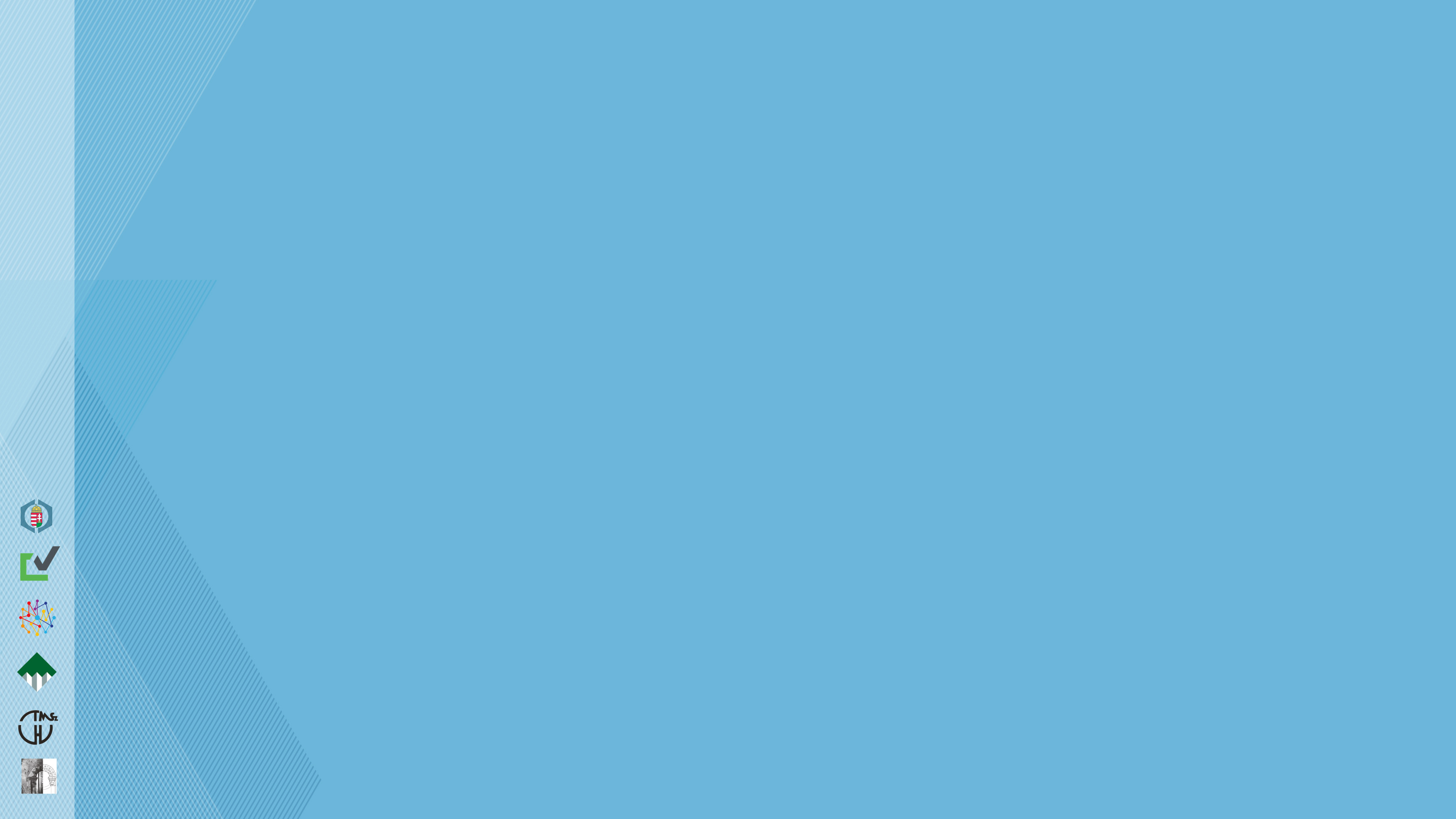 MAGASÉPĺTÉS  2021. ÉVBEN
AZ ÖSSZES PRODUKCIÓ AZ ALÁGAZATBAN 3.190 MD Ft VOLT
AZ ELSŐ TIZENKÉT CÉG EGYÜTT: 882,220 MD Ft  [ = 27,6 % ]
 
MARKET ÉPÍTŐ ZRT.		     	289,020 MD Ft
KÉSz ÉPÍTŐ ÉS SZERELŐ ZRT.		  93,436 MD Ft
WEST HUNGÁRIA BAU KFT.		  82,977 MD Ft
ZÁÉV ÉPÍTŐIPARI ZRT.		   	  80,725 MD Ft
MAGYAR ÉPÍTŐ ZRT.	  		  52,949 MD Ft
FEJÉR - B.Á.L. ÉPÍTŐ ÉS SZOLG. ZRT.	  49,667 MD Ft
STRABAG ÉPÍTŐ KFT.	  		  46,754 MD Ft
SSWIETELSKY MAGYARORSZÁG KFT.	  46,700 MD Ft
BAYER CONSTRUCT ÉPÍTŐIPARI ZRT.    	  46,224 MD Ft
PEDRANO CONSTRUCTION KFT.	  35,242 MD Ft
MERKBAU ÉPTŐIPARI ÉS KER. ZRT.	  34,044 MD Ft
ÉPÍTŐ- ÉS ÉPÜLETKARBANTARTÓ ZRT.	  24,482 MD Ft
		 					 FORRÁS: MÉRLEG-ADATOK
55
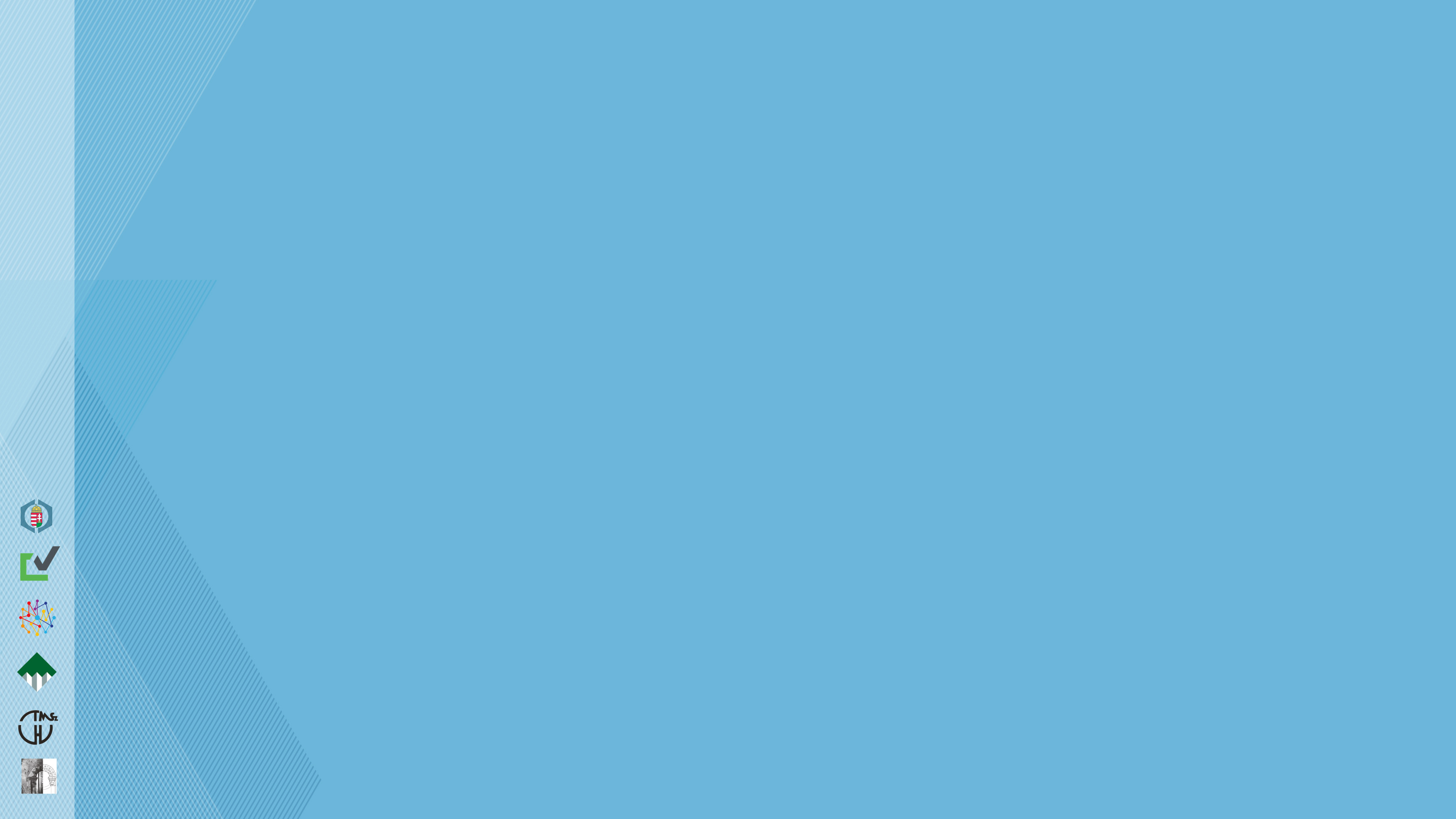 A LEGNAGYOBB HAZAI TERVEZŐ CÉGEK 2021. ÉVBEN

[KONTÚR CS. TERVEZŐ ÉS KIV. KFT.  (Σ)	           10,563 MD Ft	  79 FŐ]
FŐMTERV MÉRNÖKI ZRT.                 		9,009 MD Ft	302 FŐ
UTIBER KÖZÚTI BER. KFT. - TERVEZÉS		6,346 MD Ft	   N.A.
AFRY-ERŐTERV ENERG. TERVEZŐ ZRT.		6,147 MD Ft	  97 FŐ
CÉH ZRT. - TERVEZÉS				5,034 MD Ft	   N.A.
KÖRÖS-CONSULT MŰSZAKI TERV. KFT.		4,636 MD Ft	  22 FŐ
SPECIÁLTERV ÉPÍTŐMÉRNÖKI KFT.		3,964 MD Ft	  74 FŐ
UVATERV ZRT.   					3,932 MD Ft	211 FŐ
RODEN MÉRNÖKI IRODA KFT.   			3,959 MD Ft       66 FŐ
VIZITERV-ENVIRON KFT.         			3,526 MD Ft	237 FŐ
M-TEAMPANNON ÉPÍTÉSZMÉRNÖKI KFT.	3,481 MD Ft	  31 FŐ
UNITEF-83 MŰSZAKI TERVEZŐ ZRT.        		3,376 MD Ft       97 FŐ

					FORRÁS: MÉRLEG-ADATOK
56
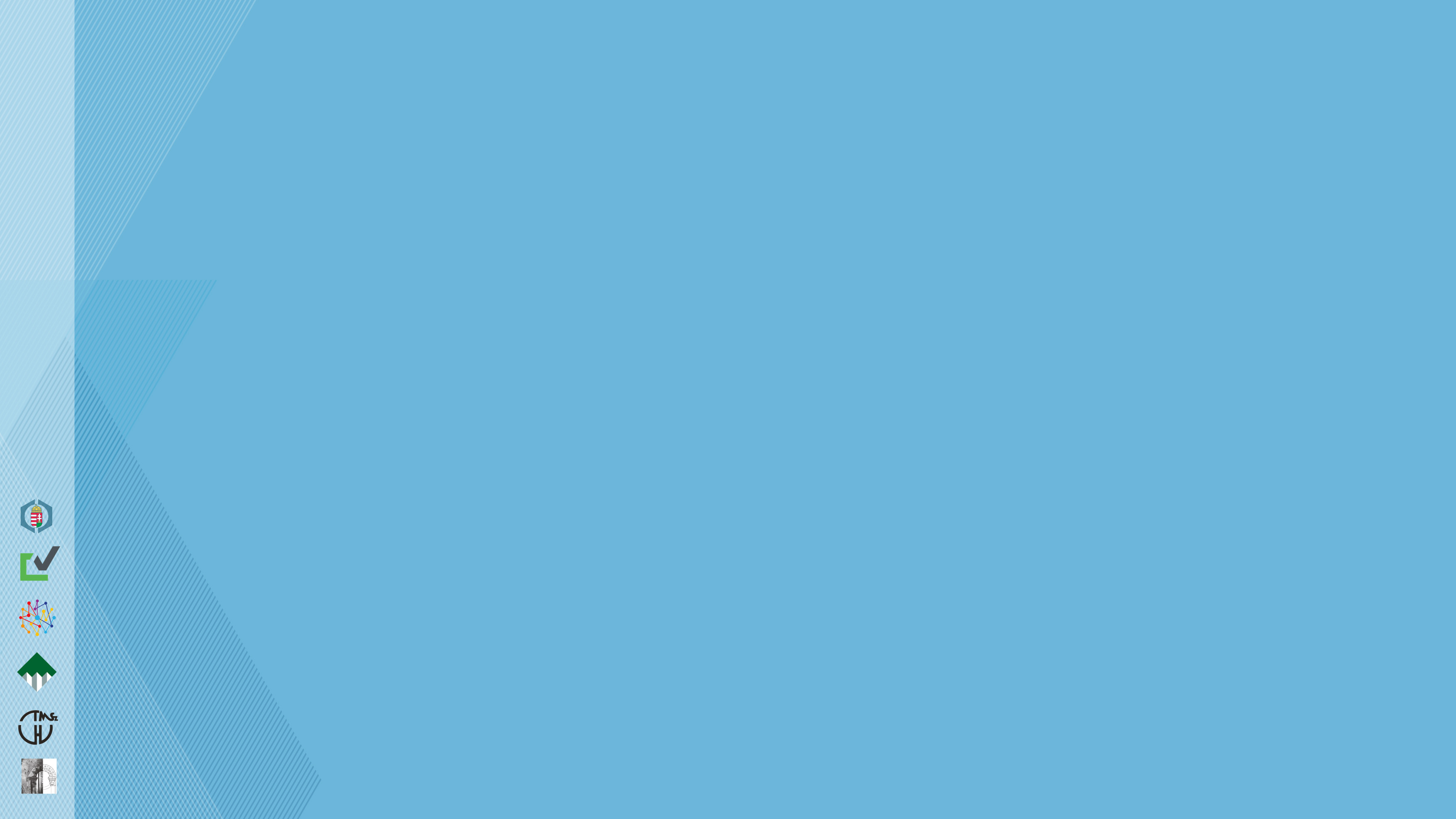 A LEGNAGYOBB HAZAI MÉRNÖKI, BERUHÁZÁSLEBONYOLÍTÓ, 
			             MŰSZAKI ELLENŐR CÉGEK 2021. ÉVBEN

MVM – ERBE ENERGETIKAI MI. ZRT.	           10,512 MD Ft   320 FŐ
ÓBUDA-ÚJLAK ZRT. - MÉRNÖKI TEV.   		3,788 MD Ft      N.A.
FŐBER ZRT. 				   	3,534 MD Ft     74 FŐ
CÉH ZRT. – MÉRNÖKI TEVÉKENYSÉG   		2,868 MD Ft      N.A.
FRIDAY CREATIVE KFT.				2,571 MD Ft     29 FŐ
FLAVUS MÉRNÖKIRODA KFT.			1,573 MD Ft	12 FŐ
3E INTERNATIONAL BERUHÁZÁSSZERV. KFT.	1,563 MD Ft     46 FŐ
TSPC HUNGARY KFT. - MÉRNÖKI TEV.		1,343 MD Ft	 N.A.
ECO-TEC MŰSZAKI TANÁCSADÓ KFT.   		1,289 MD Ft     54 FŐ
NOX BERUHÁZÓ ÉS FŐVÁLLALKOZÓ ZRT.	1,209 MD Ft     17 FŐ
SPÁNYI PARTNERS ZRT.		 		1,153 MD Ft     43 FŐ
FATUM PROPERTY INGATLANBER. KFT.		1,036 MD Ft       7 FŐ

FORRÁS: MÉRLEG-ADATOK
57
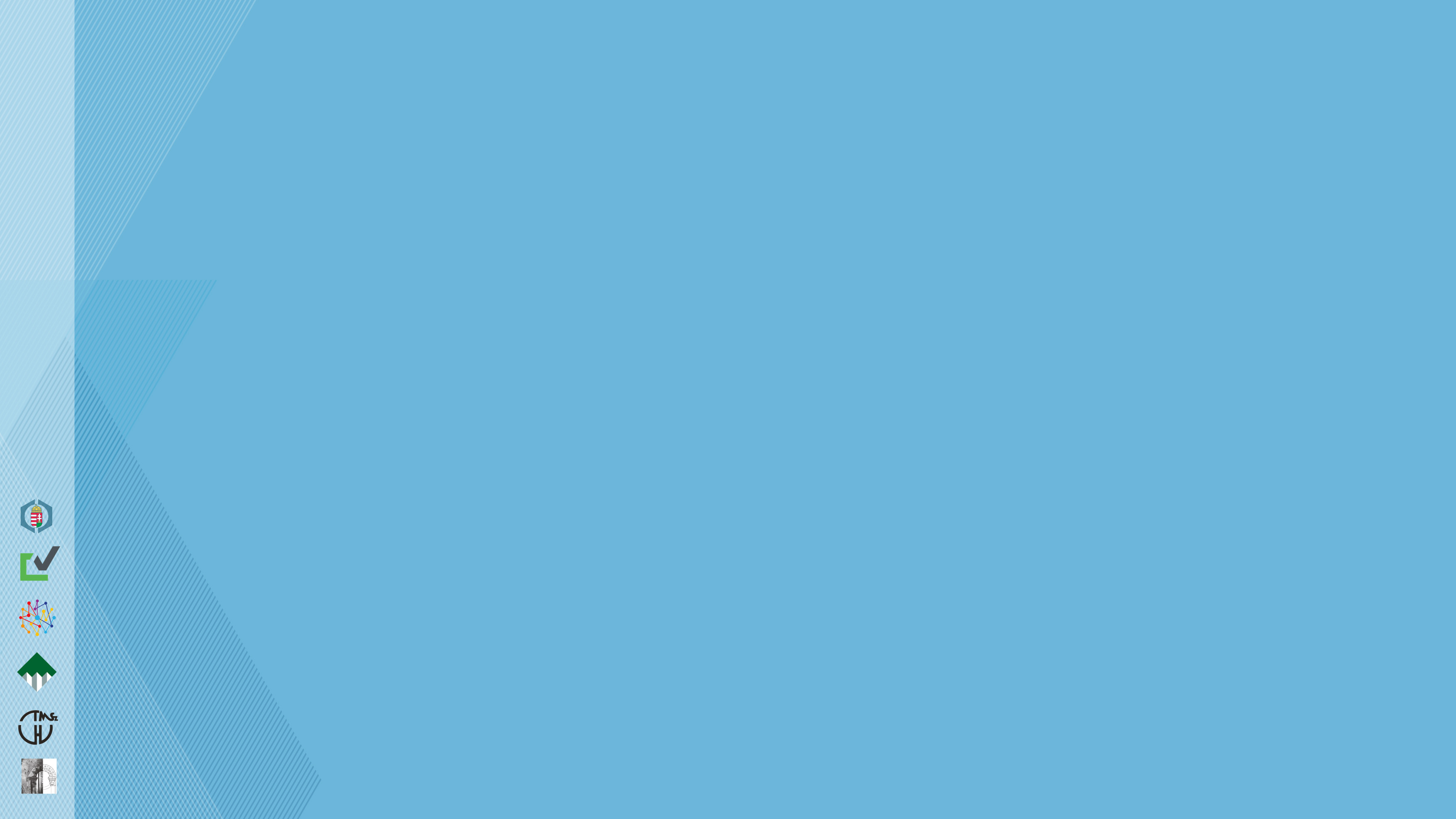 A LEGNAGYOBB HAZAI MÉRNÖKI, BERUHÁZÁSLEBONYOLÍTÓ, 
				MŰSZAKI ELLENŐRI CÉGEK 2021. ÉVBEN
				(FOLYTATÁS)

100 %-BAN ÁLLAMI TULAJDONÚ CÉGEK, KÜLÖNBÖZŐ MINISZTEREK TULAJDONOSI JOGGYAKORLÁSA MELLETT

NIF NEMZETI INFRASTRUKTÚRA FEJLESZTŐ ZRT.  	701 FŐ *
BERUHÁZÁSI ÜGYNÖKSÉG: BMSK ZRT.  			440 FŐ *
BUDAPESTI FEJLESZTÉSI KÖZPONT NZRT. 		246 FŐ
VÁROSLIGET INGATLANFEJLESZTŐ ZRT. 		221 FŐ
NEMZETI FEJLESZTÉSI PROGRAMIRODA 								NONPROFIT KFT.		124 FŐ *
STEINDL IMRE PROGRAM NONPROFIT ZRT.		  17 FŐ 
* 2023. ÉV SORÁN BEOLVADNAK AZ ÉPÍTÉSI ÉS BERUHÁZÁSI MINISZTÉRIUMBA

FORRÁS: MÉRLEG-ADATOK
58
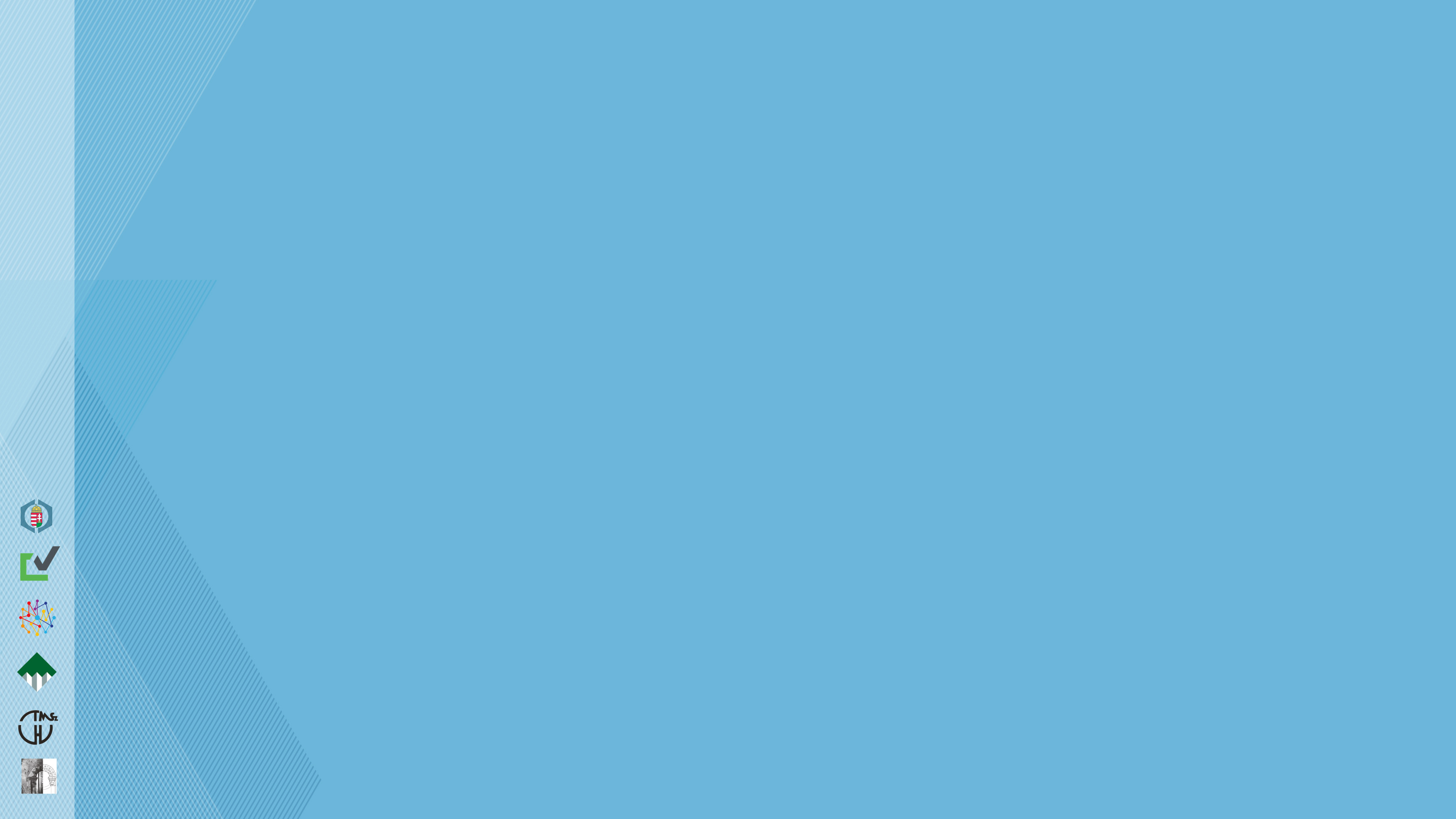 A KIVITELEZŐ VÁLLALKOZÁSOK ÁRBEVÉTELI LISTÁJA MELLETT ÉRDEMES MEGISMERNI A CÉGÉRTEKEN ALAPULÓ LISTÁT 2021. ÉVRŐL: 
FORBES MAGAZIN, 2022. NOVEMBER:  A 100 LEGÉRTÉKESEBB MAGYAR CÉG
	10 ÉPÍTŐIPARI VÁLLALKOZÁS SZEREPEL A LISTÁN
A CÉGÉRTÉKELÉSI MÓDSZERTAN BONYOLULT, ÖSSZETETT;  AZ ELVE:
A CÉG EBITDA - MUTATÓSZÁMA*  x  USA-FORBES SZERINTI IPARÁGI JELLEMZŐ, 
KORRIGÁLVA A CÉGBEN LÉVŐ PÉNZESZKÖZÖKKEL (+),  A HOSSZÚ LEJÁRATÚ 	HITELEKKEL (-) ÉS A 	VEVŐI ELŐLEGEKKEL (-),
10 % DISZKONT ALKALMAZÁSA: MÓDOSÍTÁS A CÉG-ELADÁS HATÓSÁGI ENGEDÉLYEZTETÉSE,  VALAMINT AZ ÁLLAMI MEGRENDELÉSEK ARÁNYA MIATT
* EBITDA = AZ ADOTT CÉG MÉRLEGÉBŐL SZÁMÍTOTT ADAT: EREDMÉNYESSÉGI MUTATÓ,  AMELY AZ 	AKTUÁLIS EREDMÉNYT JELZI, FÜGGETLENÜL A KAMAT- ÉS OSZTALÉKFIZETÉSTŐL ÉS 	ÉRTÉKCSÖKKENÉSI LEÍRÁSTÓL [ ~ A PÉNZTERMELŐ KÉPESSÉG MUTATÓSZÁMA]
59
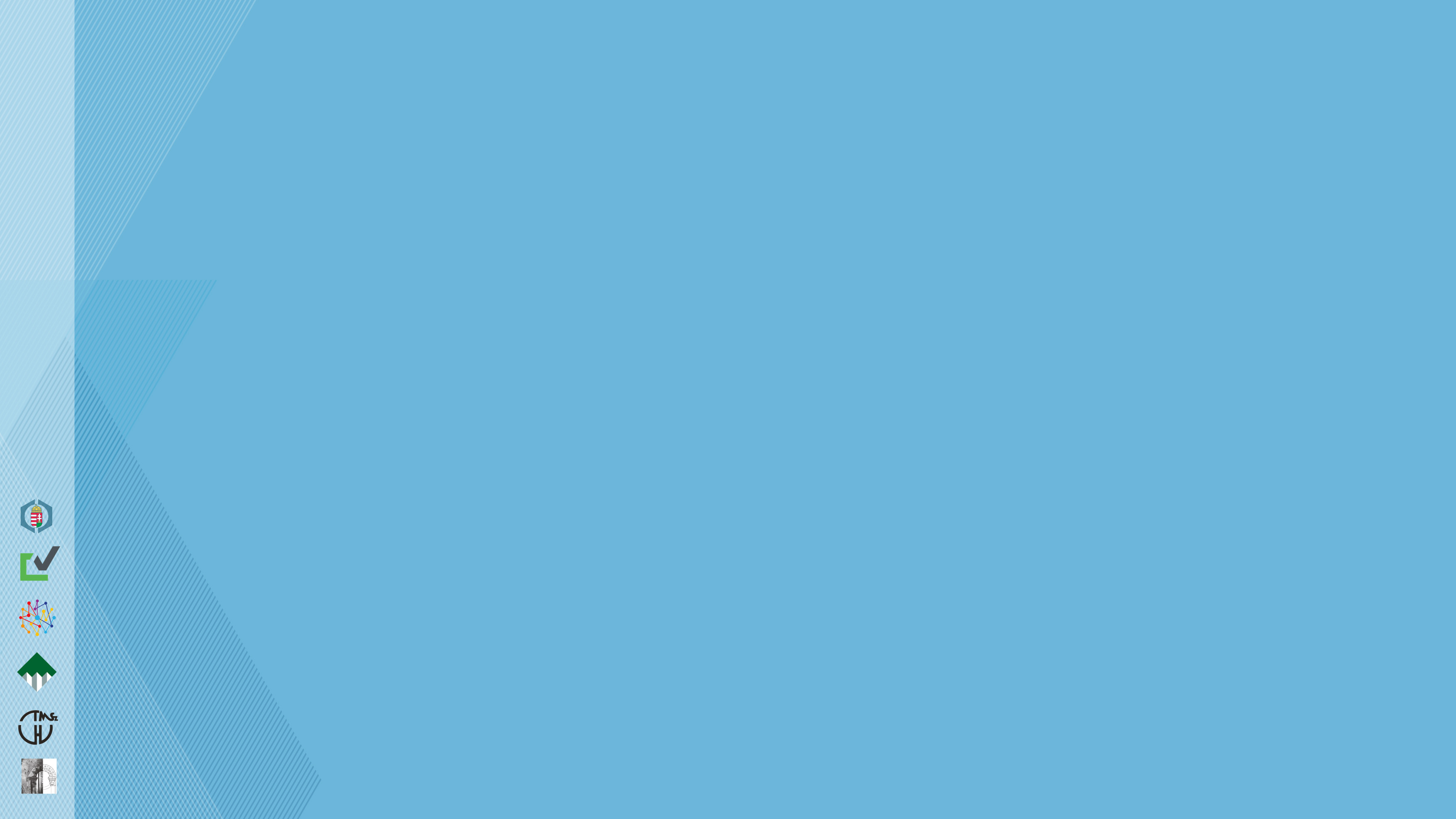 A LEGÉRTÉKESEBB MAGYAR ÉPÍTŐIPARI CÉGEK A 2021. ÉVI ADATOK ALAPJÁN (FORBES-LISTA - A CÉGEK 100 % -BAN MAGYAR MAGÁNSZEMÉLYEK 					TULAJDONÁBAN  VANNAK ÉS NINCSENEK A TŐZSDÉN)
DUNA - CSOPORT	(A 9. HELYEN)					 153,8 MD Ft
MARKET - CSOPORT (A 10. HELYEN)	       			 147,3 MD Ft
KÉSZ HOLDING ZRT.  (A 25. HELYEN) 				   40,8 MD Ft
GÉPÉSZ HOLDING. (A 30. HELYEN) 				   35,8 MD Ft
BAYER CONSTRUCT ZRT. (A 37. HELYEN)			   31,1 MD Ft
WEST HUNGÁRIA BAU KFT. (A 40. HELYEN)			   30,7 MD Ft
LAKÓGÉP ÉPÍTŐIPARI KFT. (A 44. HELYEN)			   27,6 MD Ft
V-HÍD ZRT. (A 47. HELYEN)						   26,0 MD Ft
WEINBERG '93 ÉPÍTŐ KFT. (AZ 56. HELYEN)			   21,5 MD Ft
SOLTÚT KFT. (A 82. HELYEN)					   17,2 MD Ft				FORRÁS:  FORBES MAGAZIN, 2022. NOVEMBER
60
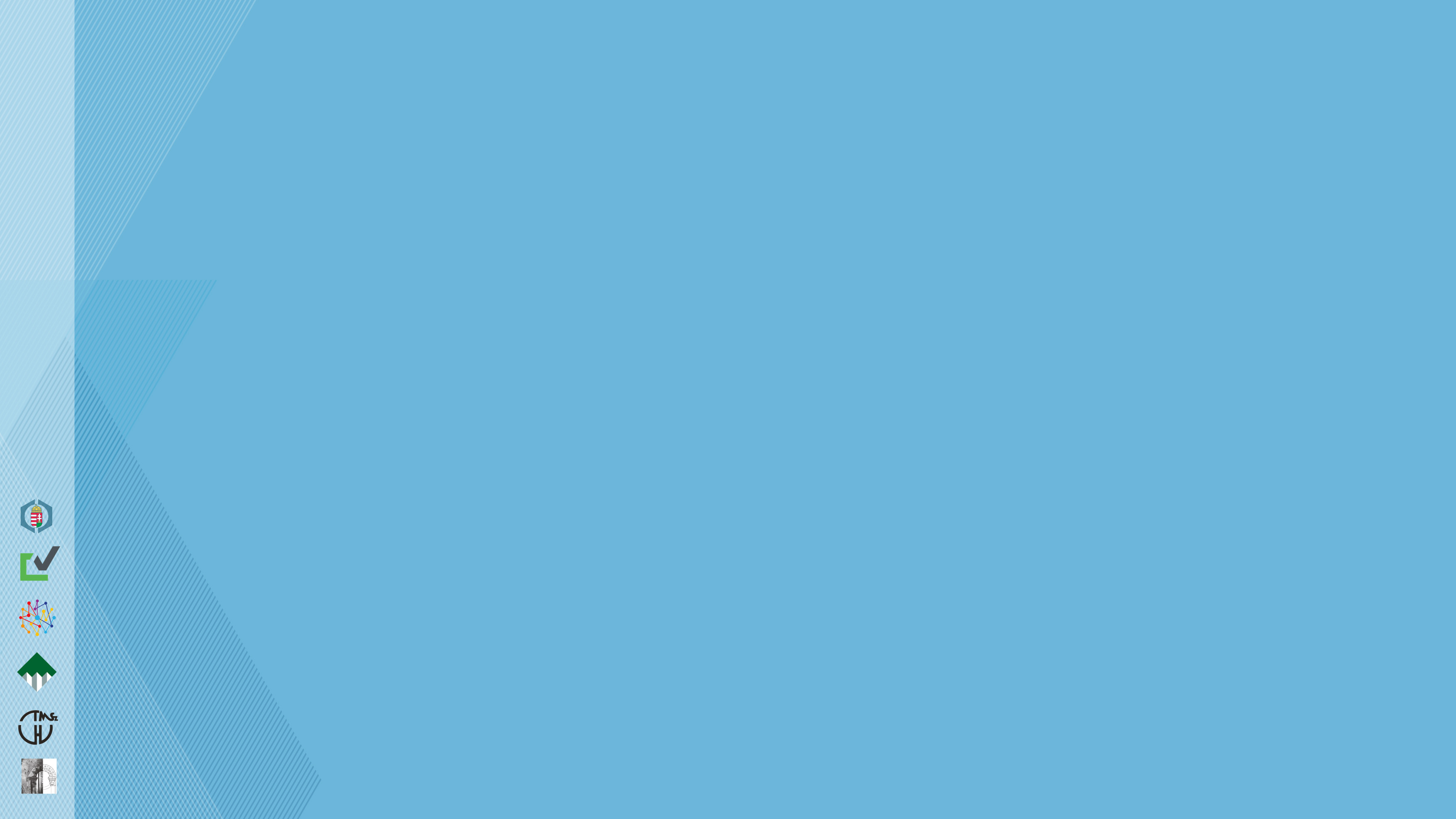 AZ ÉPÍTÉSI / ÉPÍTŐIPARI  VÁLLALKOZÁSOK PIACÁN AZ ELMÚLT NÉHÁNY ÉVBEN ÉS JELENLEG IS JELENTŐS
TULAJDONOSI ÁTRENDEZŐDÉS, ILLETVE 
TULAJDONOSI GENERÁCIÓVÁLTÁS  ZAJLIK.
AZ OKOK ÖSSZETETTEK:
A VÁLSÁGOK KÖVETKEZMÉNYEI,
MAGYARORSZÁG LECSÖKKENT VONZEREJE A KÜLFÖLDI ÉPÍTÉSI / ÉPÍTŐIPARI CÉGEK (TŐKE) SZEMÉBEN,
AZ 1990-1995. KÖZÖTTI CÉG-PRIVATIZÁCIÓ SORÁN  MEGJELENT HAZAI TULAJDONOSOK „KIÖREGEDÉSE”,
ERŐSÖDŐ TŐKEKONCENTRÁCIÓ, CÉGFELVÁSÁRLÁSOK, OLIGOPOL PIACSZERKEZET KIALAKULÁSA.
BLMI5 | ’22–23
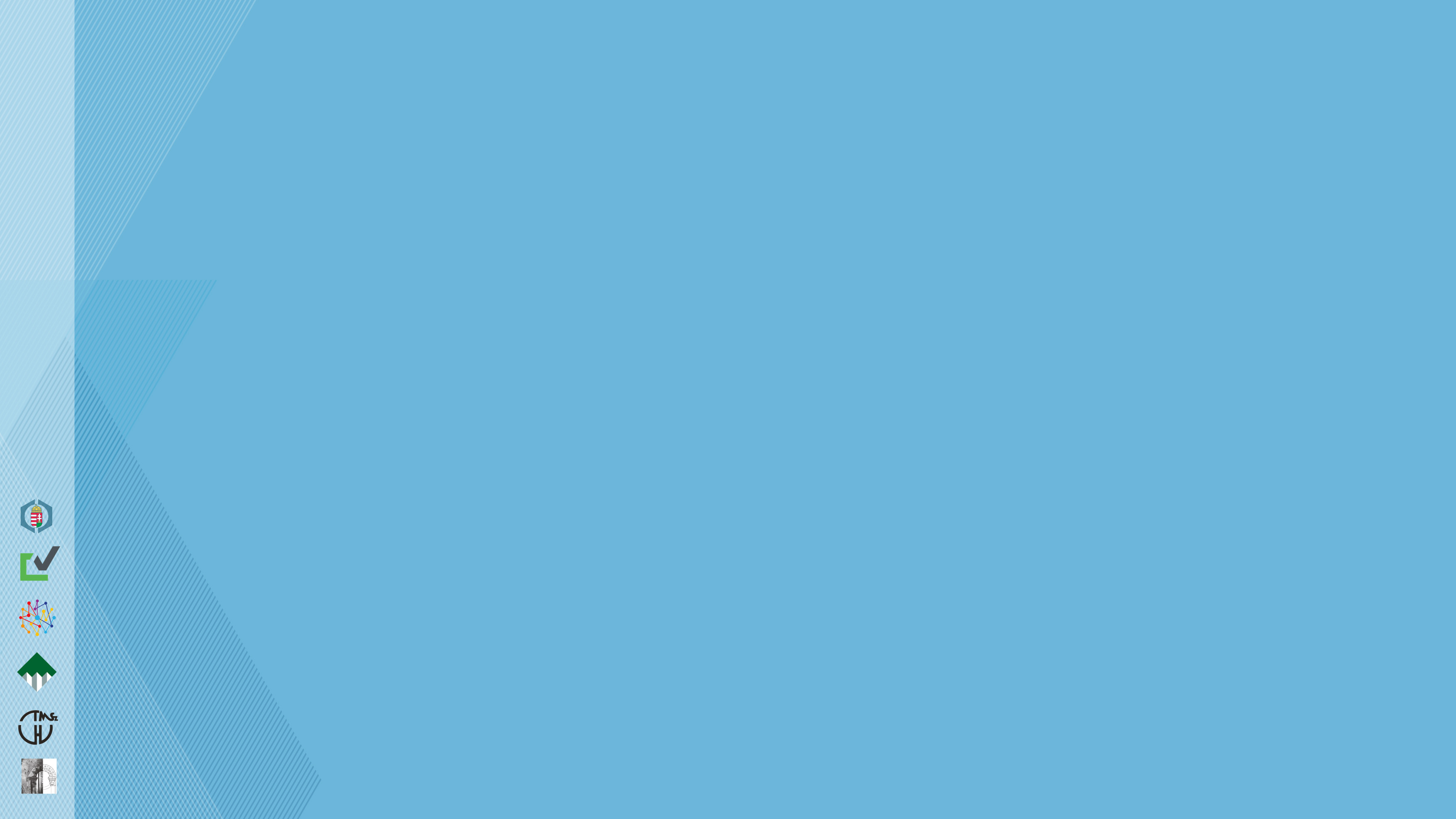 A HAZAI MAGÁN-INGATLANFEJLESZTŐK JELLEMZŐ CSOPORTJA:

INGATLANFEJLESZTŐI KEREKASZTAL EGYESÜLET 
IFK,  ALAPÍTVA: 2009.

ATENOR 					BELGIUMI ANYACÉG
BIGGEORGE PROPERTY ZRT.		NAGYGYÖRGY TIBOR
CODIC HUNGARY KFT.			LUXEMBURGI, FRANCIA, BELGA 
CEETRUS HUNGARY KFT.			AUCHAN LEÁNY
CPI HUNGARY KFT.			LUXEMBURGI ANYACÉG (VOLT ABLON)
ECE PROJEKTMANAGEMENT BUDAPEST KFT.		NÉMET ANYACÉG     
FUTUREAL DEVELOPMENT ZRT.		FUTÓ PÉTER ÉS FUTÓ GÁBOR
GLP HUNGARY KFT.			SZINGAPÚRI ANYACÉG (LOGISZTIKA)
GRÁNIT PÓLUS CSOPORT		DEMJÁN SÁNDOR ÖRÖKÖSEI
GRAPHISOFT PARK SE			BOJÁR GÁBOR

FORRÁS: http://www.ifk-egyesulet.hu/ ÉS A CÉGEK HONLAPJAI
62
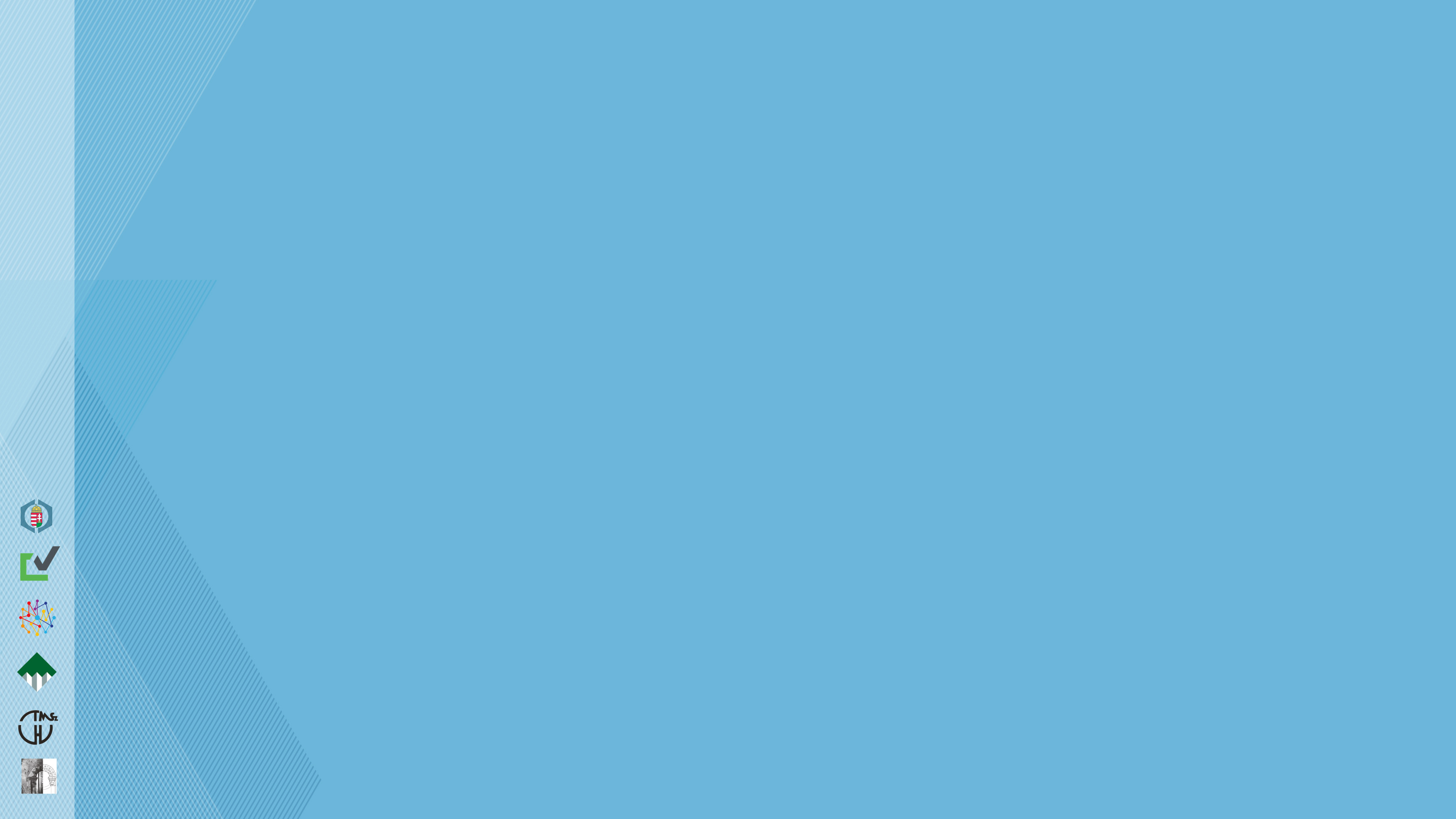 INGATLANFEJLESZTŐI KEREKASZTAL EGYESÜLET (FOLYTATÁS) 

HB REAVIS HUNGARY KFT.			SZLOVÁK ANYACÉG 
HORIZON GROUP KFT. 				BIHARI VIRÁG, CZÁR BALÁZS        
INFOGROUP         					MAGYAR (IRODA, LOGISZTIKA)
METRODOM KFT.					MAGYAR (LAKÓINGATLANOK)
OTP INGATLAN ZRT.				OTP-CSOPORT 
PESTI HÁZAK ZRT.				MAGYAR (LAKÓINGATLANOK)
PROLOGIS HUNGARY MANAGEMENT KFT.	USA-BELI ANYACÉG
PROPERTY MARKET INGATLANFEJLESZTŐ KFT.      MARKET ÉPÍTŐ ZRT. LEÁNY
SKANSKA PROPERTY HUNGARY LTD. 		SVÉD ÉPÍTŐIPARI ANYACÉG
TRIGRÁNIT					TPG REAL ESTATE ANYACÉG
VGP CSOPORT					CSEH ANYACÉG (IPARI ING.)
WHITE STAR REAL ESTATE KFT.              		USA-BELI ANYACÉG	 	
WING INGATLANFEJLESZTŐ ÉS BERUHÁZÓ ZRT.    WALLIS-CSOPORT

FORRÁS: http://www.ifk-egyesulet.hu/ ÉS A CÉGEK HONLAPJAI
63
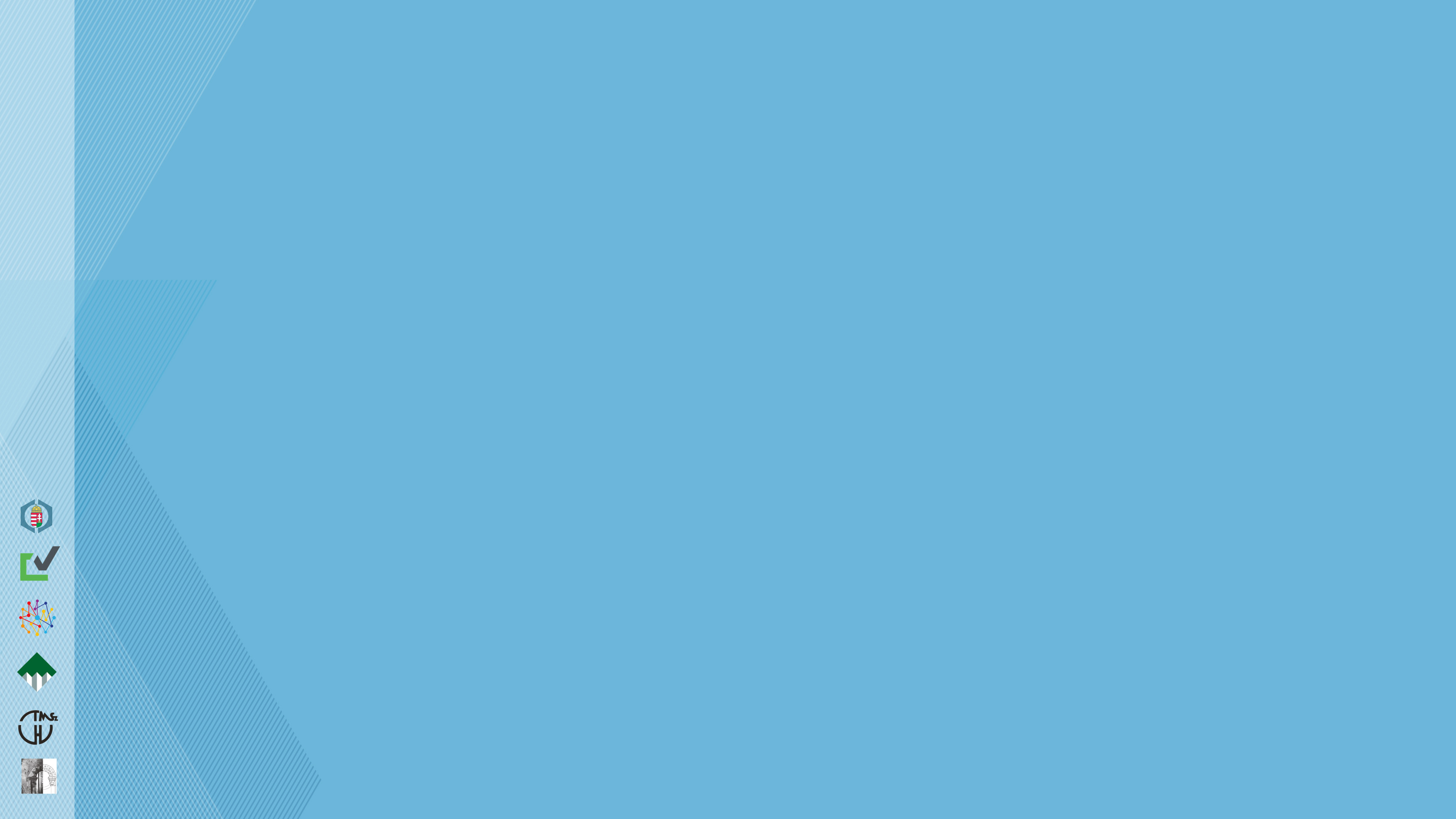 MIVEL FOGLALKOZUNK ?
AZ ÉPÍTÉSI PIAC FOGALMA,
KITEKINTÉS A MAI NEMZETKÖZI ÉPÍTÉSI PIACRA,
A MAI MAGYARORSZÁGI ÉPÍTÉSI PIAC JELLEMZŐI,
NÉMI PIACI PROGNÓZIS, ÁLTALÁNOS SZAKMAI TENDENCIÁK FELVÁZOLÁSA.
64
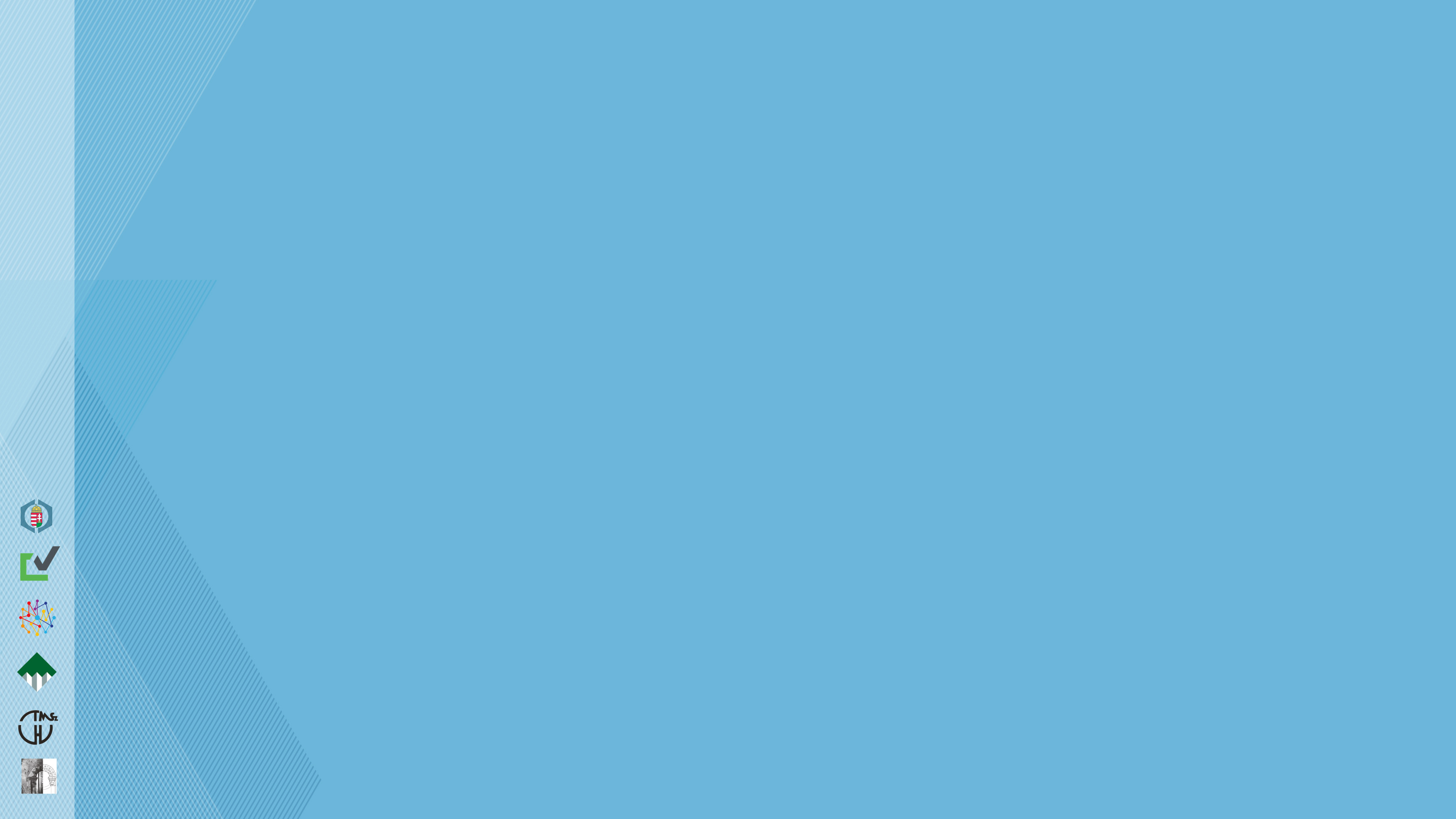 A MAI HELYZETBEN LEHETETLEN "BIZTOS PROGNÓZIST" ADNI; 

HOGYAN LÁTTÁK A SZAKEMBEREK A KÖZELJÖVŐT 2022. FEBRUÁR KÖZEPÉN?  AZ AKKORI VÉLEKEDÉS SZERINT
A HAZAI ÉPÍTŐIPAR TERMELÉSE "VISSZAPATTANT" A 2020. ÉV ELEJI MÉLYPONTRÓL (COVID 19 JÁRVÁNY) ÉS HULLÁMOZVA EMELKEDIK;
AZ ÉPÍTŐIPARI INFLÁCIÓ MÉRTÉKE VÁRHATÓAN NEM VÁLTOZIK;
A 2022. ÉVRE VÁRHATÓ TERMELÉST ALAPVETŐEN MEGHATÁROZZA A KERESLET / PIAC ÉS A KÜLSŐ KÖRNYEZET ALAKULÁSA.

2022. FEBRUÁRBAN KITÖRT AZ OROSZ-UKRÁN HÁBORÚ,  AMI A KORÁBBI JÖVŐKÉPET ALAPVETŐEN ÁTRAJZOLTA.
65
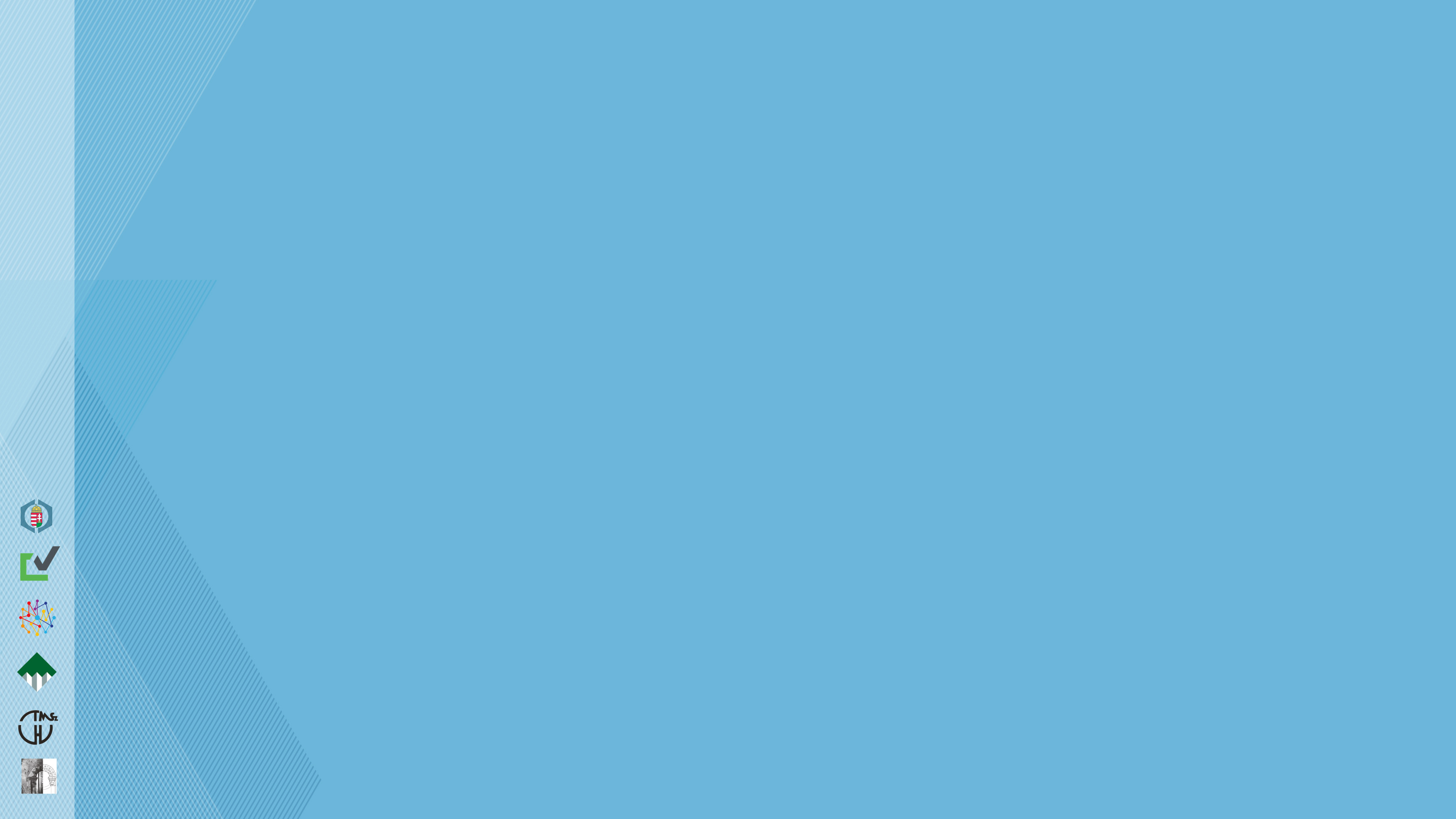 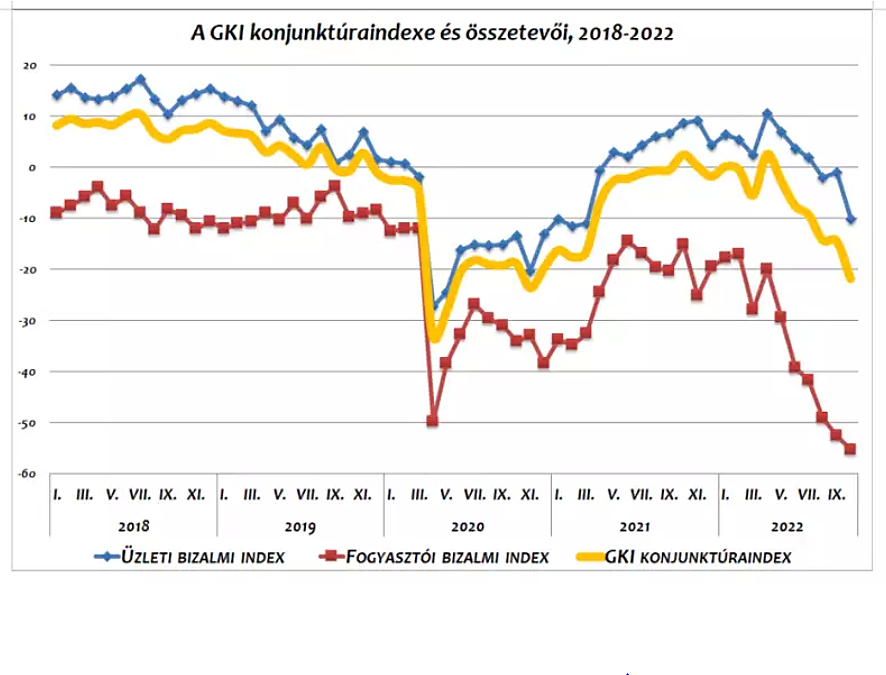 FORRÁS: GKI GAZDASÁGKUTATÓ ZRT., 2022 10. 24.
66
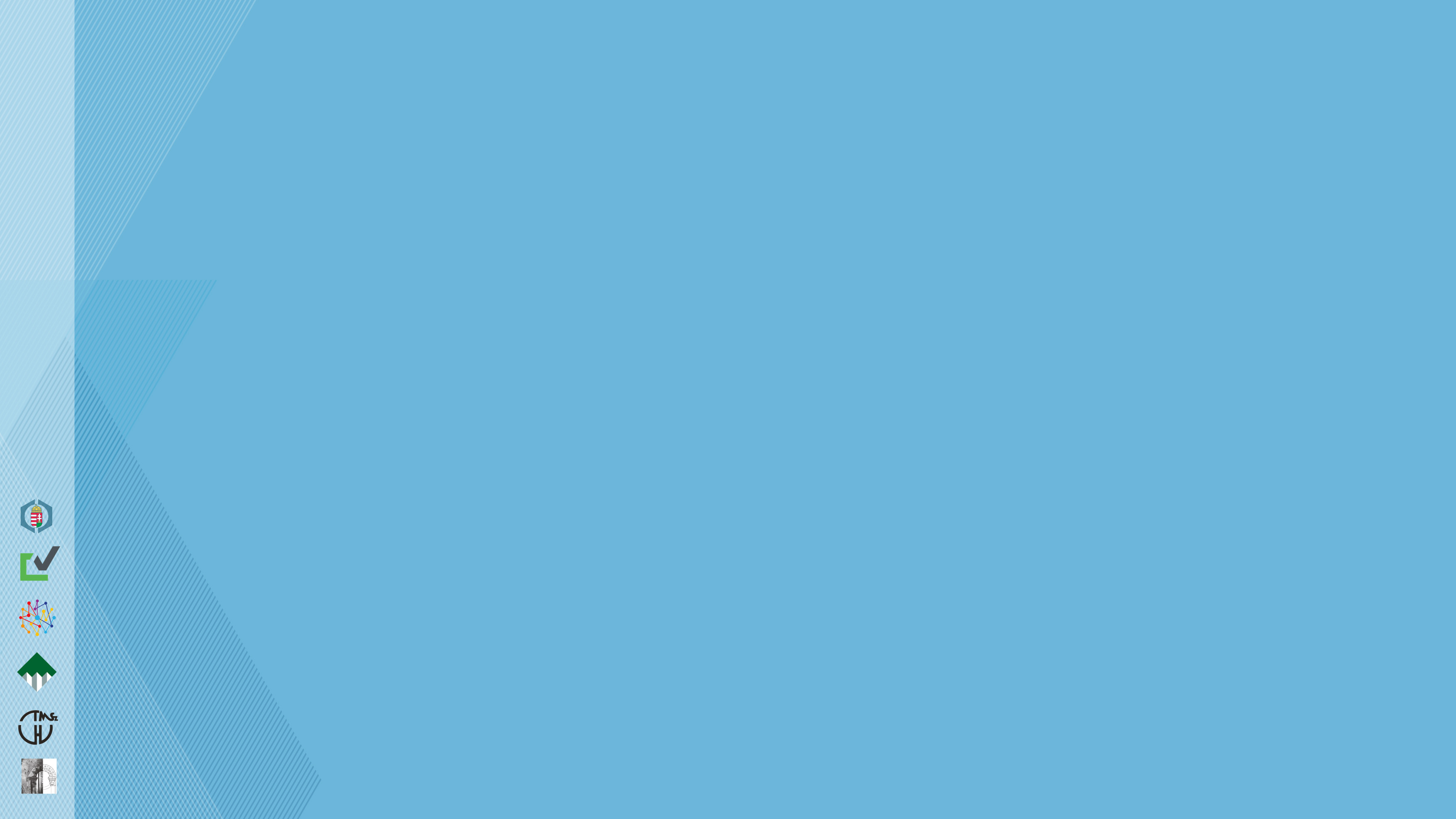 NAPJAINKBAN NAGYON PESSZIMISTA JÓSLATOK LÁTNAK NAPVILÁGOT A VILÁGGAZDASÁGOT ILLETŐEN; PÉLDÁUL NOURIEL ROUBINI (MR. VÉGZET): 

„EZ MÉG CSAK A FÁJDALOM KEZDETE. DE AZ IGAZI FÁJDALOM CSAK MOST JÖN ... IDŐZÍTETT BOMBÁN ÜLÜNK: A PÉNZÜGYI VÁLSÁG ÉS A GLOBÁLIS GEOPOLITIKAI VÁLSÁG EGYMÁST FOGJÁK SÚLYOSBÍTANI ...  SÚLYOS RECESSZIÓ ÉS PÉNZÜGYI PIACI SOKK KÖVETKEZIK BE.”

ÉS A MAGYAR GAZDASÁGRÓL TAKÁTS ELŐD,  A BUDAPESTI CORVINUS EGYETEM REKTORA:
„A MOSTANI HELYZETBEN ÚJ, HOGY LEGALÁBB ÖT KÜLÖNBÖZŐ VÁLSÁG ÉR UGYANIS ÖSSZE:  VAN EGY HÁBORÚ, EGY ENERGIAVÁLSÁG, KÉT ADÓSSÁGVÁLSÁG AZ ÁLLAM ÉS A VÁLLALATOK OLDALÁN, EZEKHEZ JÖN A RECESSZIÓ”.

MI MOST MARADJUNK A HAZAI ÉPÍTÉSI PIAC SZINTJÉN!
67
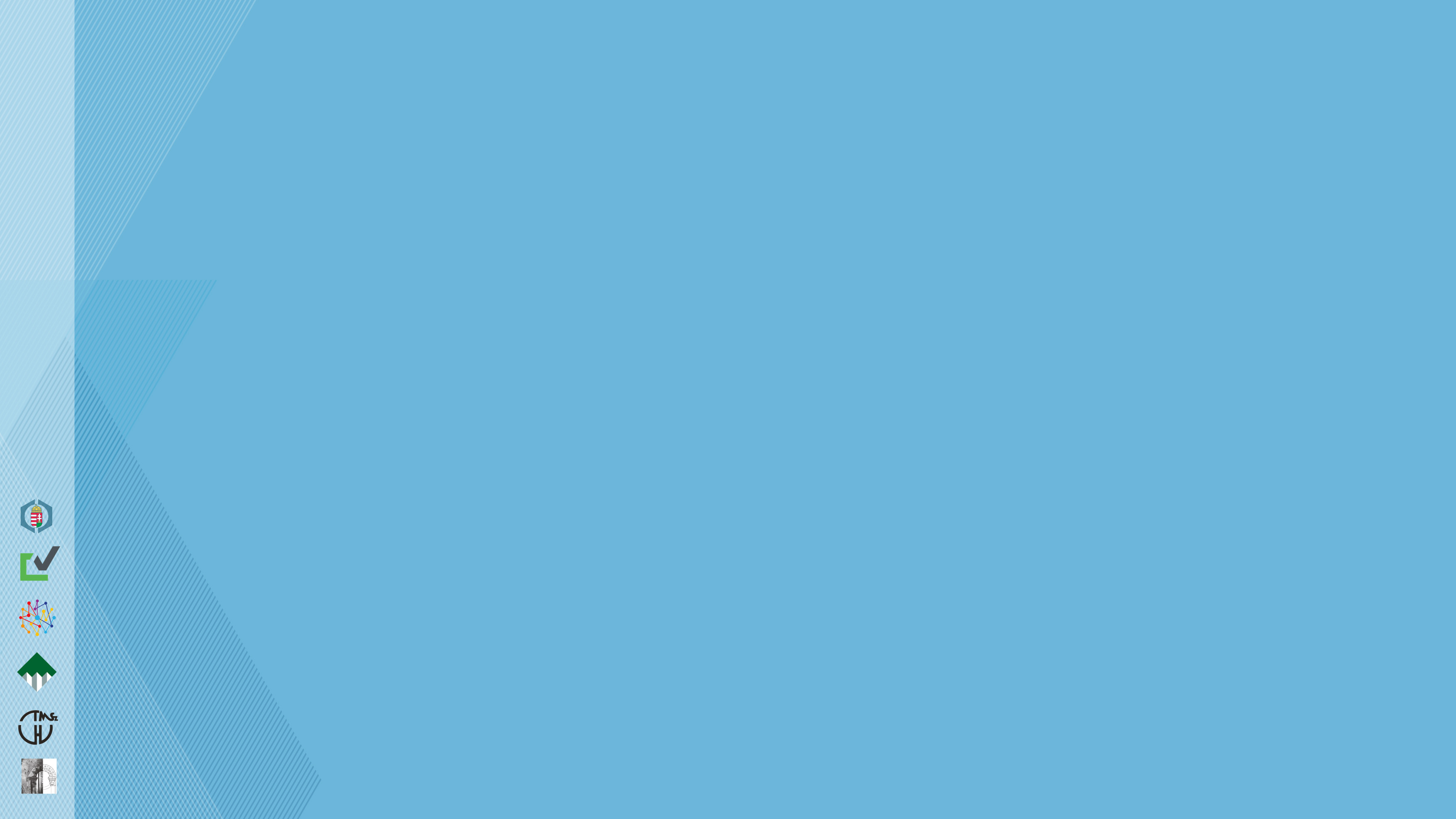 SZIGORÚAN ÉPÍTÉSI PIACI SZEMPONTBÓL TEKINTVE A LEHETSÉGES HATÁSOK:

BEFEKTETŐI, ÉPÍTTETŐI BIZALOM - EURÓPA, KÖZÉP-EURÓPA ?
A KÖZSZFÉRA ÉS A MAGÁNSZFÉRA PÉNZÜGYI FORRÁSAI? KÖLTSÉGVETÉSI BEVÉTELEK, HITELEK, KAMATOK, KOCKÁZATI FELÁRAK?
AZ ÉPÍTÉSI ANYAGOK BESZERZÉSE? HIÁNY, HELYETTESÍTÉS, ÁTTERVEZÉS?
AZ ÁRAK VÁLTOZÁSA? BEGYŰRŰZŐ (INDIREKT) ÉS DIREKT ÁREMELKEDÉSEK?
A MEGLÉVŐ KIVITELEZÉSI SZERZŐDÉSEK MÓDOSÍTÁSA (MŰSZAKI TARTALOM, VÁLLALÁSI ÁR, HATÁRIDŐK, SZAVATOSSÁG STB.)?
BLMI5 | ’22–23
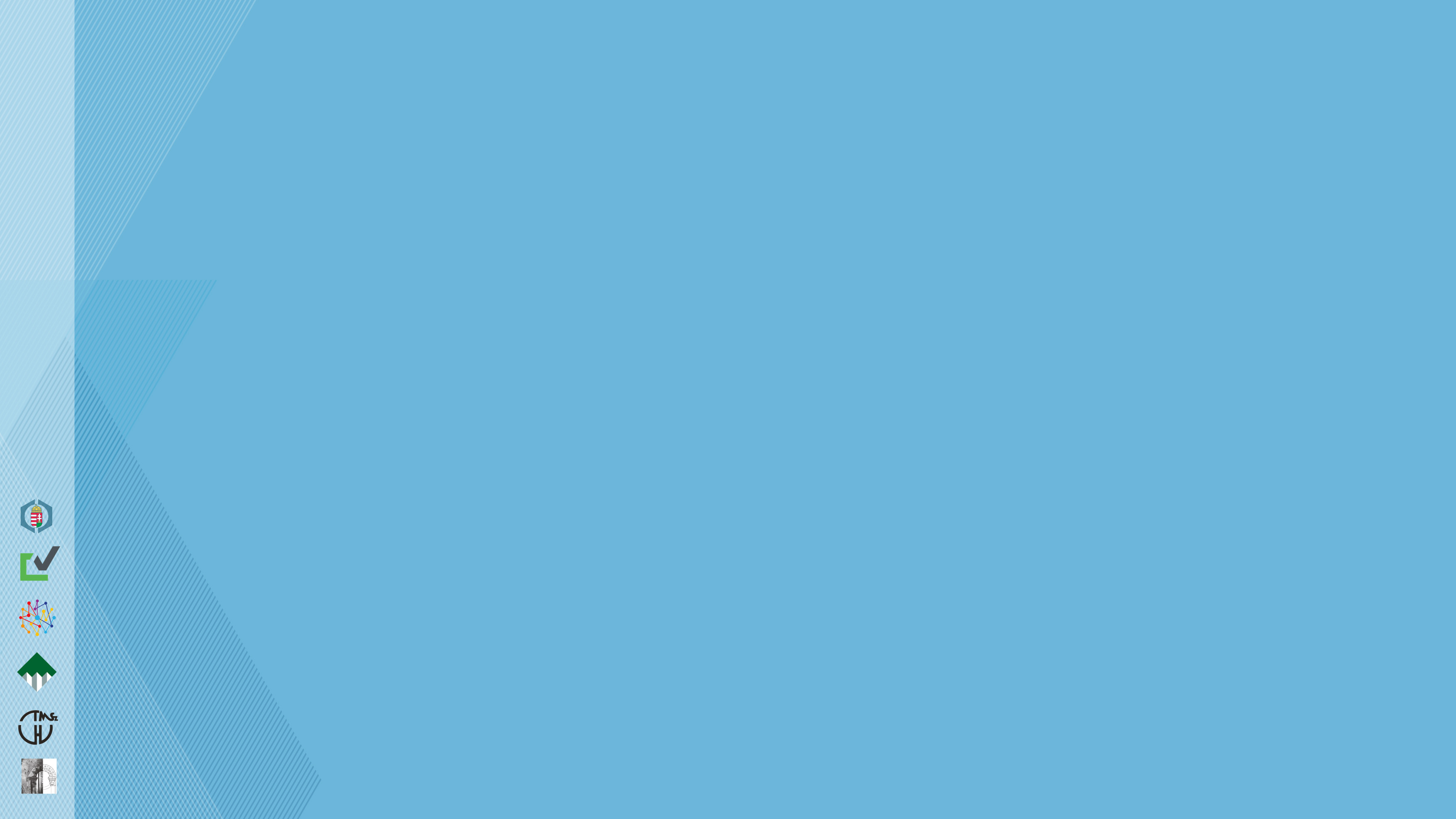 HOL TARTUNK MOST?  A KSH ADATAI SZERINT

2022.  SZEPTEMBERÉBEN AZ ELŐZŐ ÉV AZONOS HÓNAPJÁHOZ KÉPEST FOLYÓ ÁRON AZ ÉPÍTMÉNYFŐCSOPORTOK TERMELÉSE KÖZÜL 
AZ ÉPÜLETEKÉ 3,3 %-KAL BŐVÜLT, 
AZ EGYÉB ÉPÍTMÉNYEKÉ 0,5 %-KAL ELMARADT 
AZ EGY ÉVVEL KORÁBBITÓL.

2022. ELSŐ KILENC HÓNAPJÁBAN AZ ELŐZŐ ÉV AZONOS IDŐSZAKÁHOZ 	KÉPEST AZ ÉPÍTŐIPARI TERMELÉS ÖSSZESEN 4,8 %-KAL BŐVÜLT 	FOLYÓ ÁRON.

VÁRHATÓ ÉPÍTÉSI PRODUKCIÓ AZ ÉVOSZ PROGNÓZISA SZERINT 
	2022- ÉVBEN FOLYÓ ÁRON 6.200 - 6.500 MILLIÁRD FORINT 

FORRÁS: KSH GYORSTÁJÉKOZTATÓ - ÉPÍTŐIPAR, 2022. NOVEMBER 14.
69
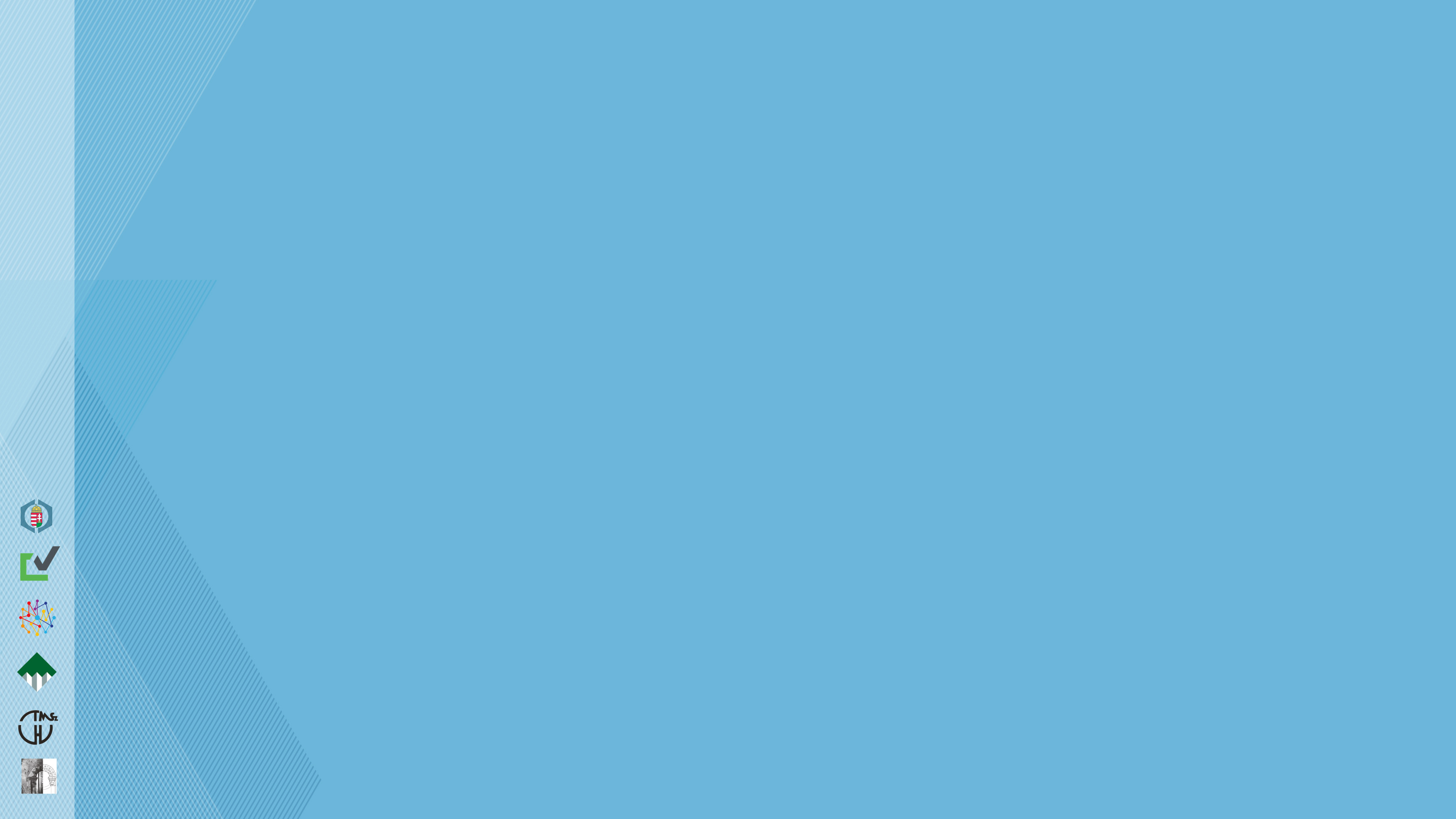 KSH GYORSTÁJÉKOZTATÓ:  A 2022. SZEPTEMBER VÉGI HELYZET

A MEGKÖTÖTT ÚJ SZERZŐDÉSEK VOLUMENE A 2021. SZEPTEMBERI BÁZISNÁL 
20,9 %-KAL KISEBB VOLT; EZEN BELÜL
AZ ÉPÜLETEK ÉPÍTÉSÉRE KÖTÖTT SZERZŐDÉSEKÉ 5,8 %-KAL, 
AZ EGYÉB ÉPÍTMÉNYEK ÉPÍTÉSÉRE VONATKOZÓKÉ 34,4 %-KAL MARADT EL AZ EGY ÉVVEL KORÁBBITÓL.

AZ ÉPÍTŐIPARI VÁLLALKOZÁSOK SZEPTEMBER VÉGI SZERZŐDÉSÁLLOMÁNYÁNAK VOLUMENE 
8,2 %-KAL KISEBB VOLT A 2021. SZEPTEMBER VÉGINÉL; EZEN BELÜL
AZ ÉPÜLETEK ÉPÍTÉSÉRE VONATKOZÓ SZERZŐDÉSEK VOLUMENE 		15 %-KAL CSÖKKENT, 
AZ EGYÉB ÉPÍTMÉNYEKRE VONATKOZÓKÉ 3,6 %-KAL CSÖKKENT AZ EGY ÉVVEL KORÁBBI ADATHOZ KÉPEST.

FORRÁS: KSH GYORSTÁJÉKOZTATÓ - ÉPÍTŐIPAR, 2022. OKTÓBER 14.
70
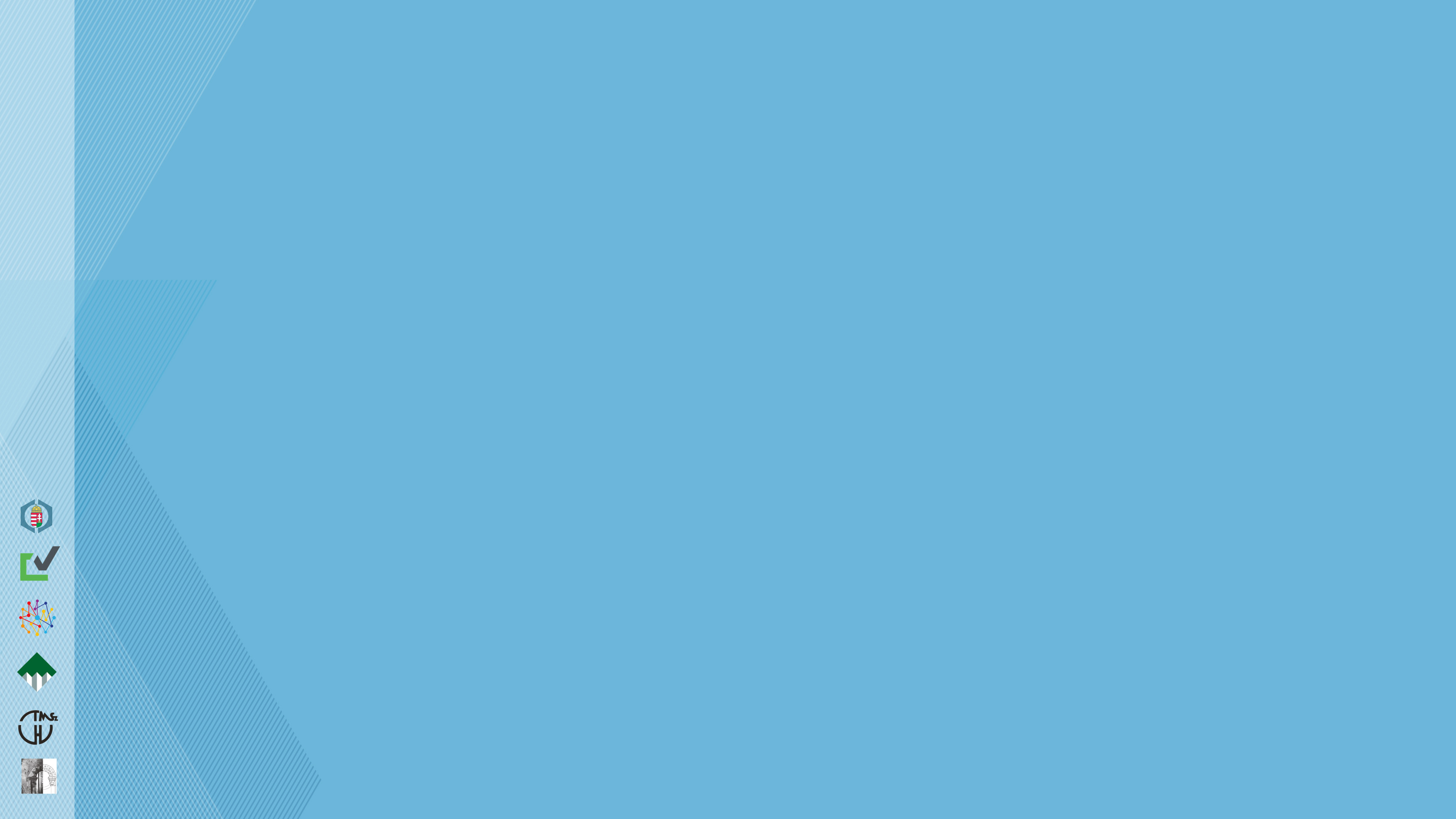 MI VÁRHAT AZ ÉPÍTŐIPARI VÁLLALKOZÁSOKRA A KÖVETKEZŐ IDŐSZAKBAN ? 
(NÉMI ÓVATOS PROGNÓZIS)

REMÉNYT KELTHET
VAN "KORMÁNYZATI GAZDÁJA" AZ ÉPÍTÉSÜGYNEK: ÉBM (+ 8 TÁRCA) 
	LÁZÁR JÁNOS MINISZTER, LÁNSZKI REGŐ ÁLLAMTITKÁR
	ERŐS KONCENTRÁCIÓ - PL.  AZ NKK (VOLT BFK) MEGSZÜNTETÉSE; 			TOVÁBBI TERVEK: BEÜ-BMSK, NIF BEOLVASZTÁSA
	MEGKEZDETT TÖRVÉNYELŐKÉSZÍTÉSEK: 
		ÁLLAMI BERUHÁZÁSOK KERETTÖRVÉNYE
		ÚJ ÉPÍTÉSI TÖRVÉNY, EGYÉB JOGSZABÁLYOK ÚJRA ALKOTÁSA
	ÚJ INTÉZMÉNY LESZ: ÁLLAMI BERUHÁZÁSI ÉRDEKEGYEZTETŐ TANÁCS 
		 BIZTATÓ A SZAKMAI SZEMPONTOK ELŐTÉRBE-KERÜLÉSE

AZ ALACSONY LAKÁSÁFA (5 %) ÉS AZ OTTHONTEREMTÉSI KEDVEZMÉNYEK PROLONGÁLÁSA  UGYANAKKOR A HITELKAMATOK EMELKEDÉSE
71
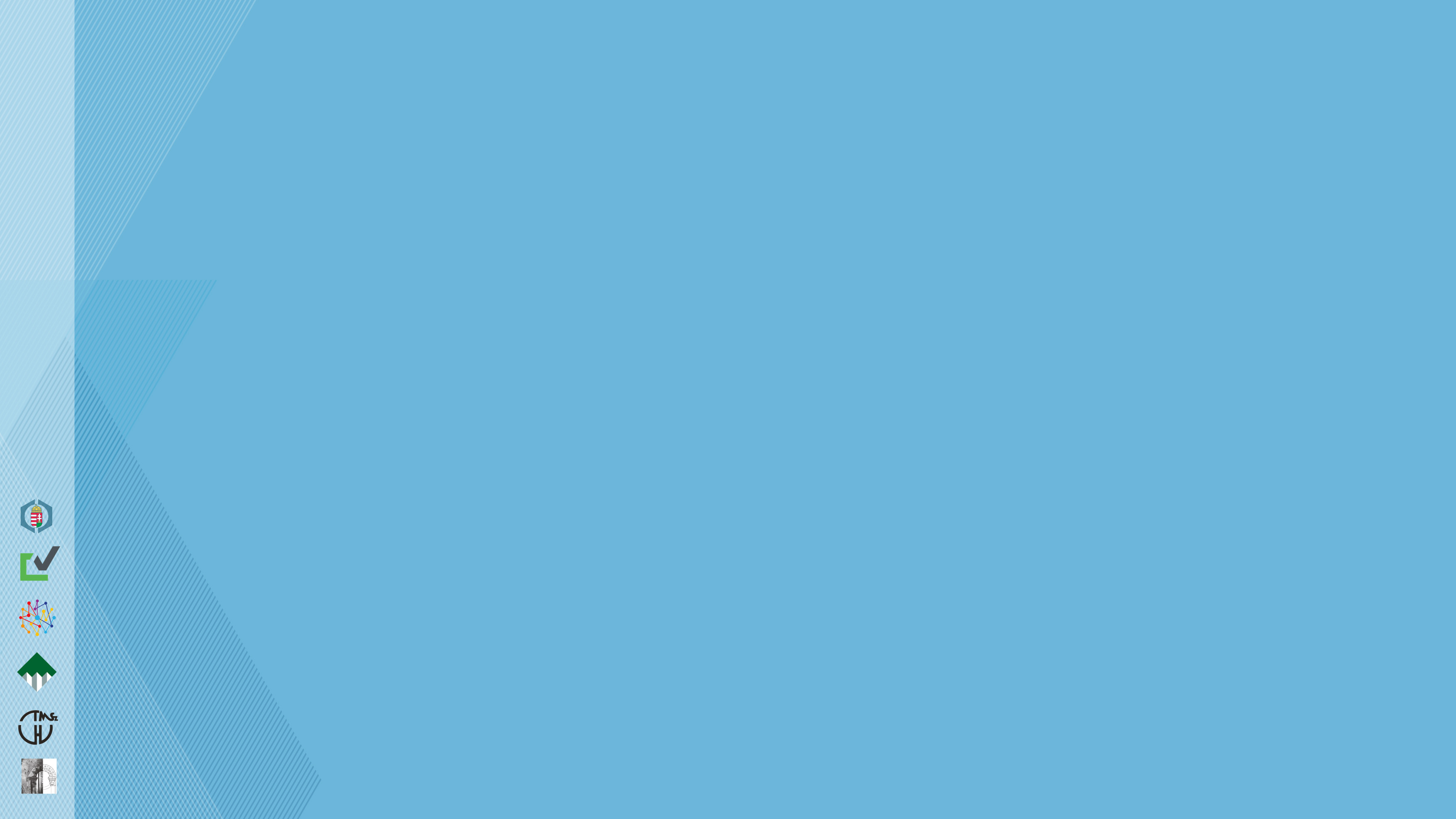 NAGY GONDOT JELENTENEK

AZ OROSZ-UKRÁN HÁBORÚ KÖVETKEZMÉNYEI (EU-SZINTEN JELLEMZŐ),
A KÖZCÉLÚ BERUHÁZÁSOK DRASZTIKUS VISSZAFOGÁSA (RÉSZBEN A 	2022. TAVASZI 	KIKÖLTEKEZÉSEK MIATT),
A 2021-2027. ÉVI EU-FORRÁSOK BIZONYTALANSÁGAI.

A FIZIKAILAG MEG NEM KEZDETT KÖZCÉLÚ BERUHÁZÁSOK LEÁLLÍTÁSA   	DE: FOLYTATÓDNAK AZ ELŐKÉSZÍTÉSEK,  A TERVEZÉSEK ?
A HITELKAMATOK ÓRIÁSI NÖVEKEDÉSE,  A RECESSZIÓ VESZÉLYE  A 	MAGÁNBERUHÁZÁSOK EGY RÉSZÉNEK ÚJRAGONDOLÁSA; 
	DE: BMW (DEBRECEN), MÁS TERMELŐ BERUHÁZÁSOK ÉPÍTÉSE
ÁREMELKEDÉSEK MINDEN TÉREN (ANYAG, FUVAR, ENERGIA, BÉR STB.);
	EZEK TOVÁBBHÁRÍTÁSA / ÉRVÉNYESÍTÉSE?

AZ ÁLTALÁNOS SZAKMAI VÉLEKEDÉS SZERINT 2023. ÉS 2024. VÁLSÁGOS 	IDŐSZAK LESZ A HAZAI ÉPÍTŐIPARBAN, ÉPÍTÉSI PIACON;
REMÉLHETŐ, HOGY 2024. UTÁN NORMALIZÁLÓDIK A HELYZET ?  ?  ?
72
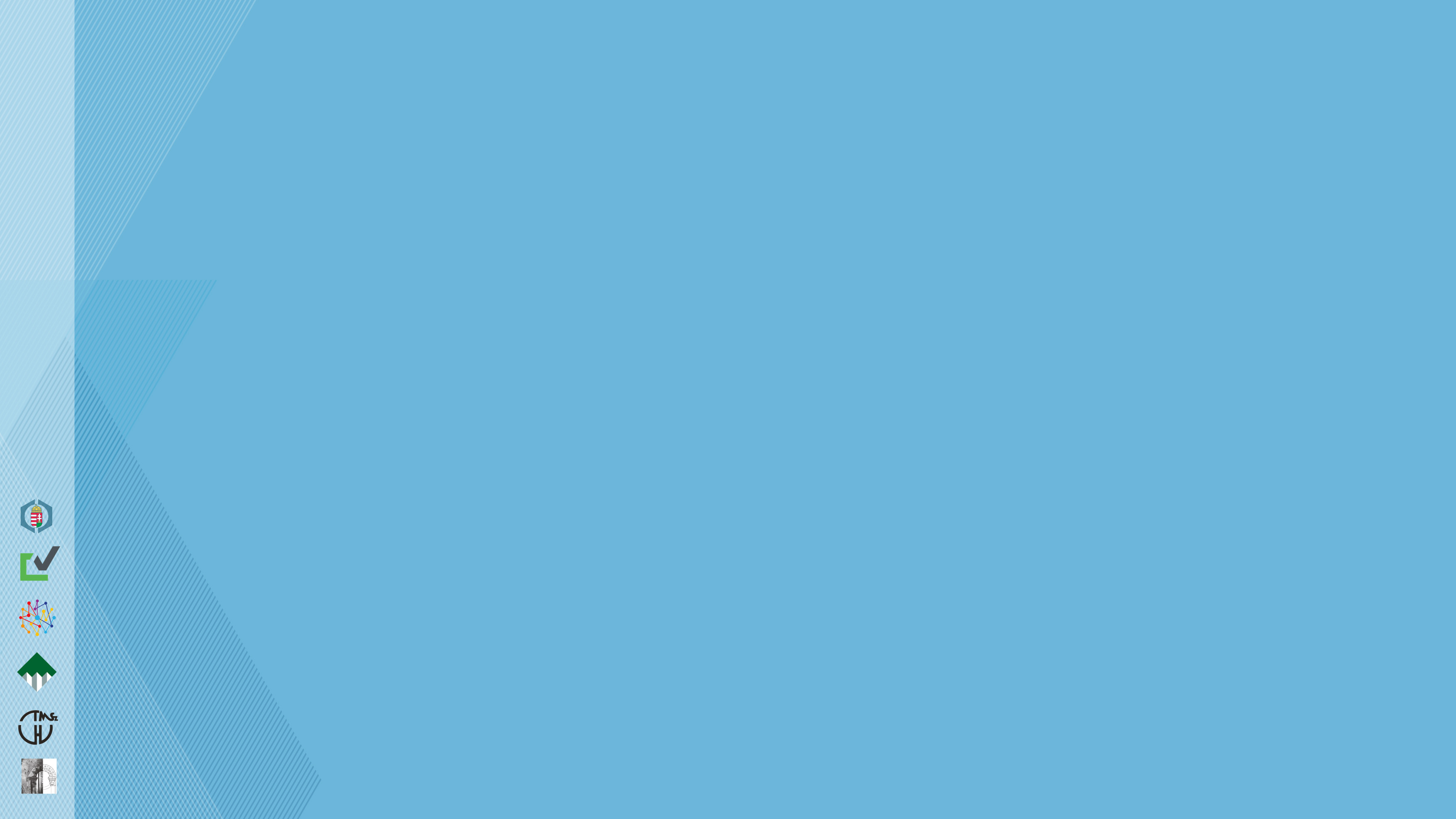 FELTÉTELEZVE, HOGY A REMÉLT BÉKEKÖTÉSSEL ÉS A VÁLSÁGOK ELMÚLTÁVAL MIELŐBB HELYREÁLL A „VILÁG RENDJE”, HOSSZÚ TÁVON PROGNOSZTIZÁLHATÓ FONTOSABB ÁLTALÁNOS ÉPÍTÉSI TRENDEK:

ÁLTALÁNOS VÁROSIASODÁSI  FOLYAMATOK: 2025-BEN MÁR  ~ 30 ÓRIÁSVÁROS (L > 10 MILLIÓ FŐ) LESZ A VILÁGON, 2050-BEN A VILÁG NÉPESSÉGÉNEK 2/3 RÉSZE VÁROSOKBAN ÉL MAJD,
KÖRNYEZETTUDATOS TELEPÜLÉSFEJLESZTÉSEK, 
ÉLETCIKLUS-ELEMZÉSEN (IS) ALAPULÓ PROJEKTFEJLESZTÉS, TERVEZÉS,
AZ ALACSONY ENERGIAFELHASZNÁLÁSÚ ÉPÜLETEK (KÖTELEZŐEN) ÁLTALÁNOSSÁ VÁLÁSA, 
A MEGLÉVŐ ÉPÜLET- ÉS ÉPÍTMÉNYÁLLOMÁNY ENERGIAHATÉKONY, KOMPLEX, ÉRTÉKNÖVELŐ FELÚJÍTÁSA,
BONYOLULTABB, ÖSSZETETTEBB, MŰSZAKILAG IGÉNYESEBB, JOBB MINŐSÉGET, FENNTARTHATÓ ÜZEMELTETÉST, HOSSZABB ÉLETTARTAMOT GARANTÁLÓ ÉPÍTÉSZETI ÉS MÉRNÖKI MEGOLDÁSOK,
73
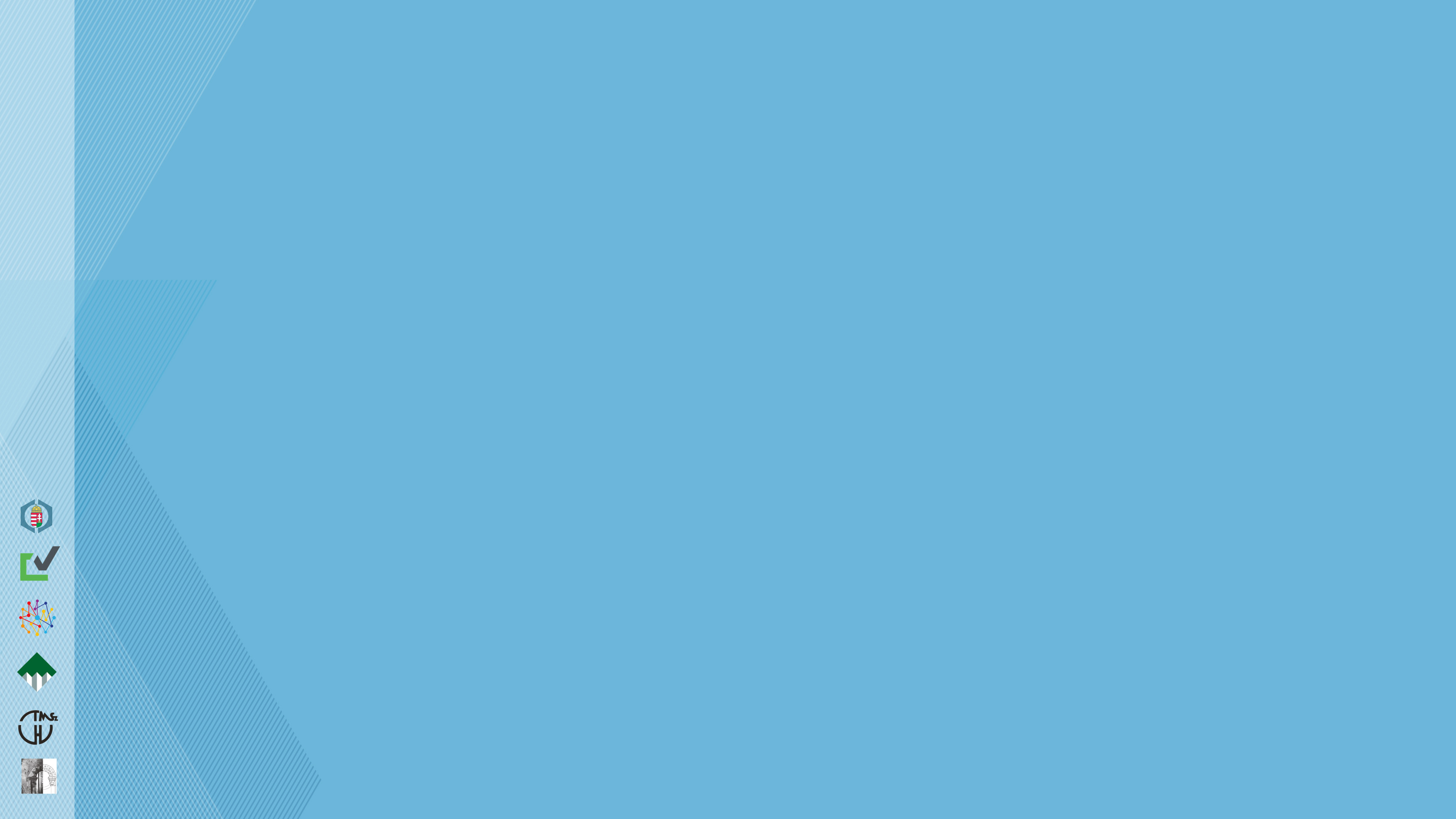 TOVÁBB SPECIALIZÁLÓDÓ ÉS FELÉRTÉKELŐDŐ ÉPÍTÉSZI, MÉRNÖKI SZAKTUDÁS AZ EGÉSZ FEJLESZTÉSI FOLYAMATBAN,
A MEGVALÓSÍTÁSI (KIVITELEZÉSI) FOLYAMAT KÖRNYEZET-BARÁTIBBÁ VÁLÁSA,  AZ (EGYEDI) ELŐREGYÁRTÁS NÖVEKVŐ SZEREPE,
ÚJFAJTA SZERZŐDÉSES VISZONYOK, PARTNERSÉG A KÖZREMŰKÖDŐK:  A FEJLESZTŐ (ÉPÍTTETŐ), TERVEZŐK, KIVITELEZŐ, ÜZEMELTETŐ KÖZÖTT,
A TERVEZÉSI, PROJEKT- ÉS KIVITELEZÉS-SZERVEZÉSI MÓDSZEREK UGRÁSSZERŰ FEJLŐDÉSE (DIGITALIZÁCIÓ, PLATFORMOK, BIM STB.),
ÁLTALÁBAN ÉPÍTŐIPAR 4.0  ÁTFOGÓ ÉS JELENTŐS FEJLŐDÉS.

EZEK A TENDENCIÁK A KÉPZETTSÉG, SZAKTUDÁS NÖVEKVŐ JELENTŐSÉGÉVEL JÁRNAK.
74
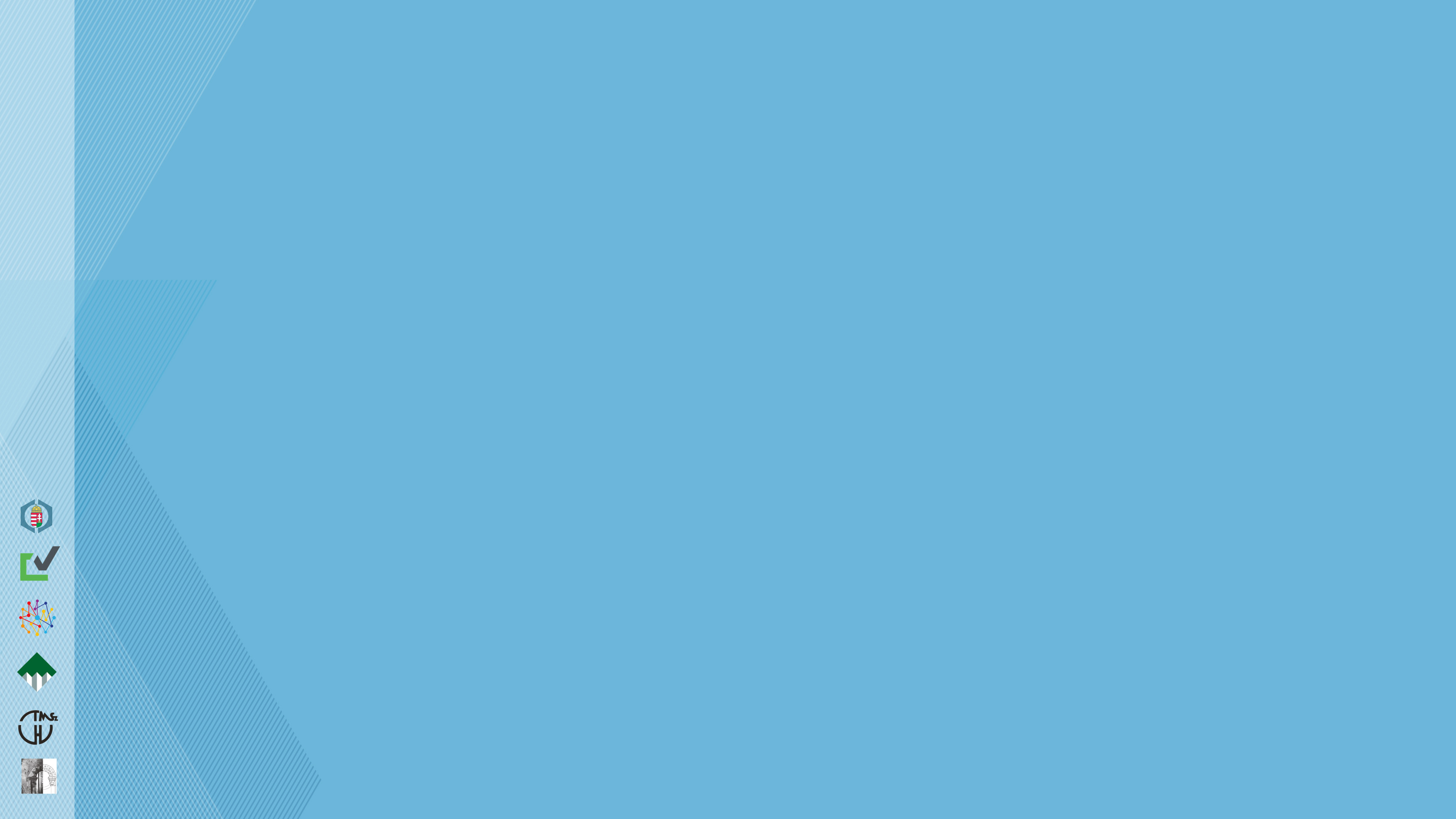 REMÉNYEINK SZERINT
EZEN ÁLTALÁNOS FEJLŐDÉSI TENDENCIÁK MENTÉN AZ ÉPÍTŐIPAR 
(A TERVEZÉS ÉS A KIVITELEZÉS,  A TELJES HÁTTÉRIPARÁVAL EGYÜTT) HOSSZÚ TÁVON 
A FENNTARTHATÓ FEJLŐDÉS 
EGYIK MOZGATÓRUGÓJÁVÁ VÁLHAT.
75